Switching Plates
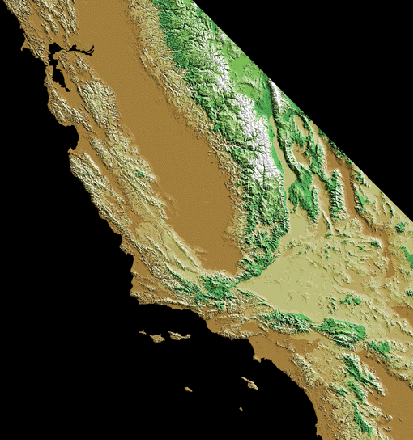 *
NA
Searching for the History of Life

Jere H. Lipps
UCMP
Cooper Center
*
Pac
University of California Museum of Paleontology
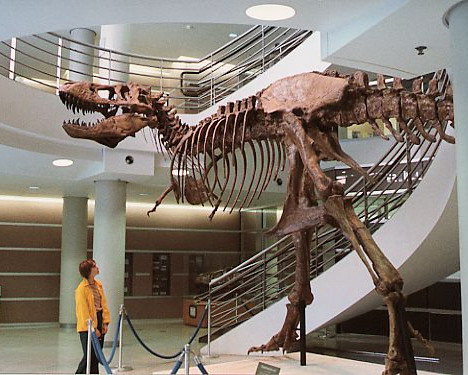 The History of Life
University of California Museum of Paleontology
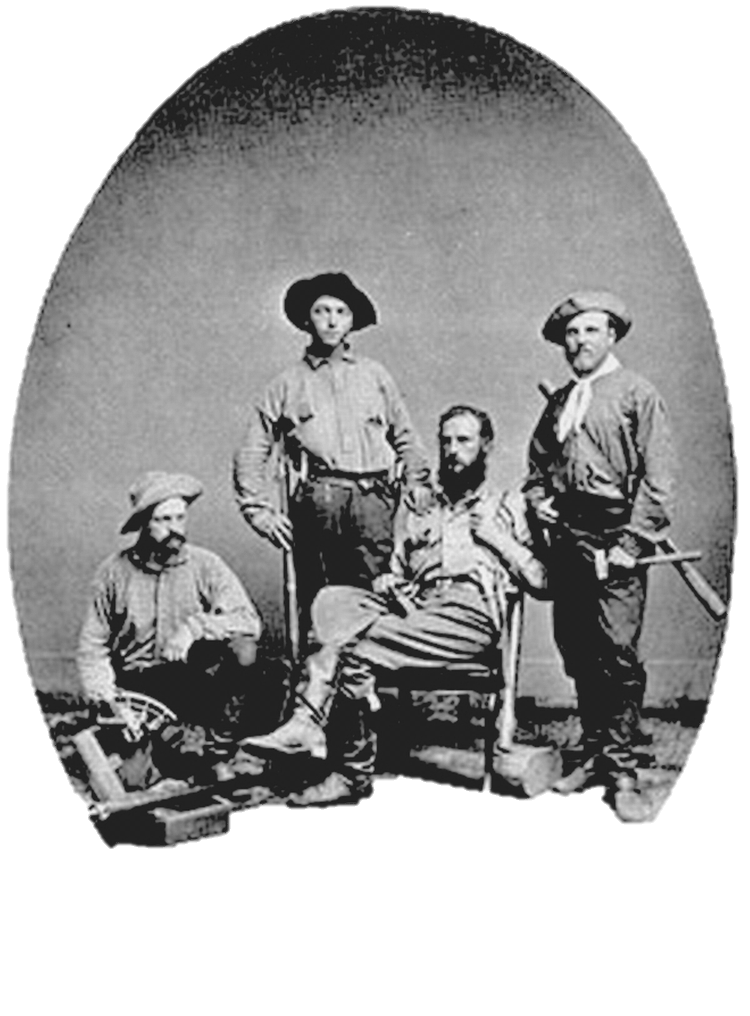 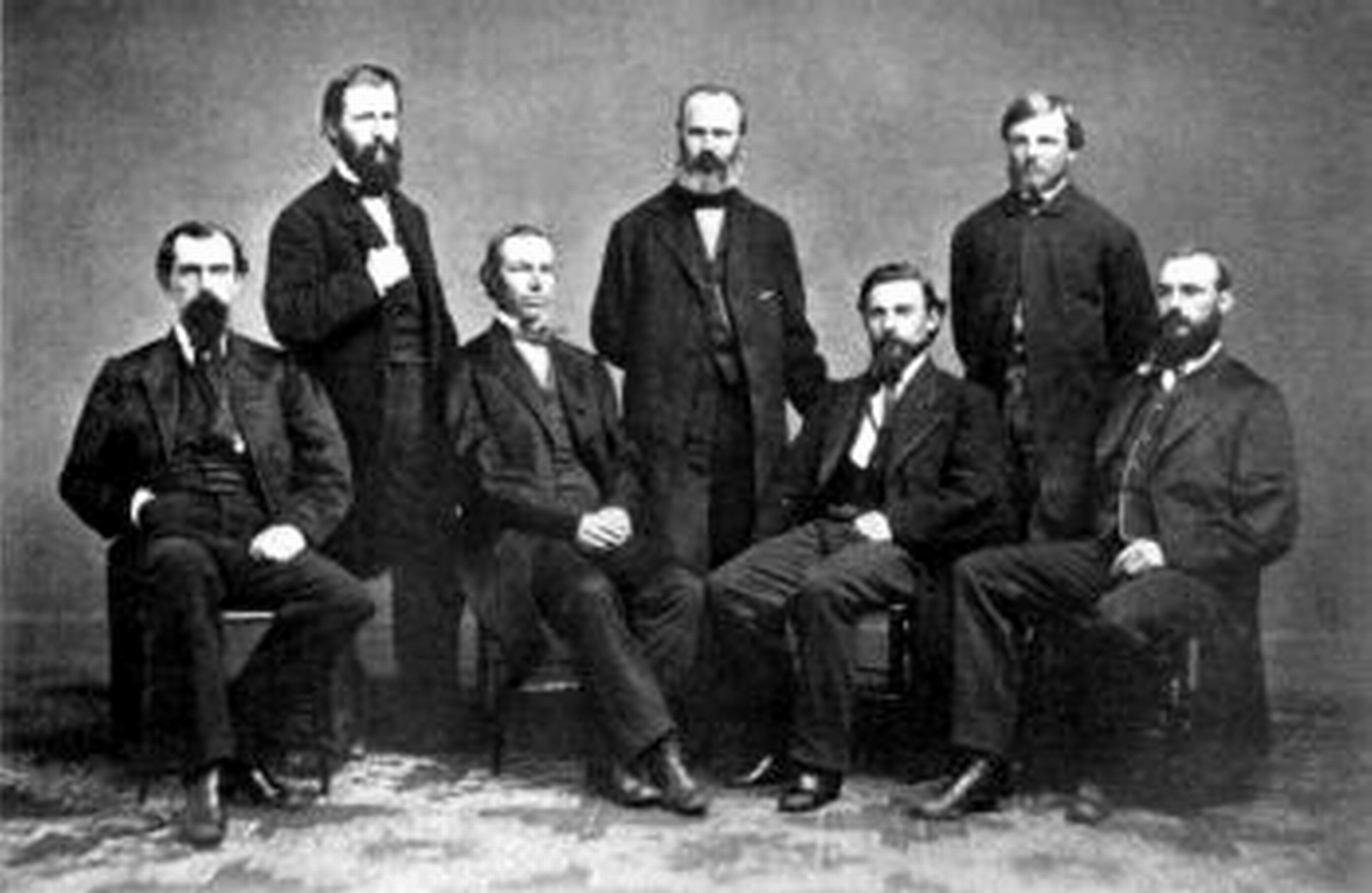 Why?
University of California Museum of Paleontology
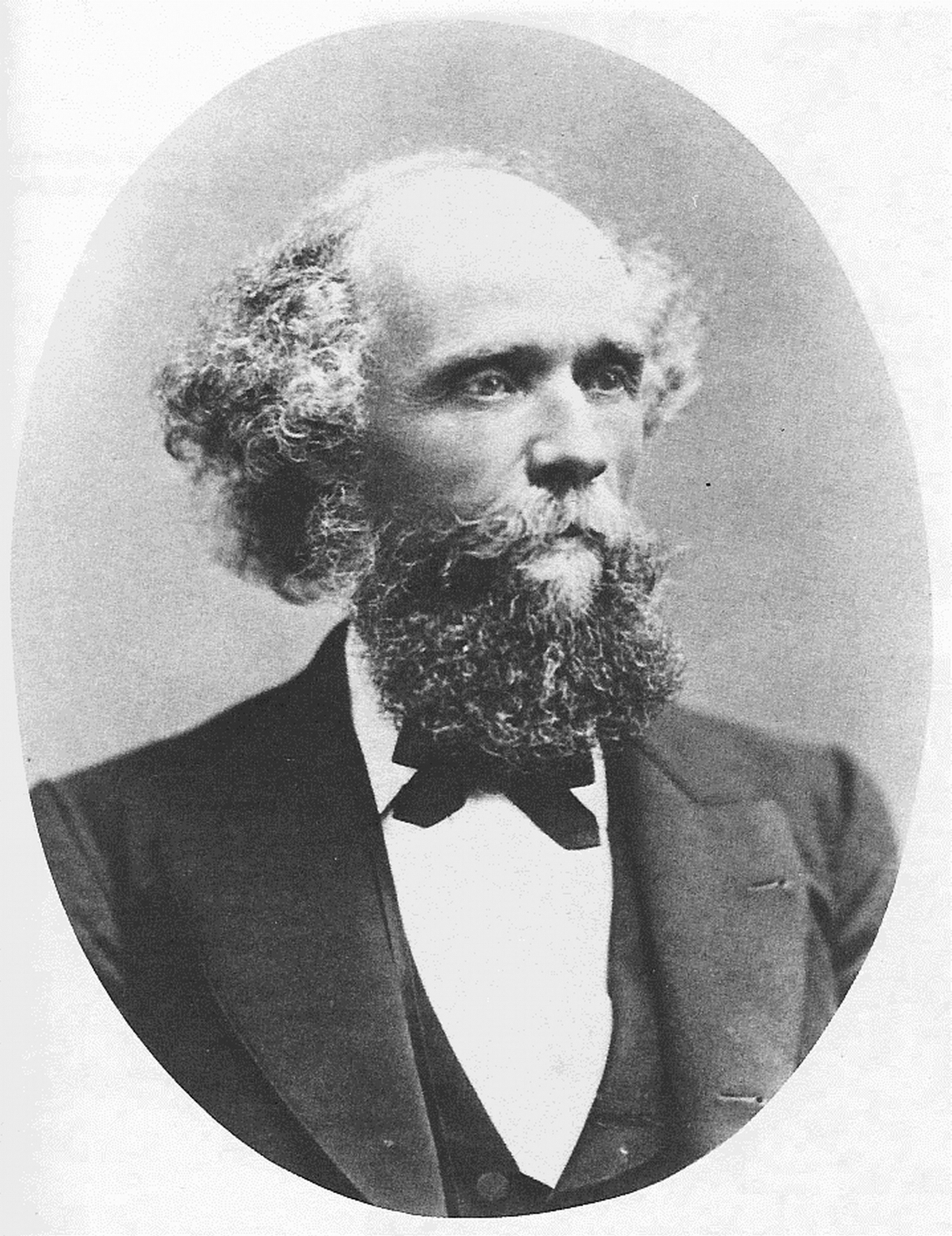 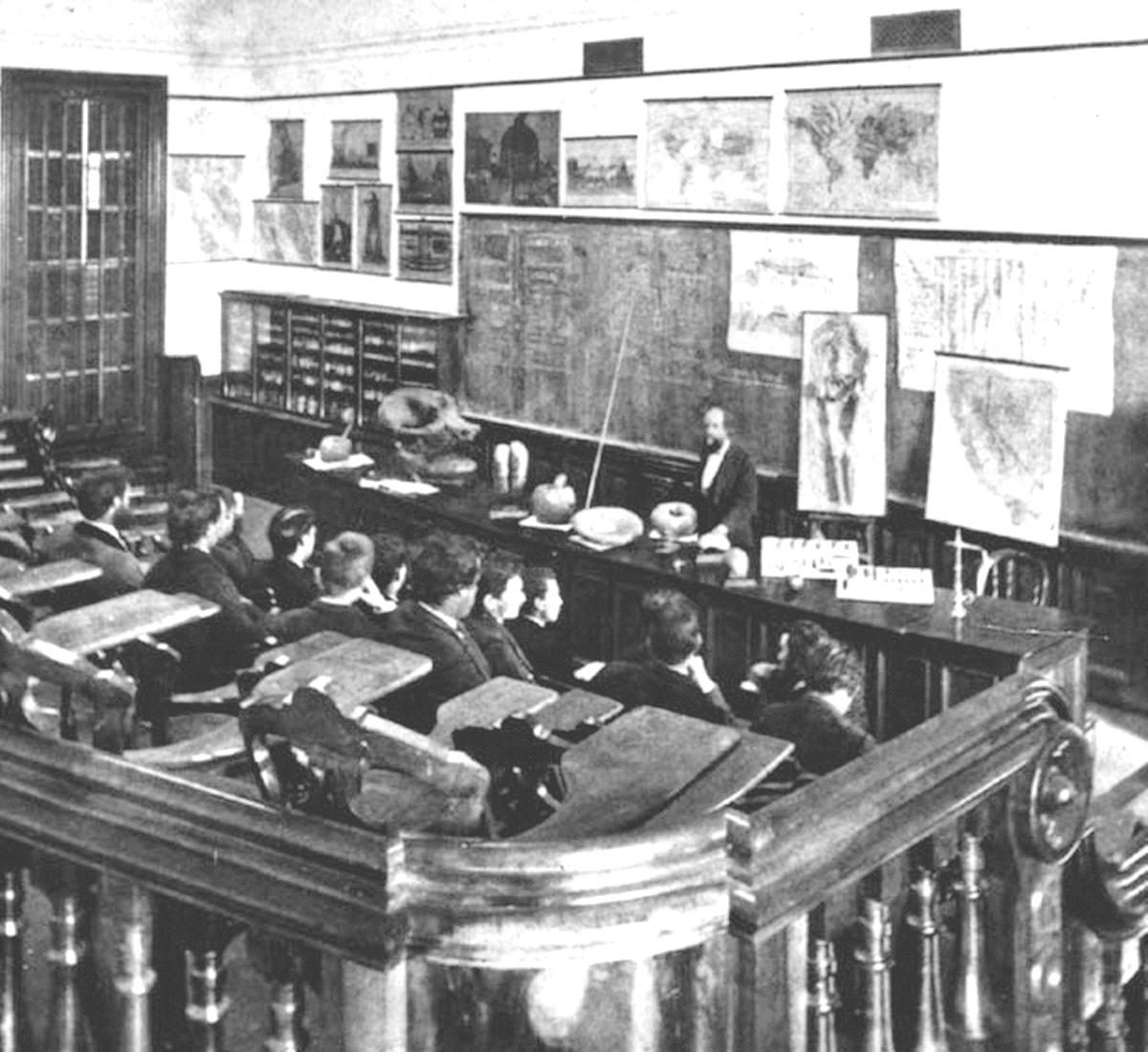 Who?  LeConte 1868-1901
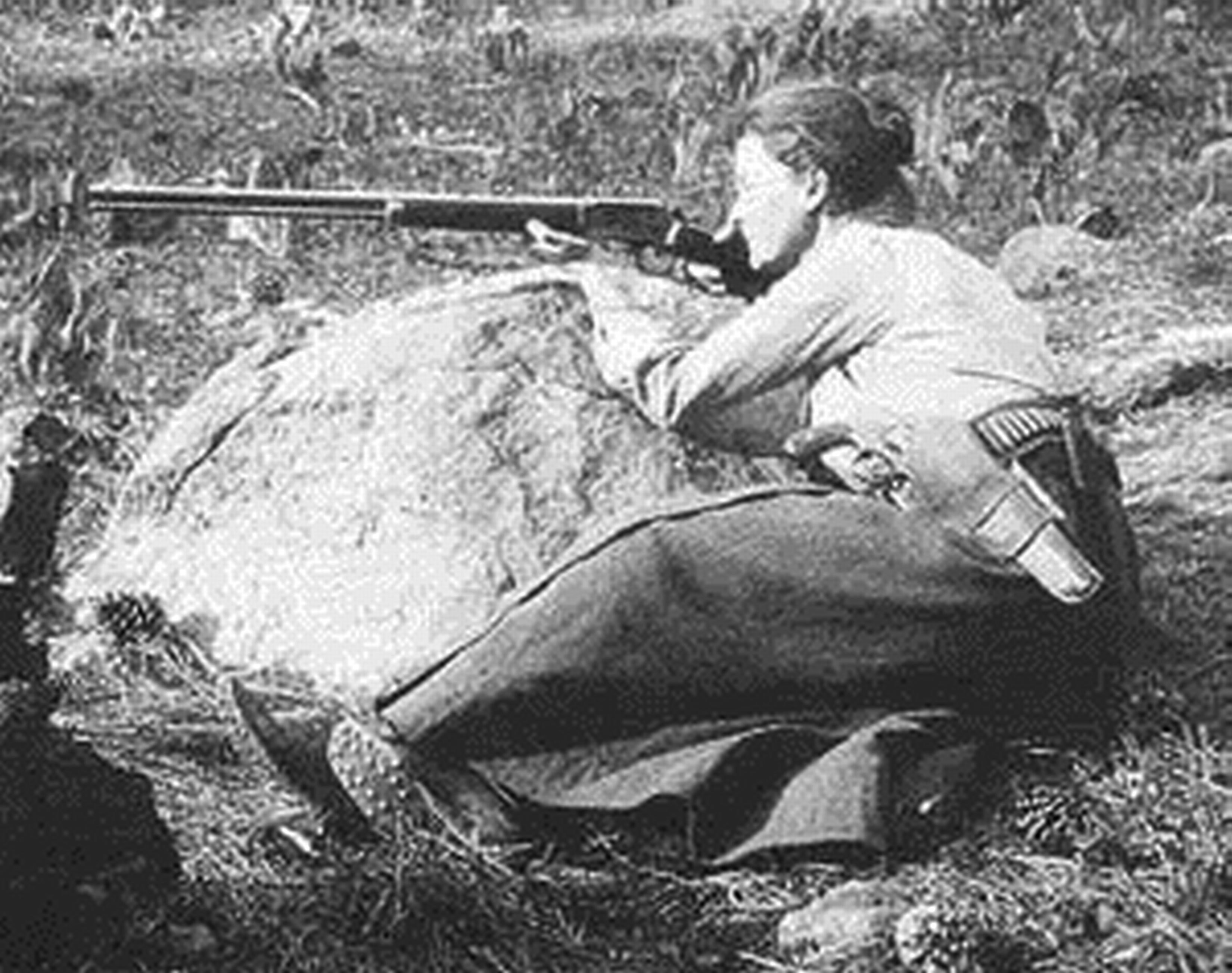 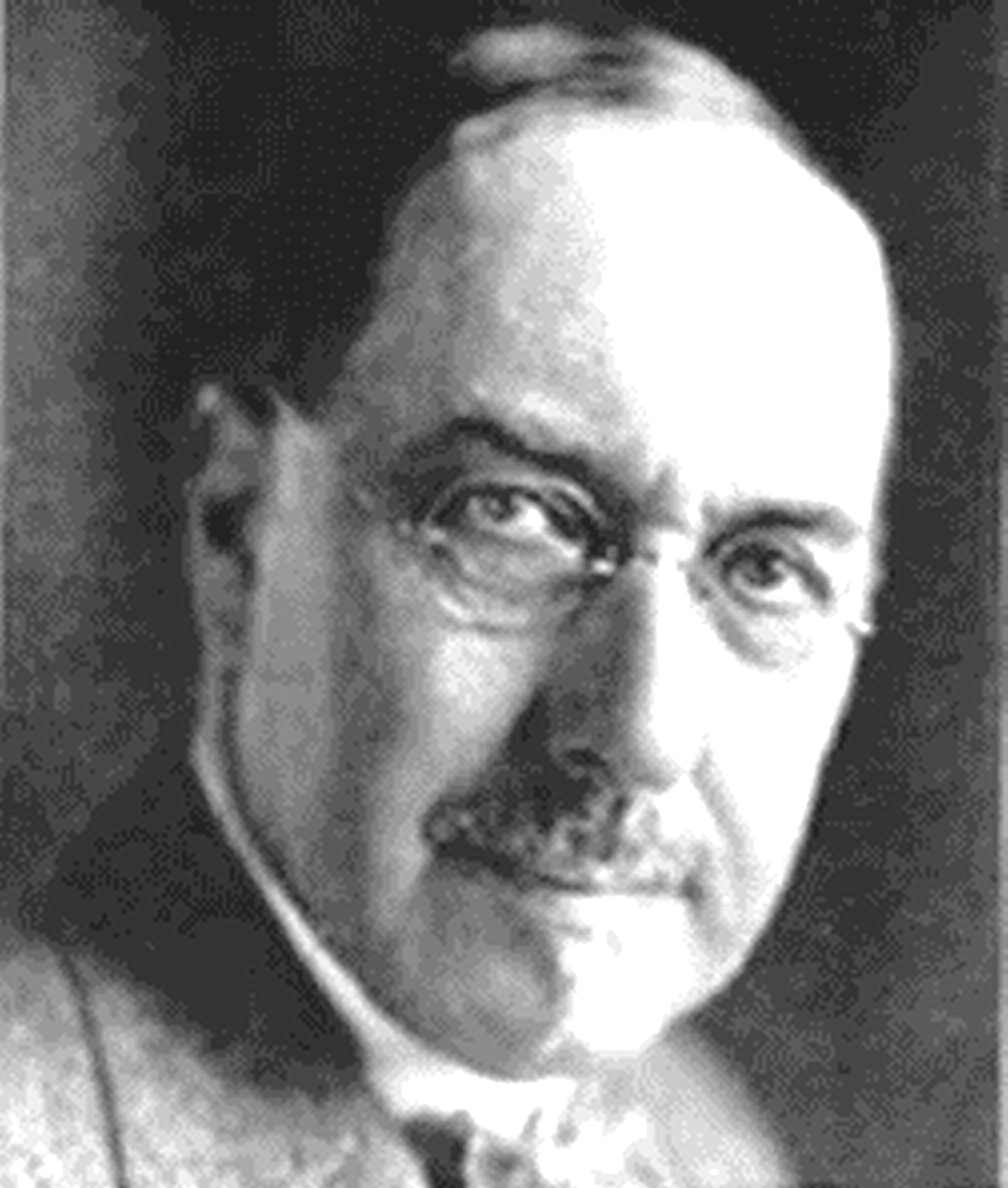 John C. Merriam   	Annie Alexander
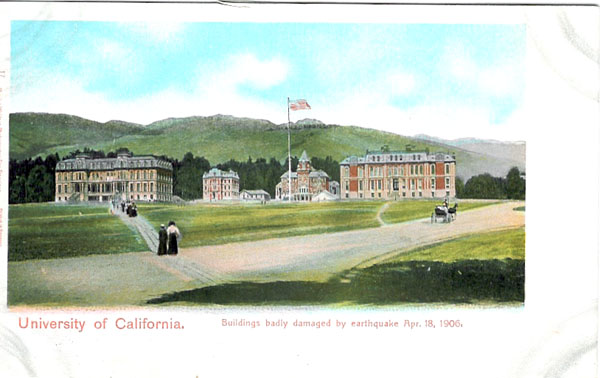 Where has UCMP been?
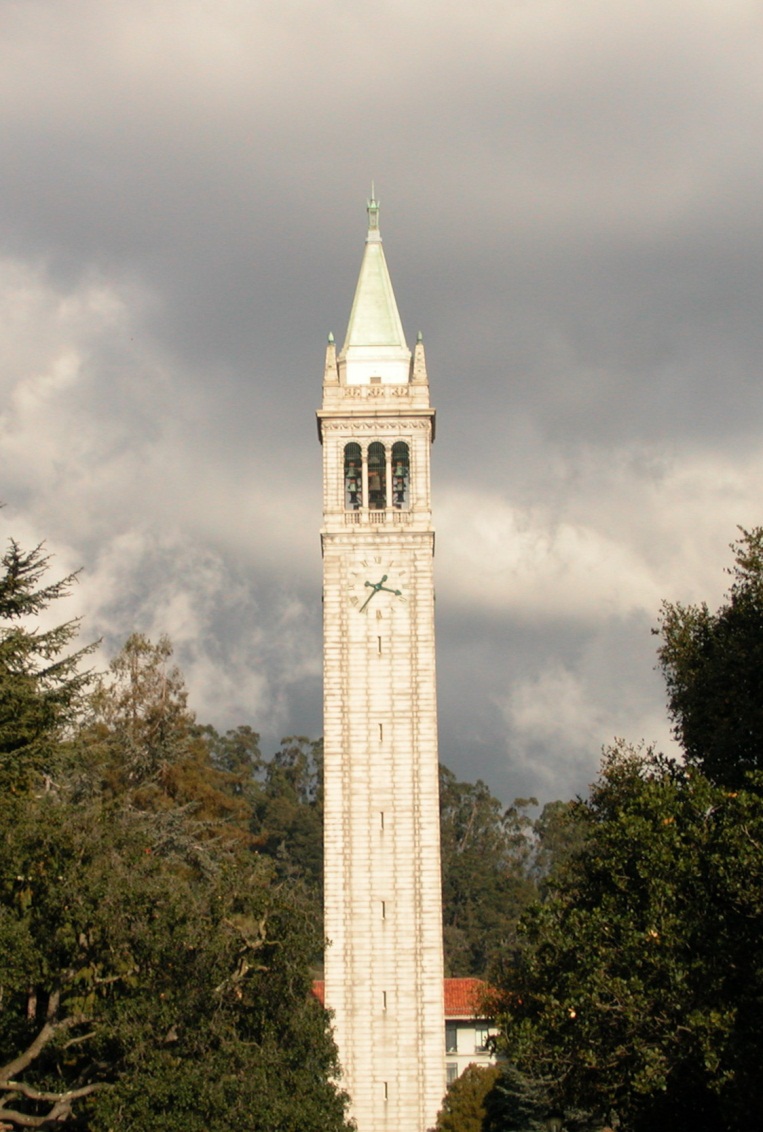 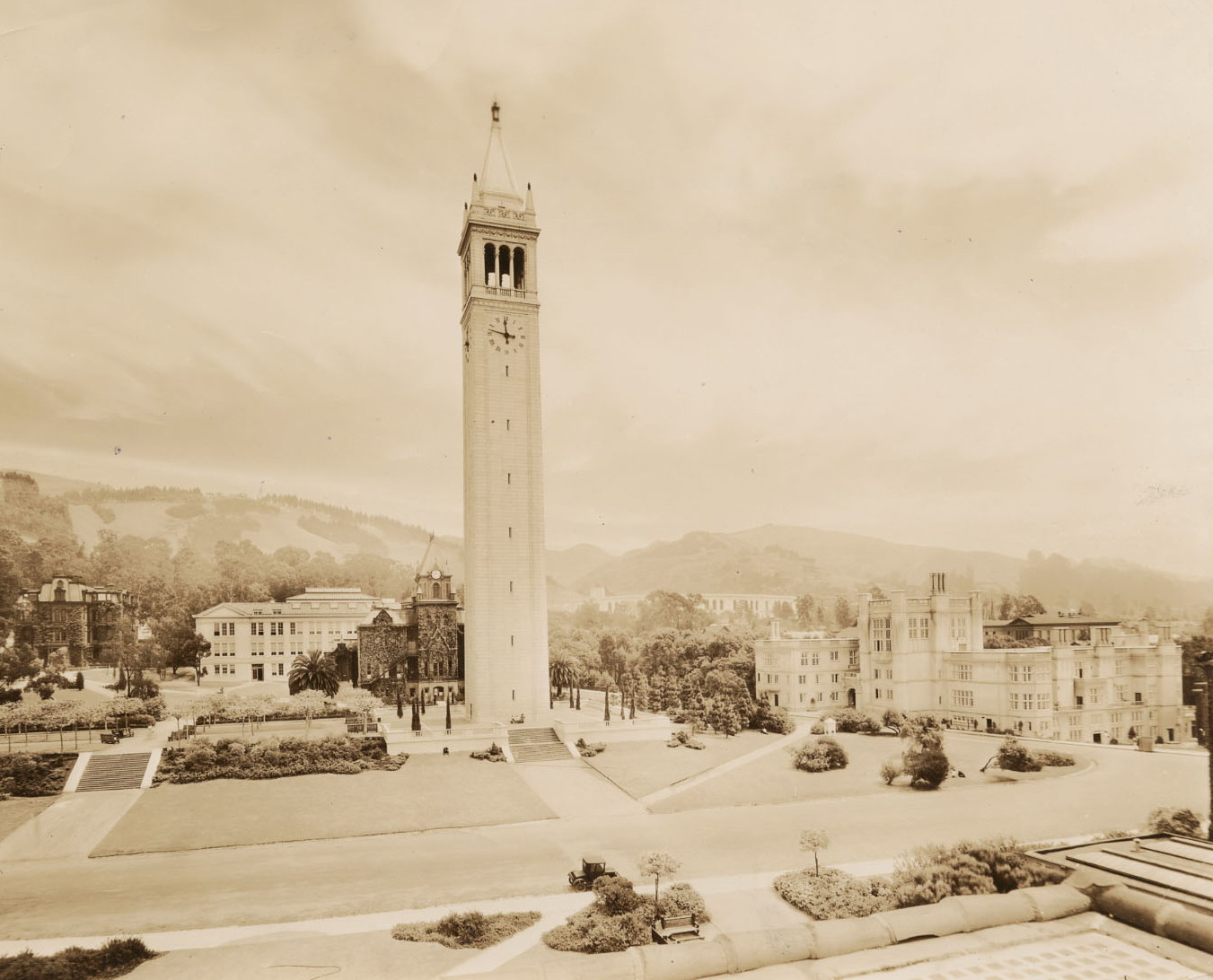 2009
1924
Where has UCMP been?
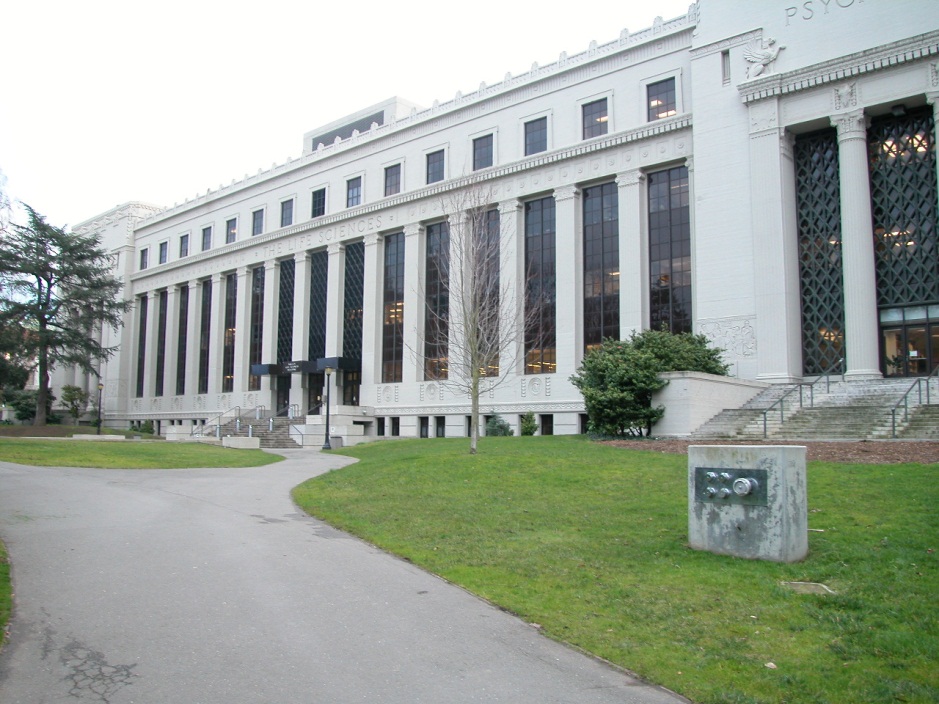 UCMP Now
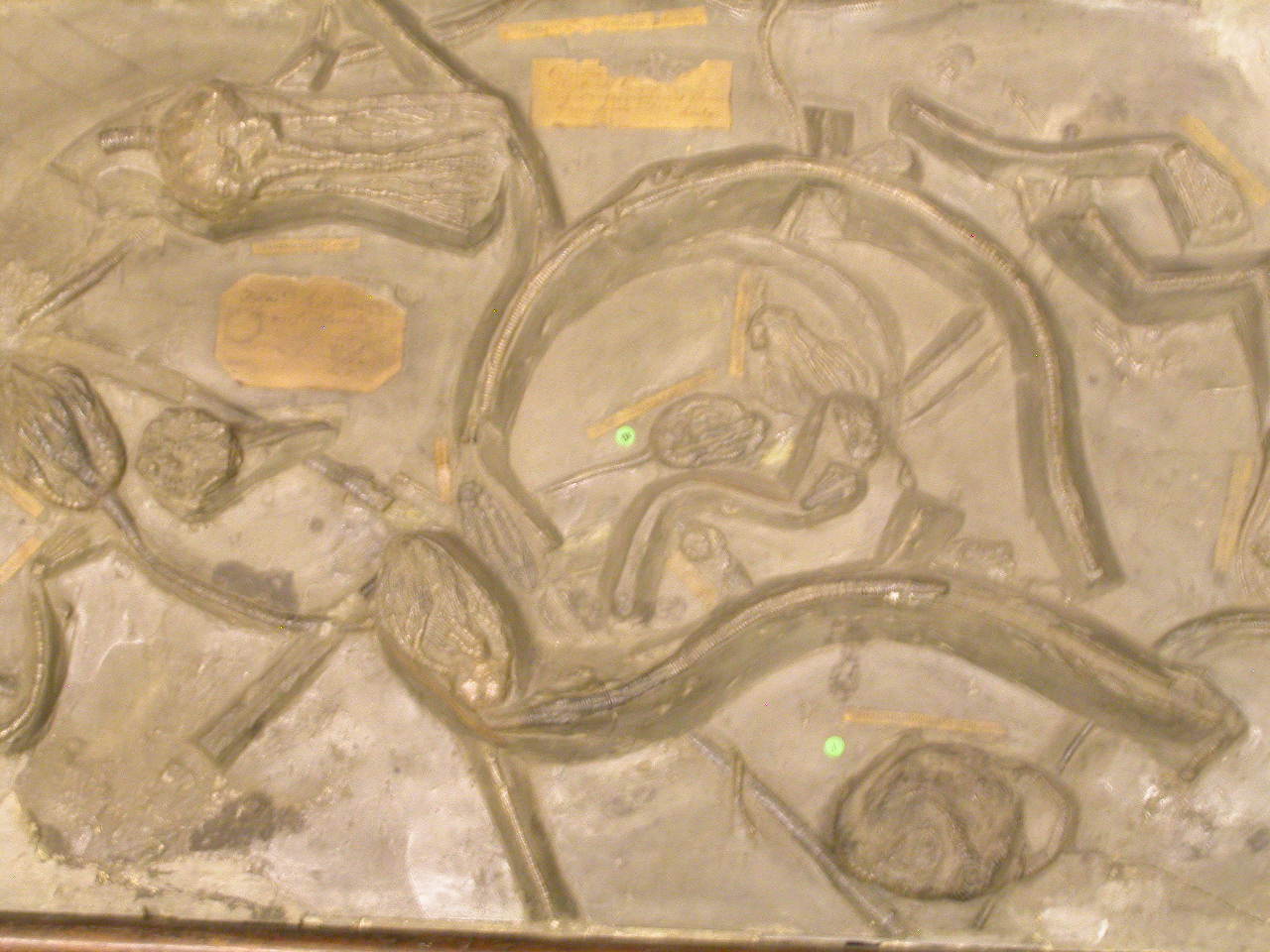 ResearchWebsiteDatabaseNew hiresHistology LabMicropaleo LabESEMMoved collectionOutreachStudent servicesExhibits--T. rex, other sites International CollaborationsIntegration across campus
John D. Cooper Archaeology & Paleontology Center
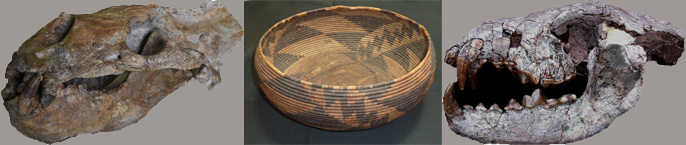 The History of Life in Southern California
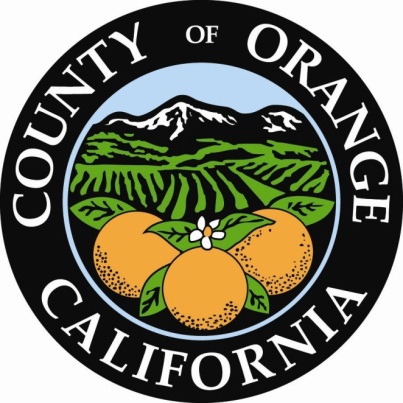 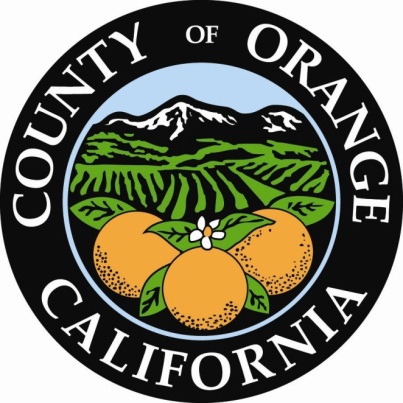 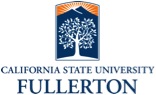 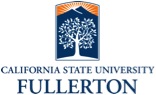 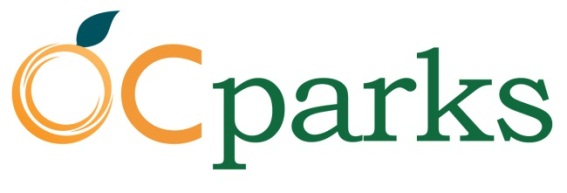 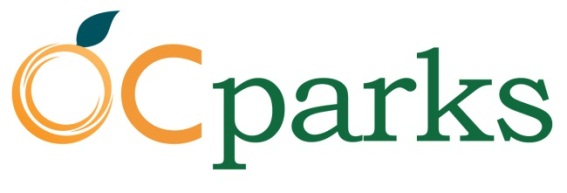 John D. Cooper Archaeology & Paleontology Center
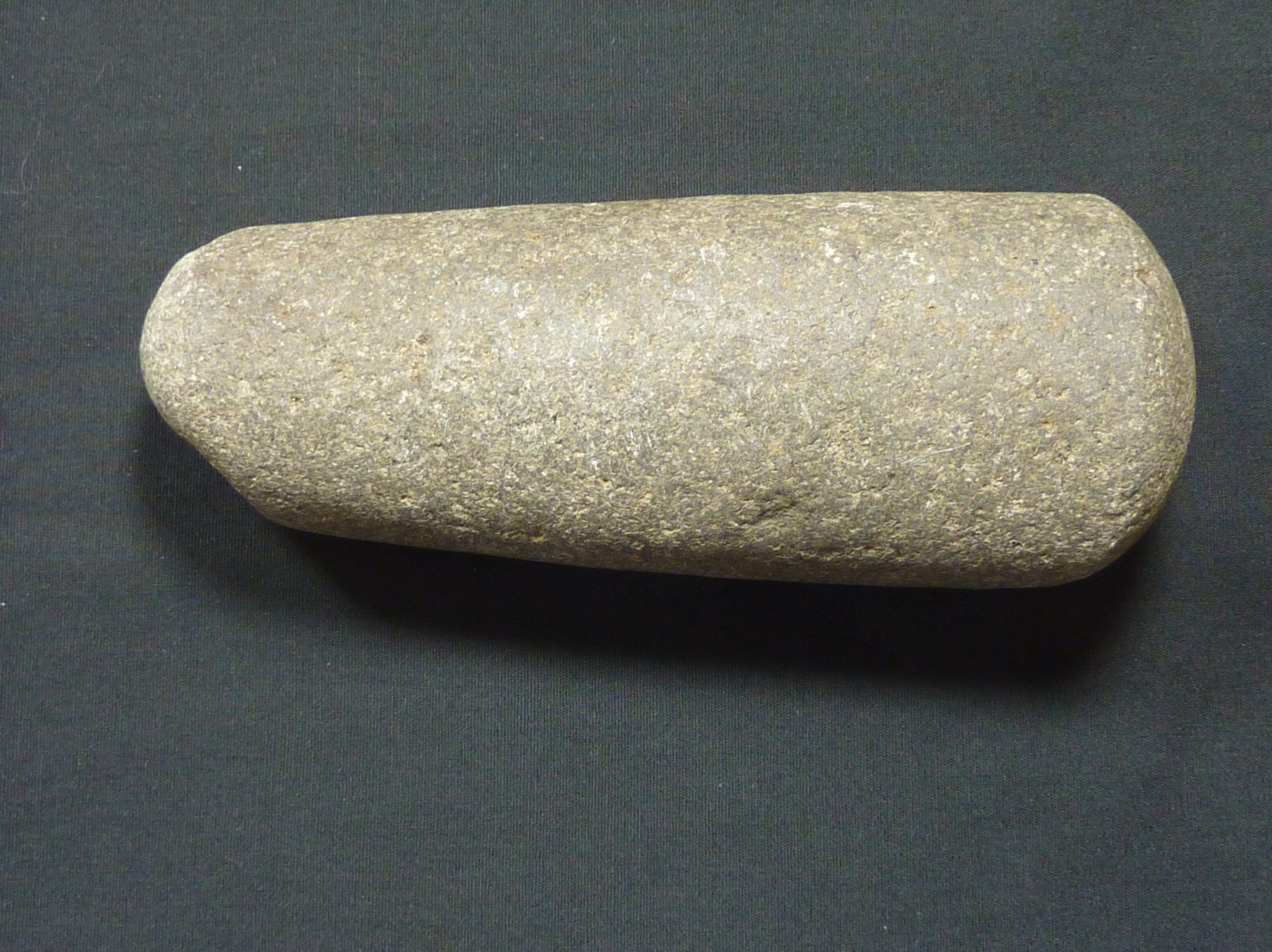 Jere H. Lipps, Director
Jeannine Pedersen, Curator of Archaeology
Meredith Rivin, Curator of Paleontology
Edward Knell, Faculty Curator of ArchaeologyJames Parham, Faculty Curator of Paleontology
Sarah Rieboldt, Outreach Coordinator (NSF)
John D. Cooper Archaeology & Paleontology Center
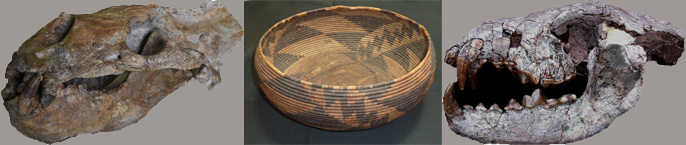 Aims:   To care for OC’s fossils, Native Americanartifacts & historic items recovered from any construction projects or in other ways.Objectives:  Research, outreach, educationfrom K-graduate students, and exhibits.Funding:  Orange County, CSUF, donors, mitigationcompanies, developers,  and government agencies.
John D. Cooper Archaeology & Paleontology Center
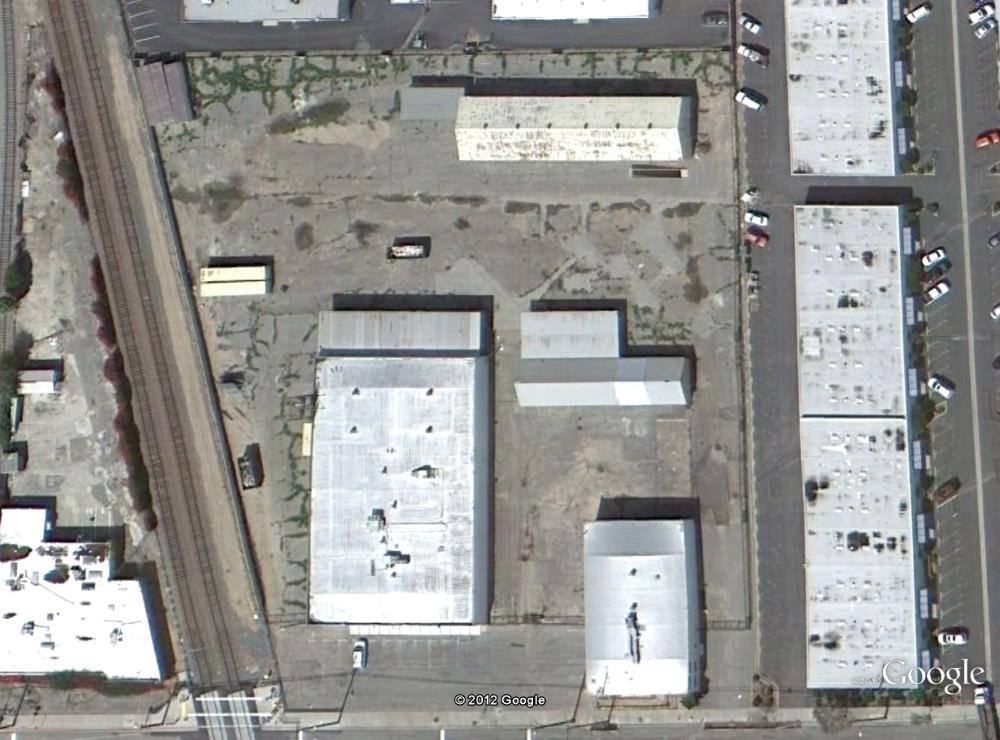 John D. Cooper Archaeology & Paleontology Center
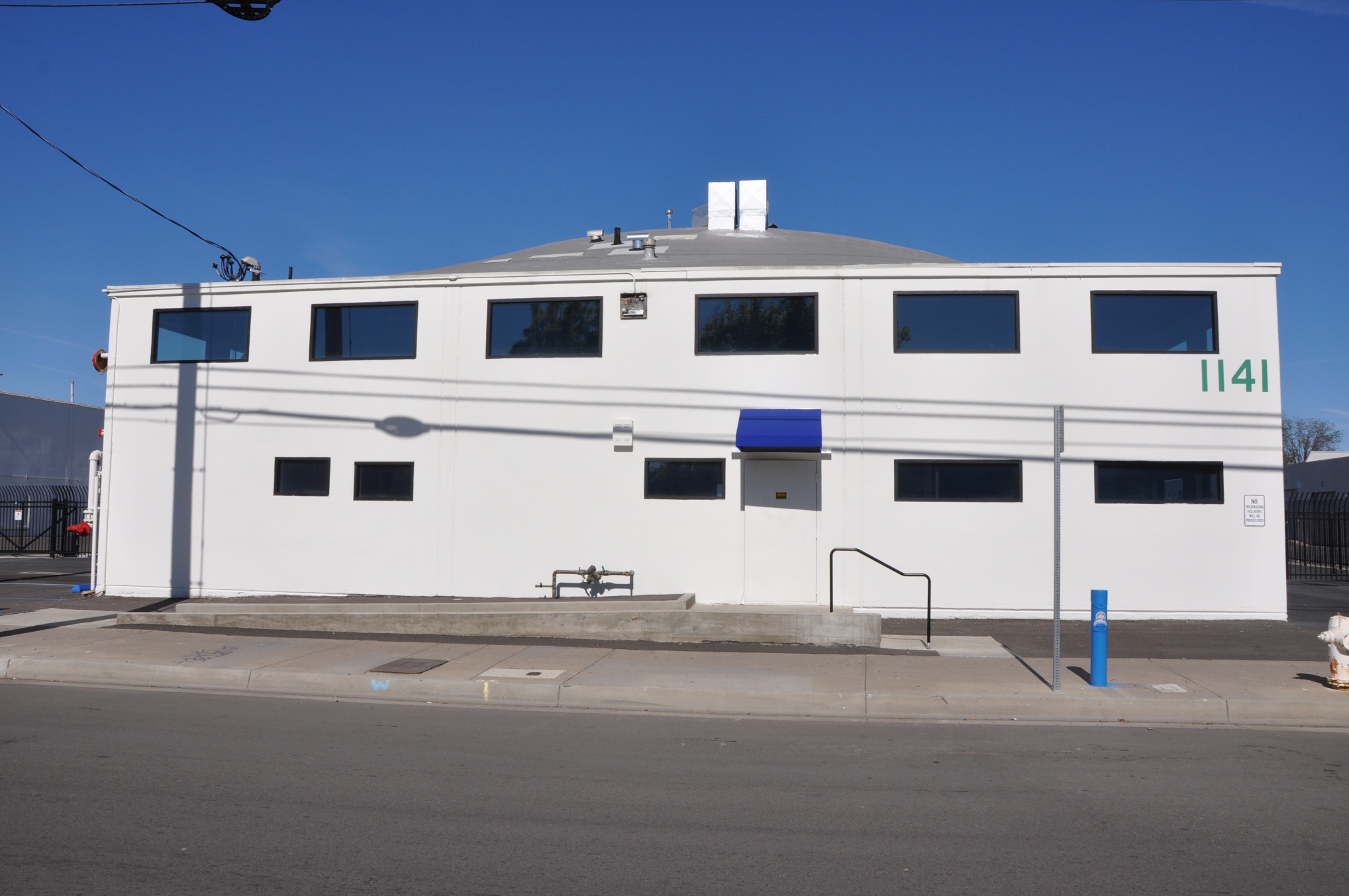 Cooper Center Areas of Interest
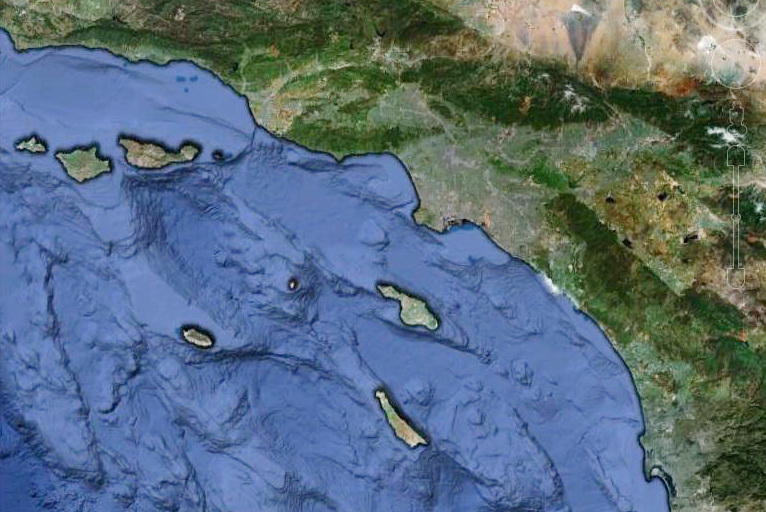 Mitigation Collections
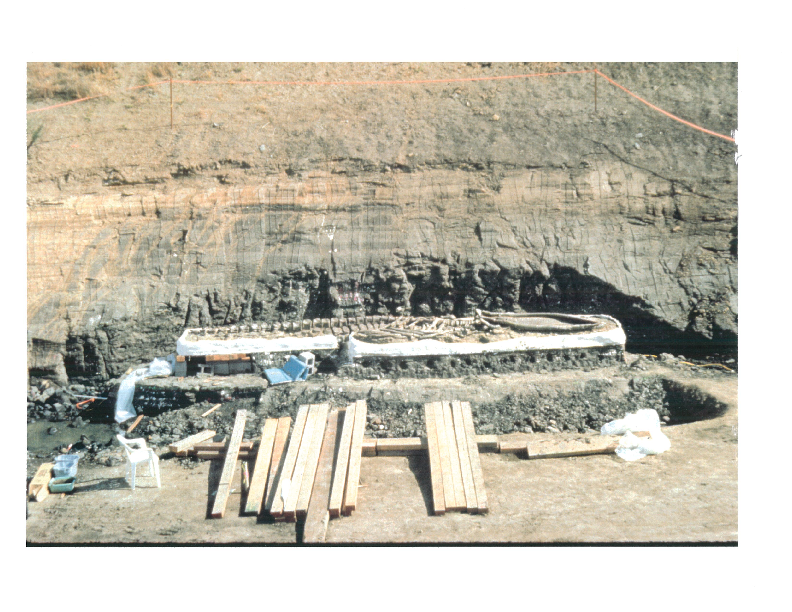 Joaquin
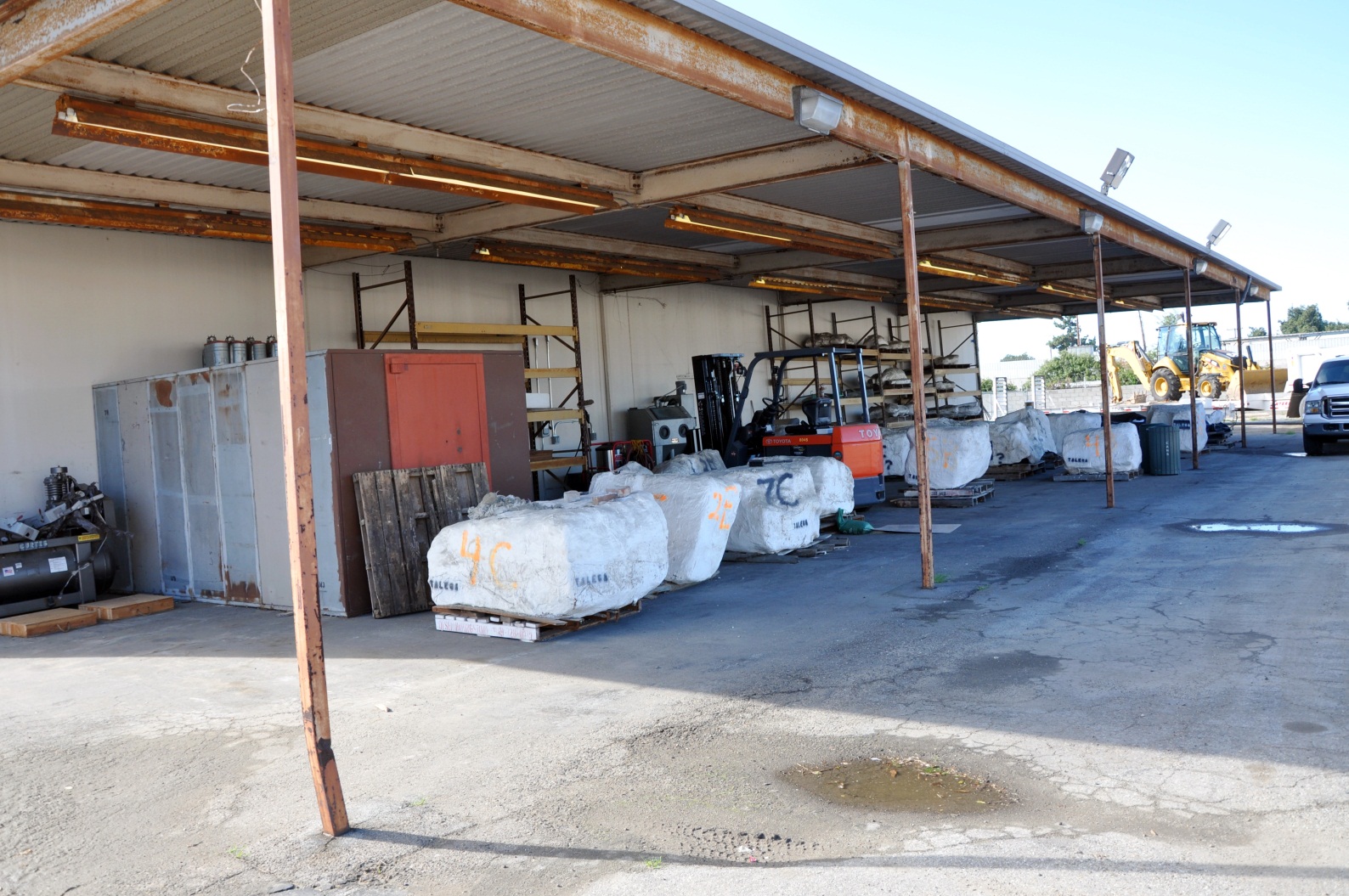 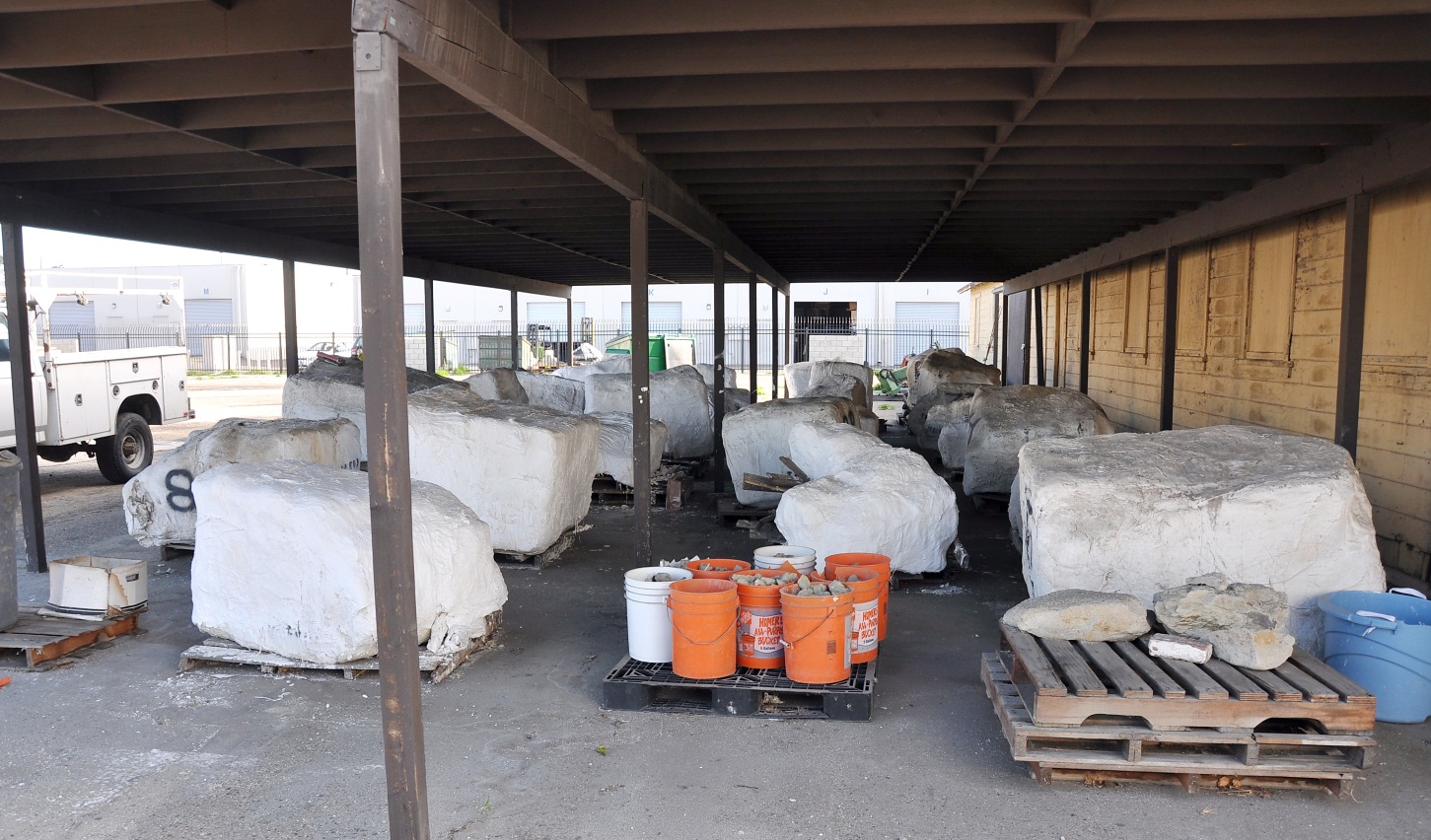 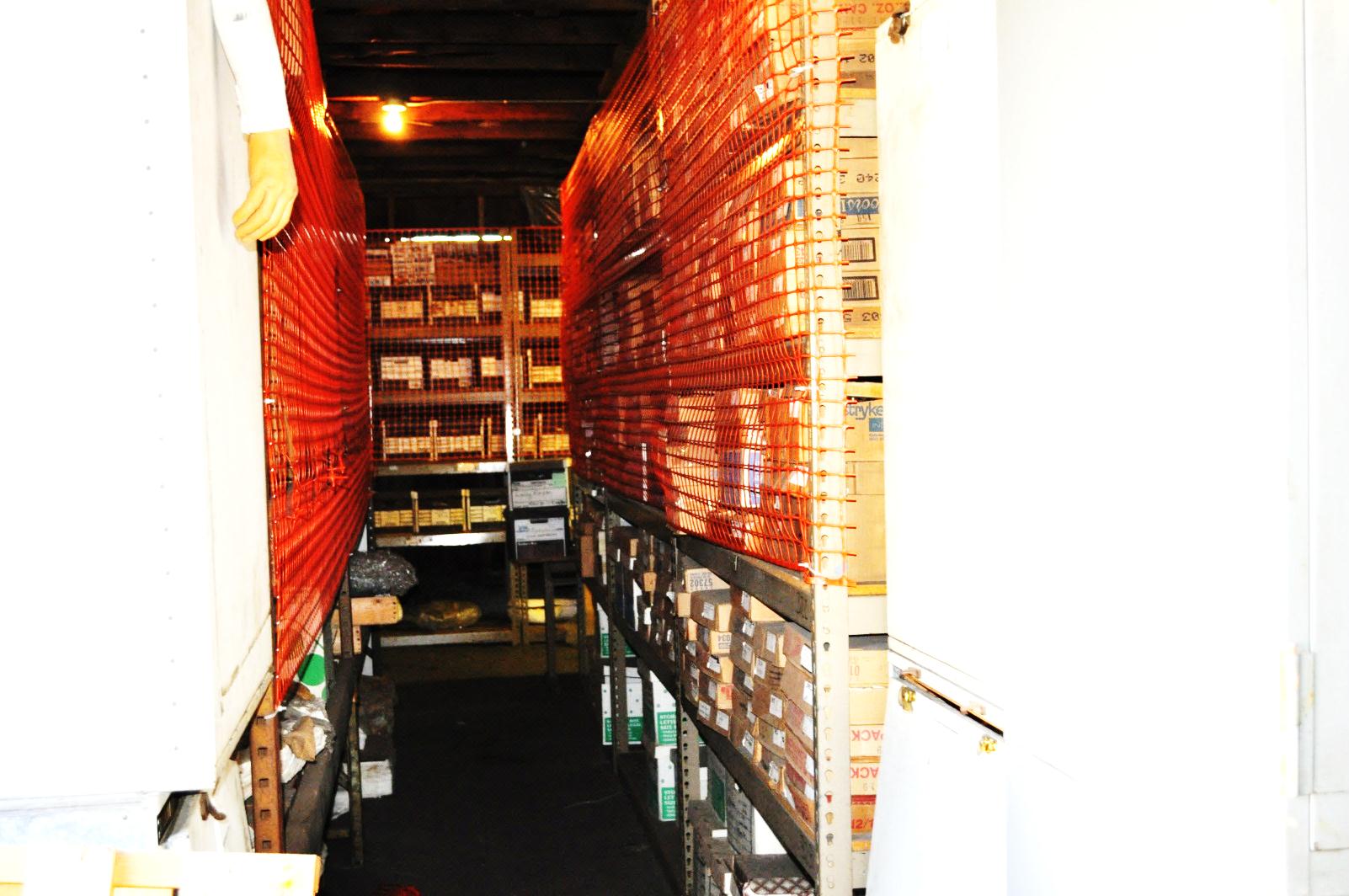 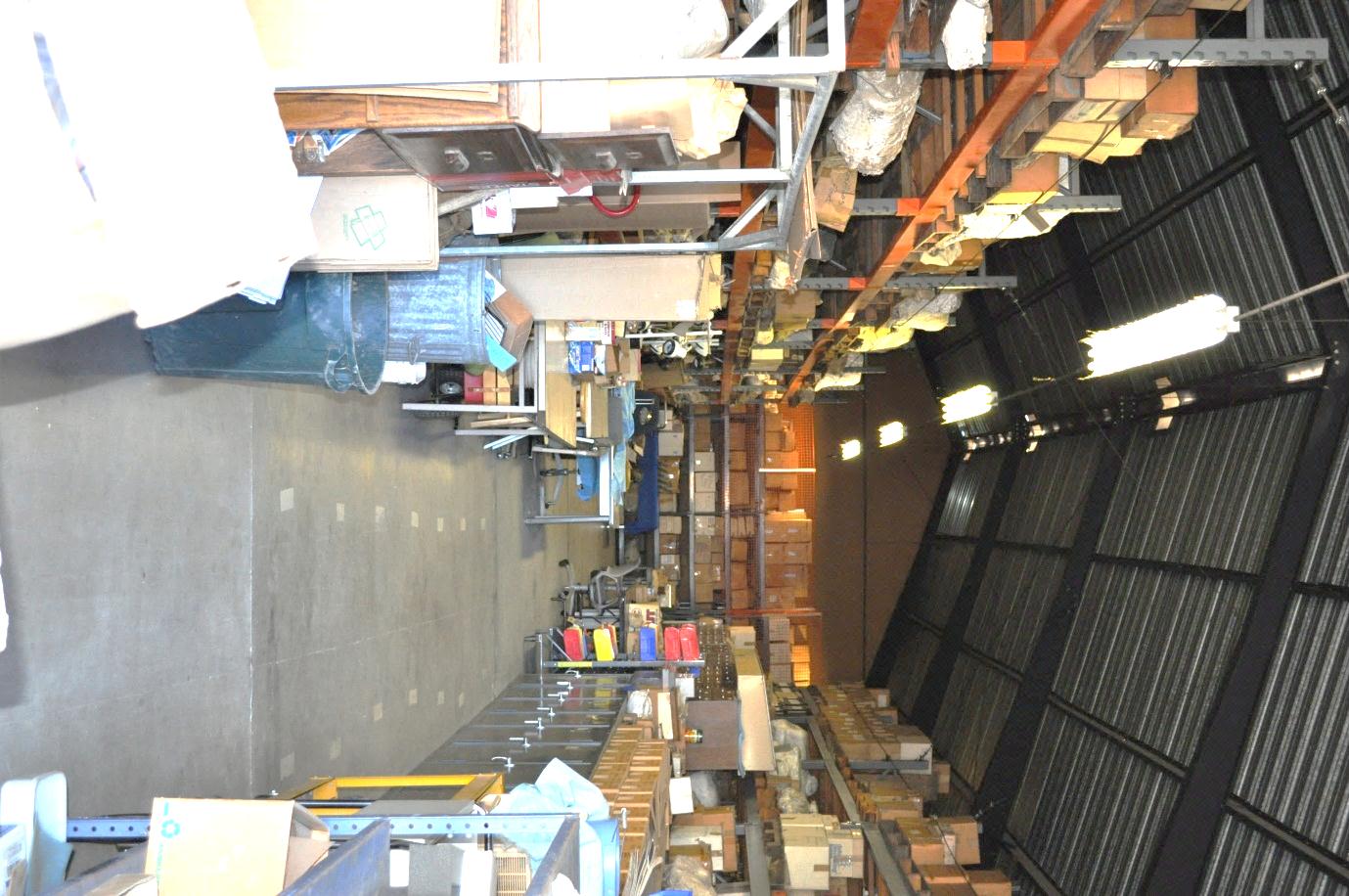 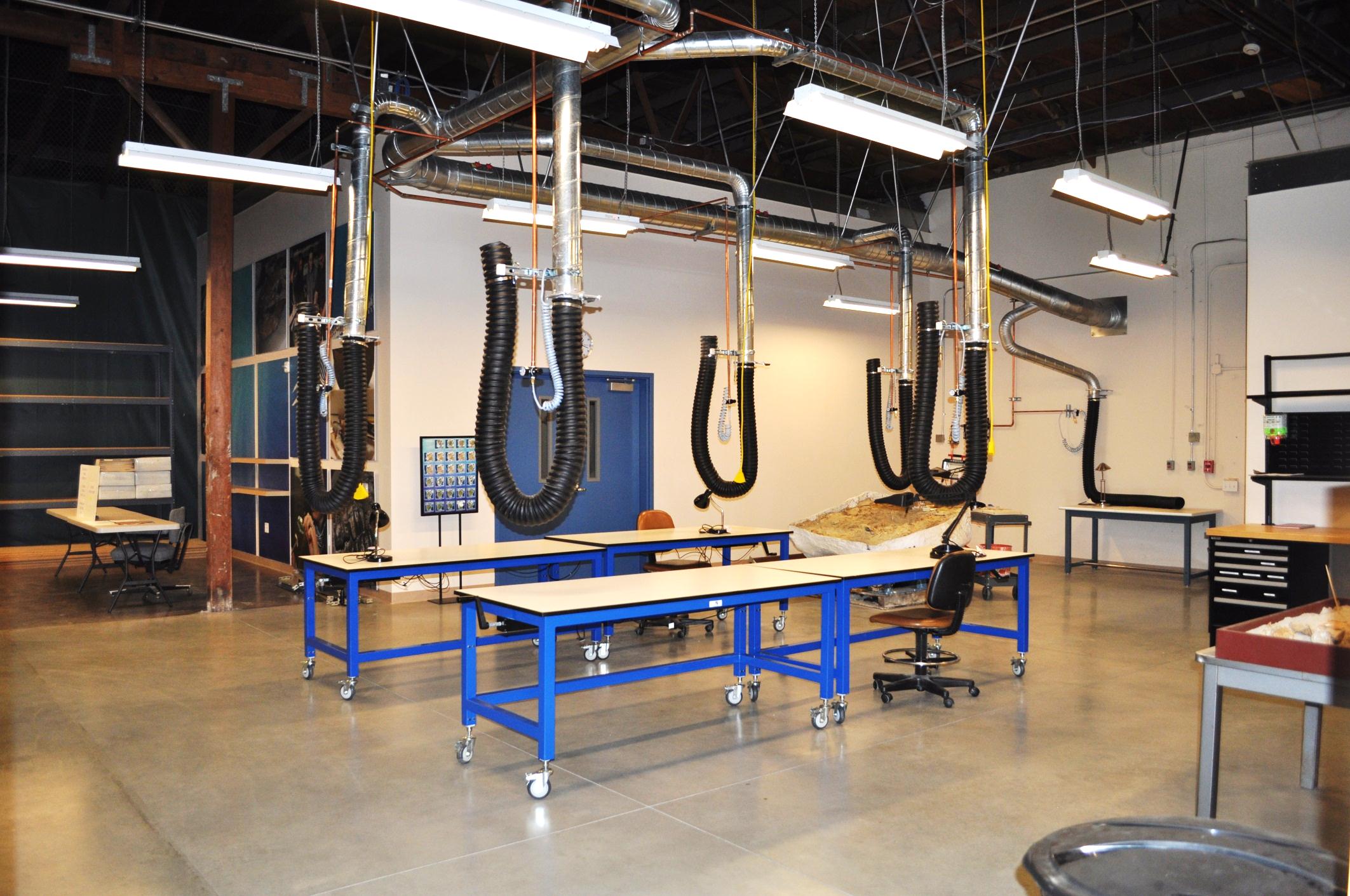 Ralph B. Clark Park
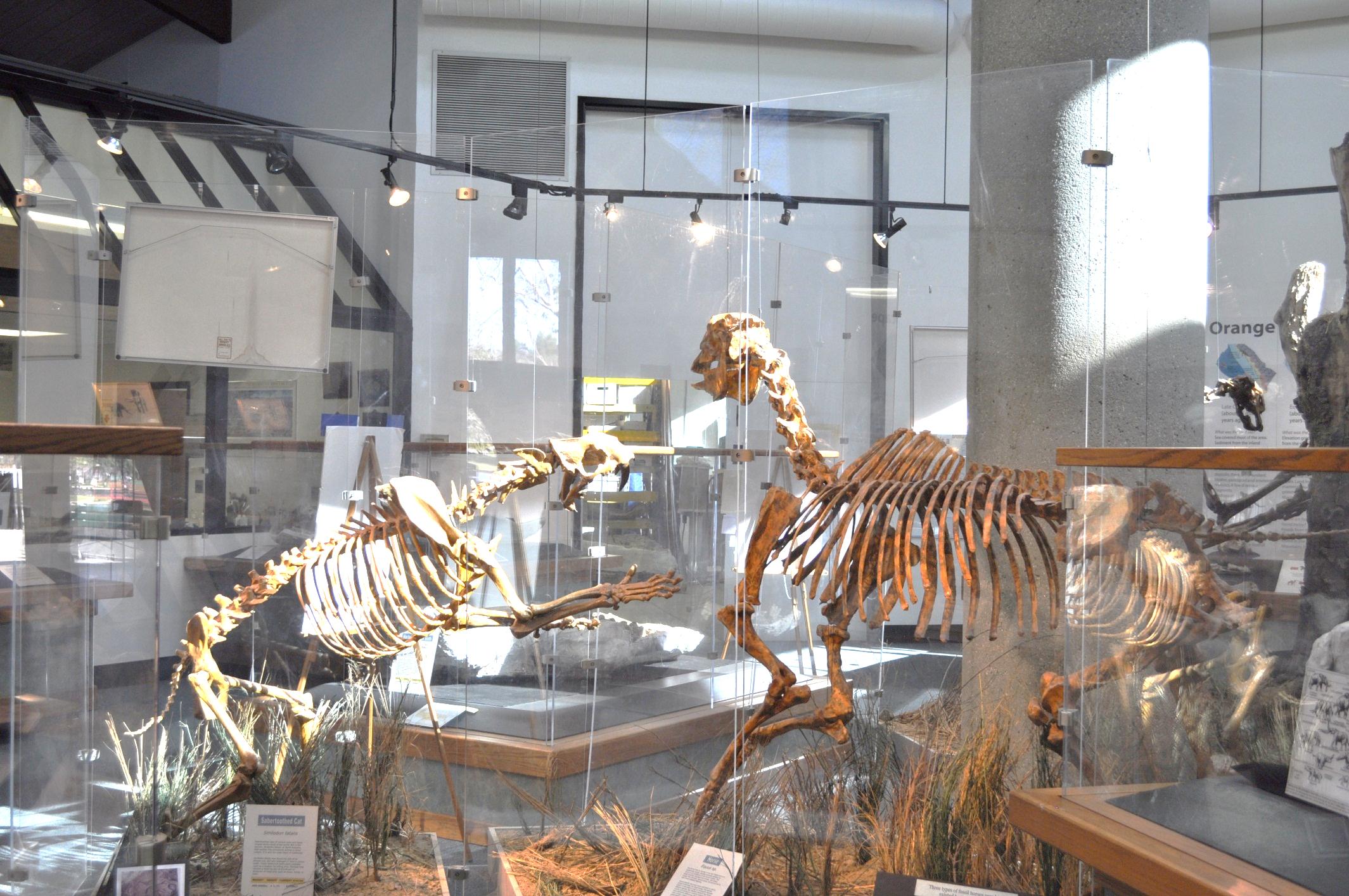 Other Cooper Center FossilsSouth County Community Colleges
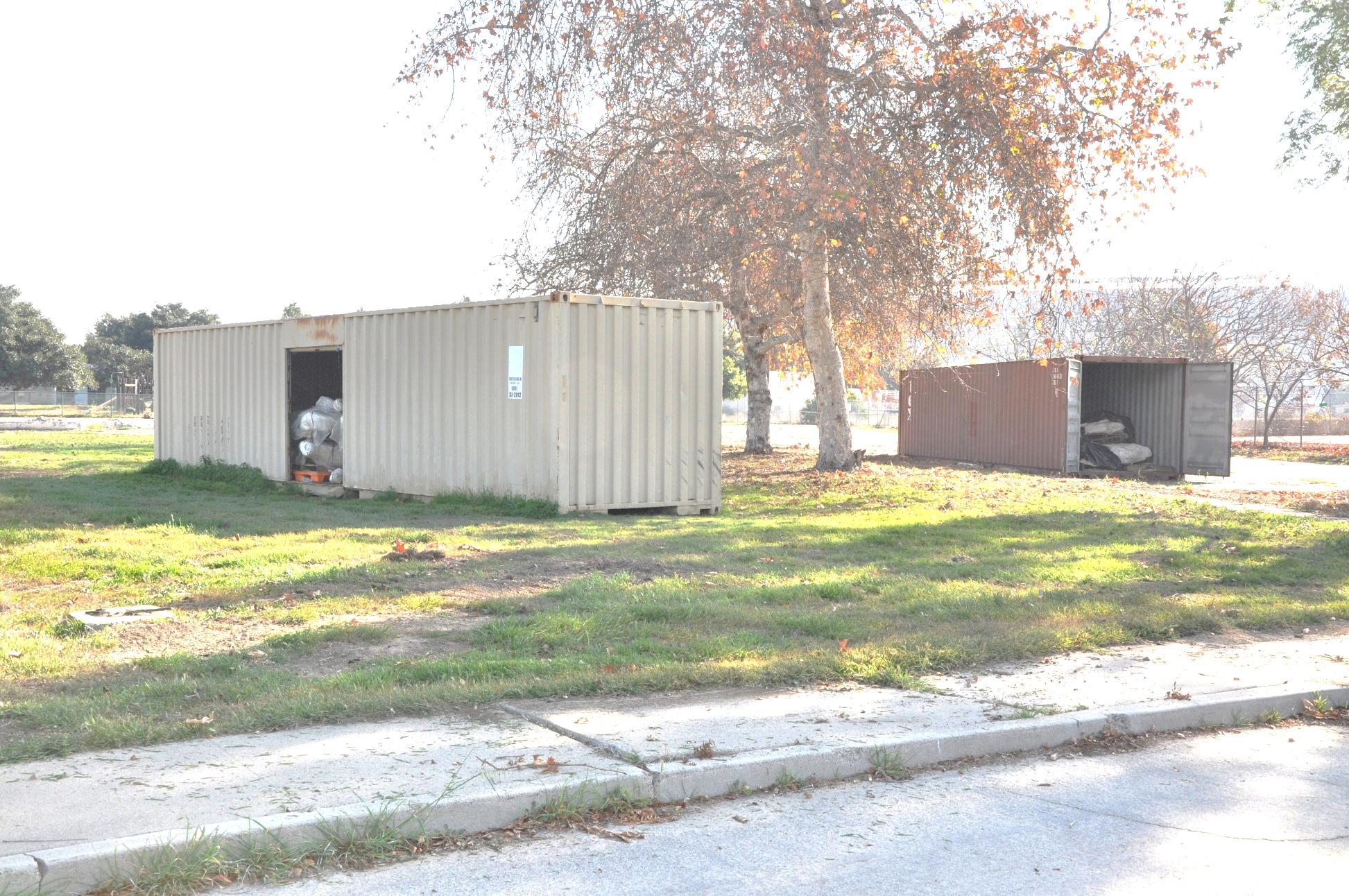 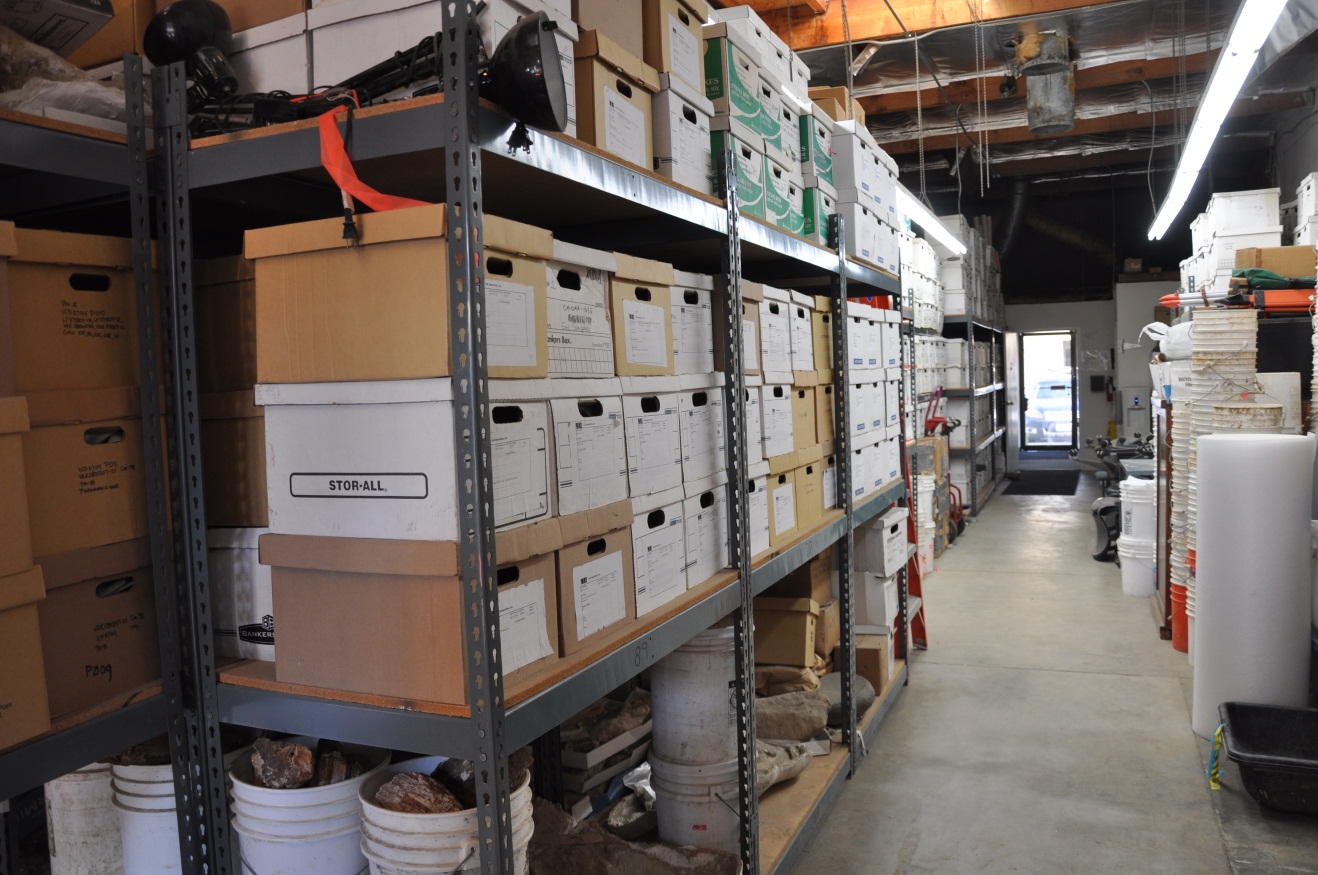 Other Cooper Center Artifacts & FossilsMitigation Companies
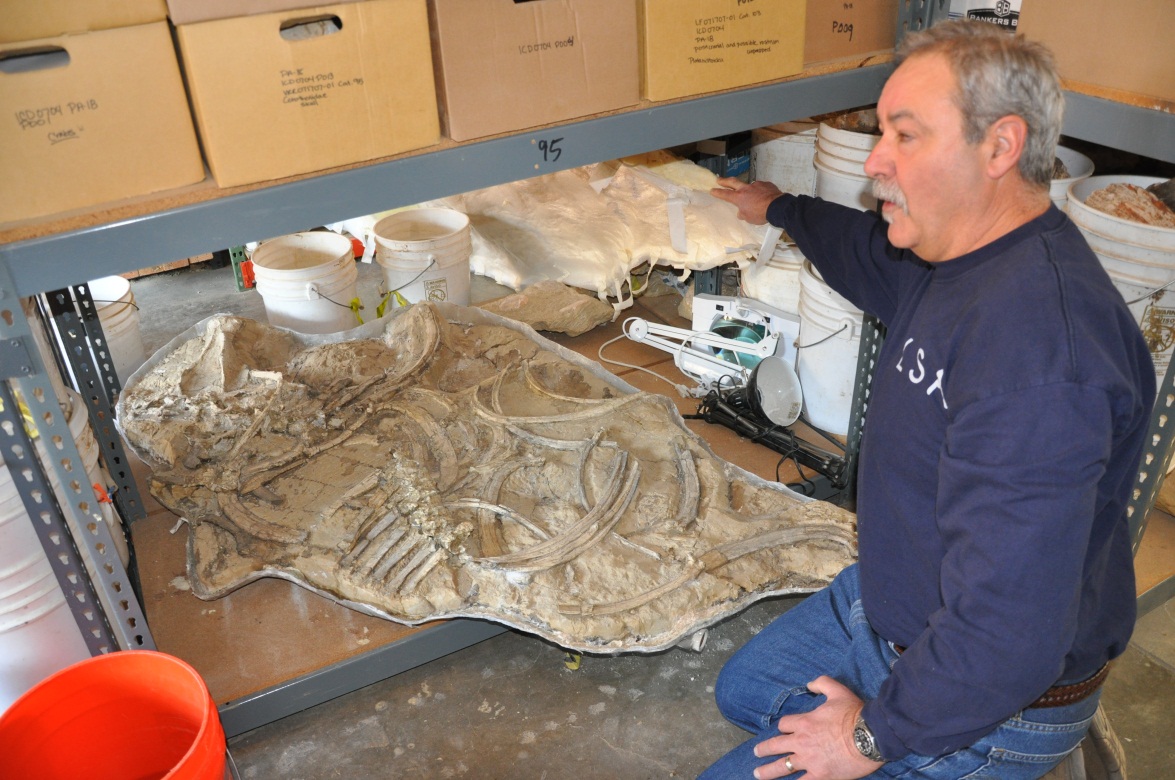 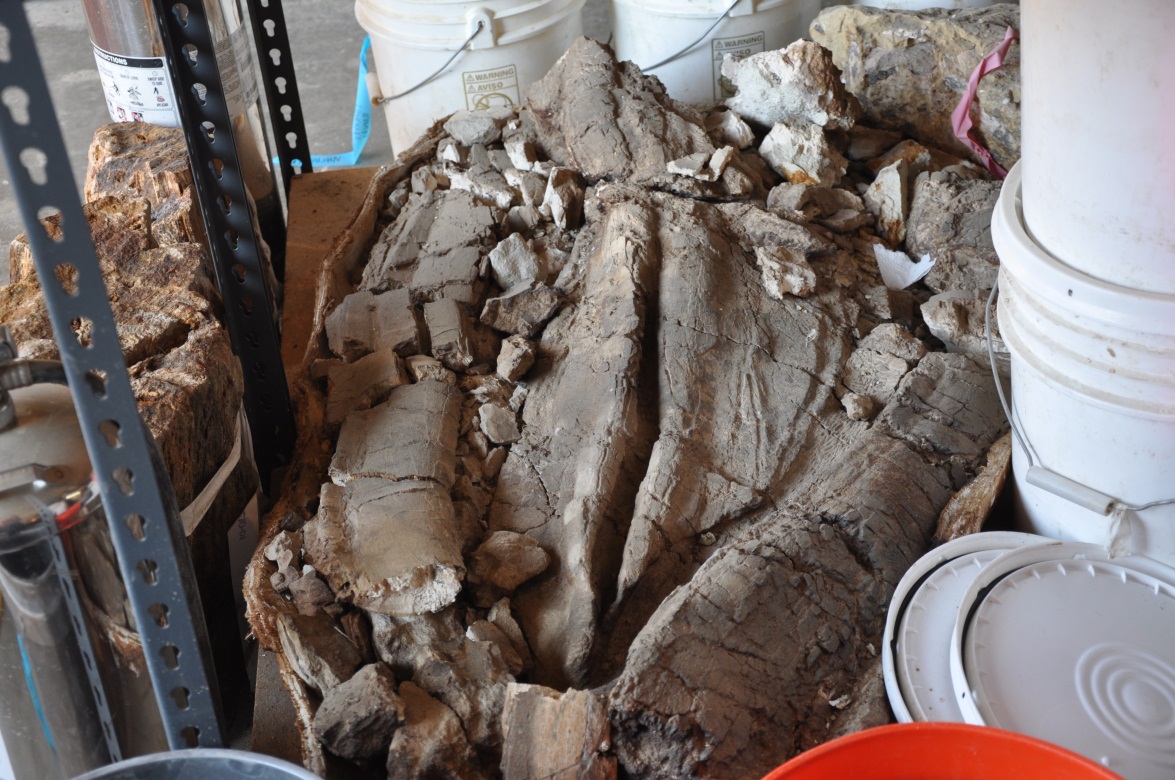 Orange County Dinosaurs
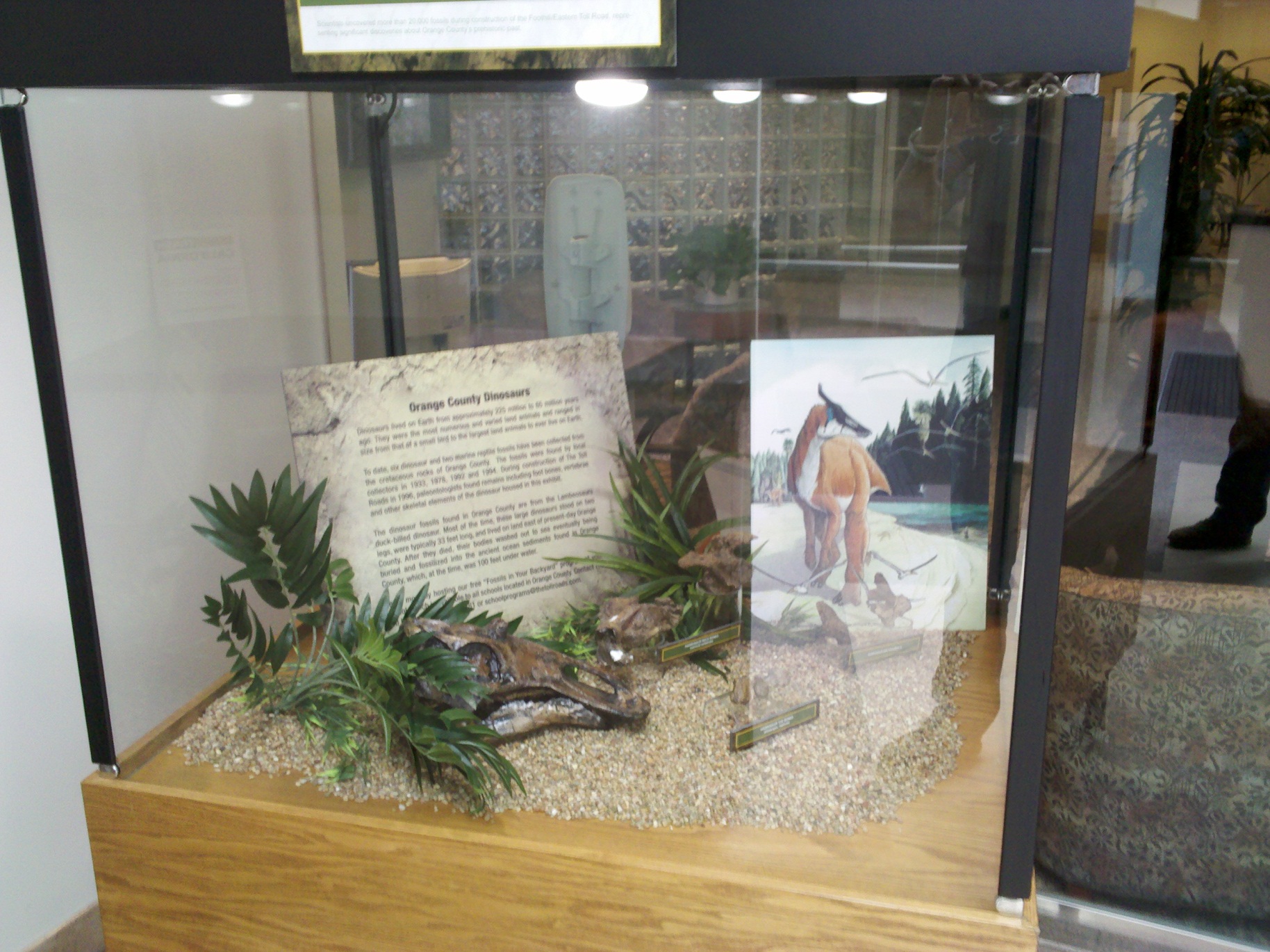 The Toll Roads office lobby, Irvine, CA
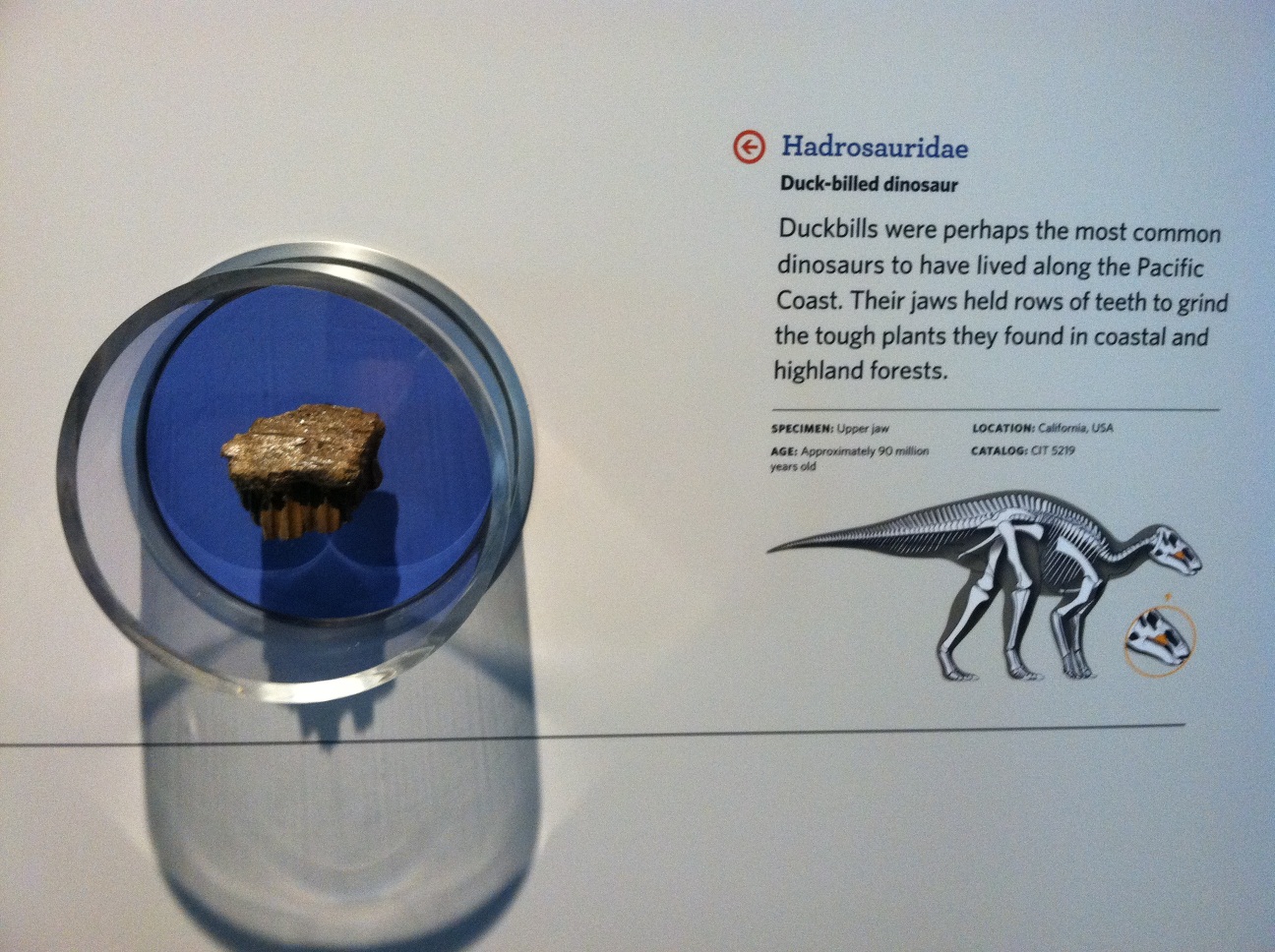 Natural History Museum of LA County
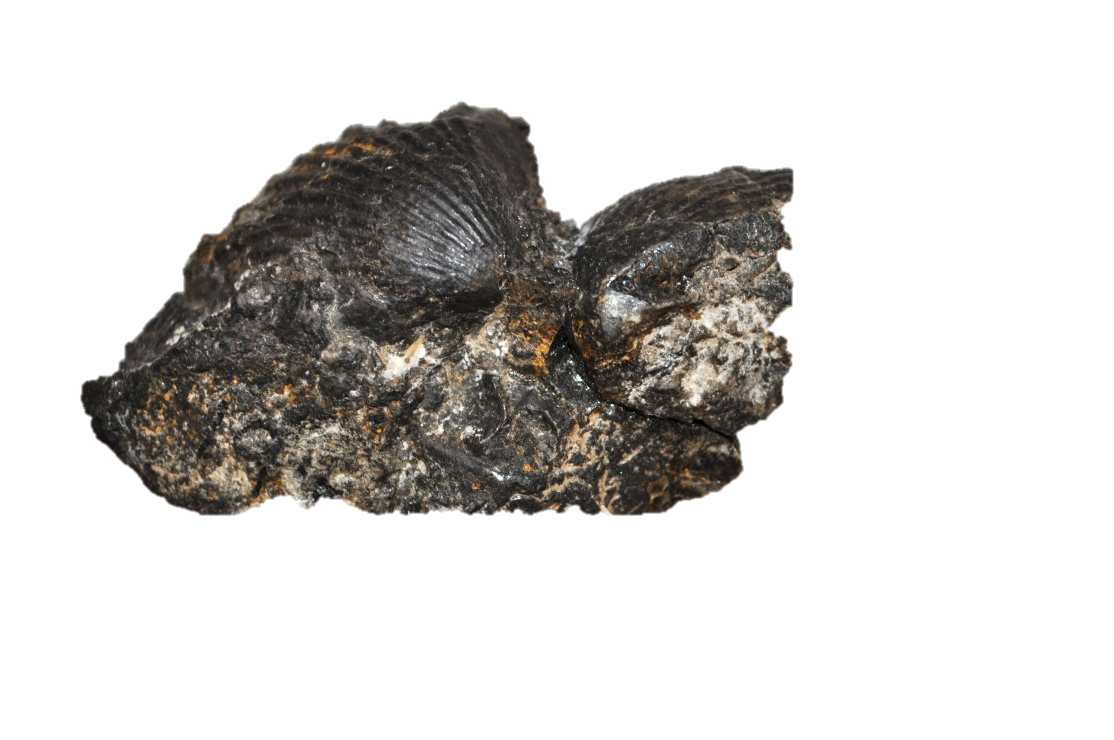 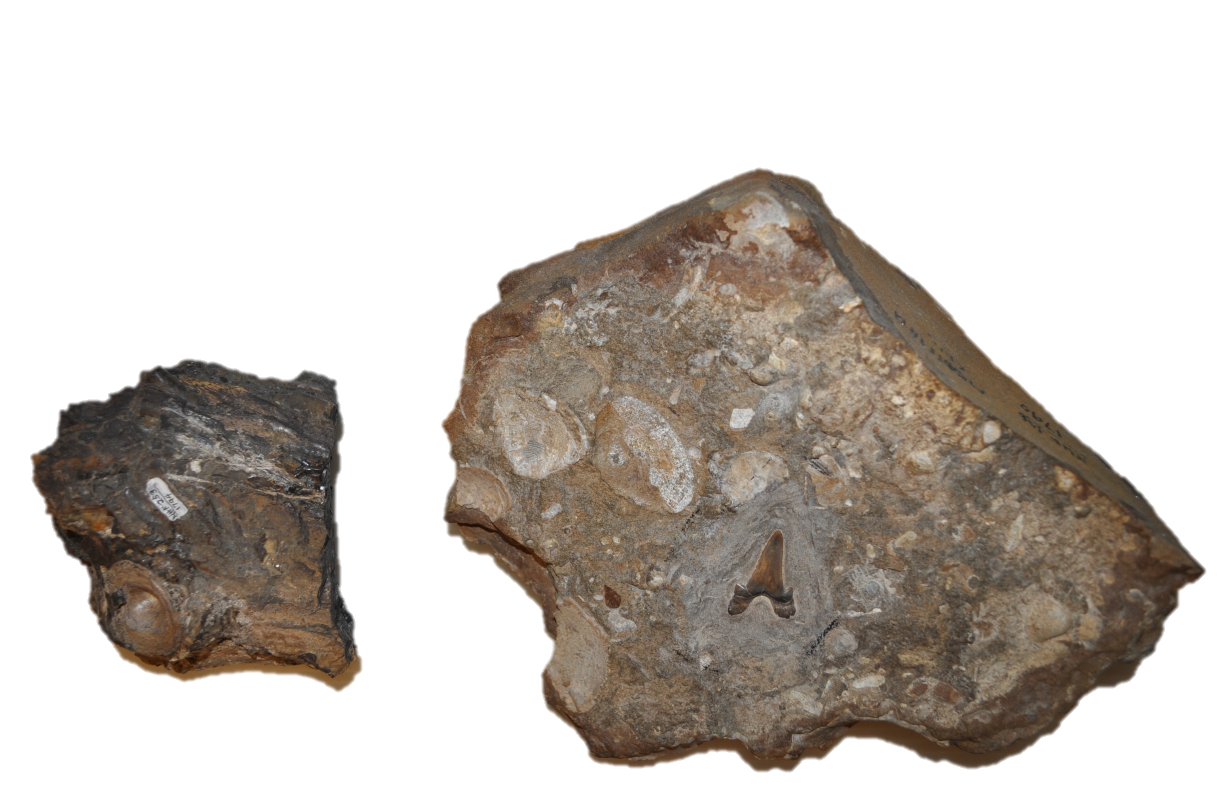 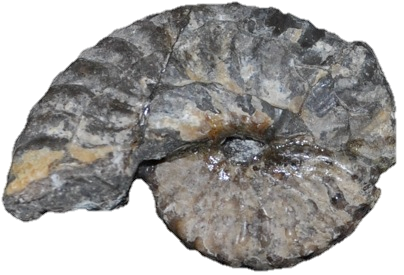 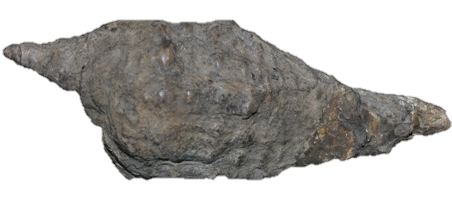 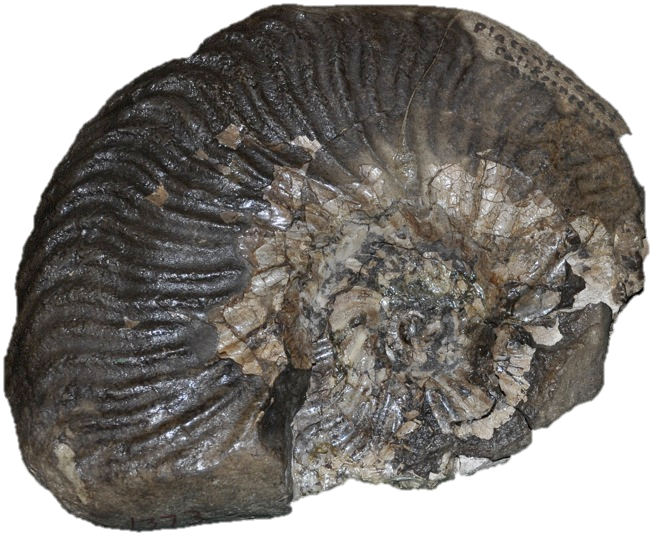 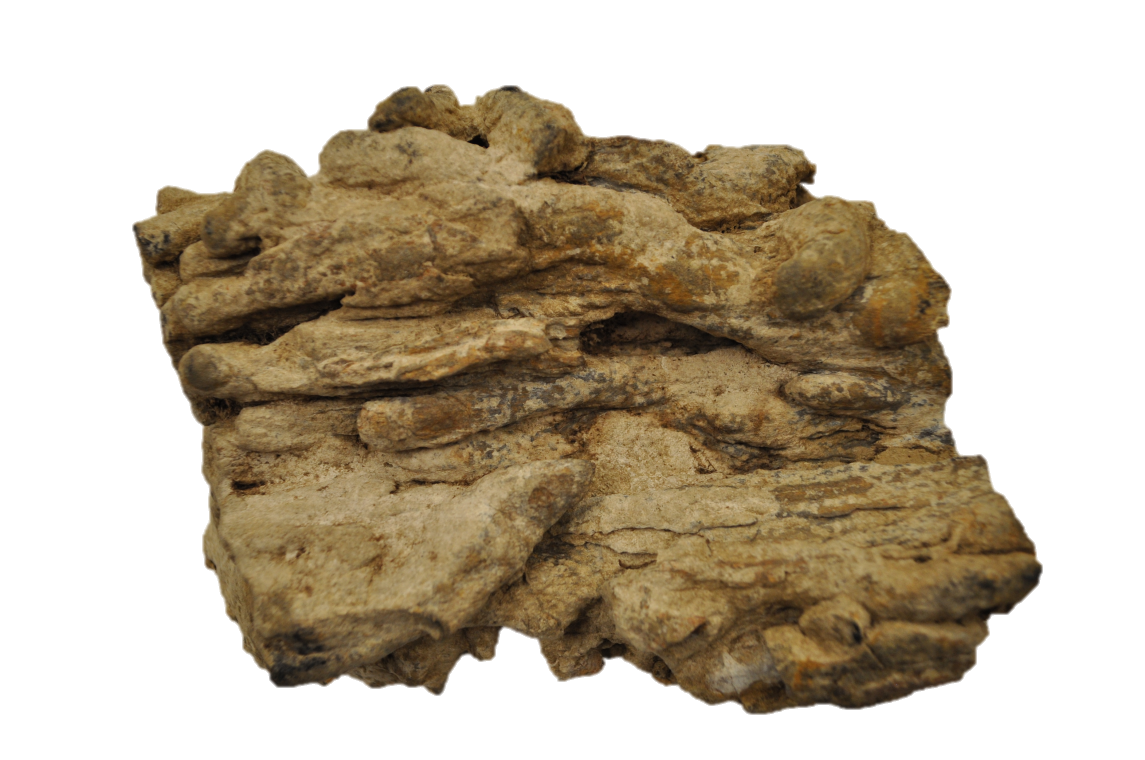 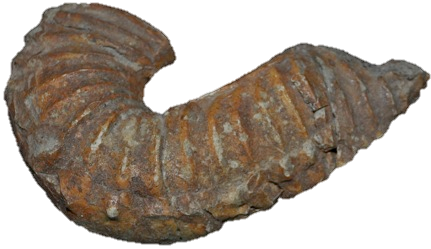 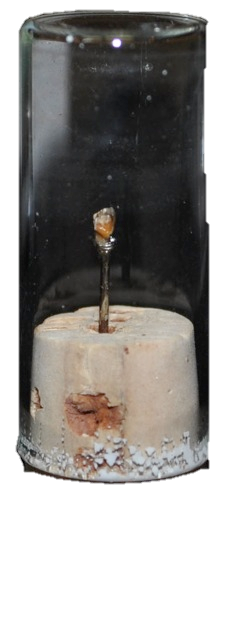 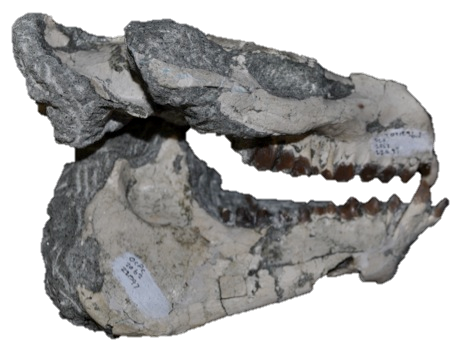 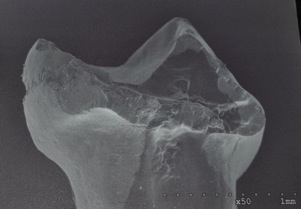 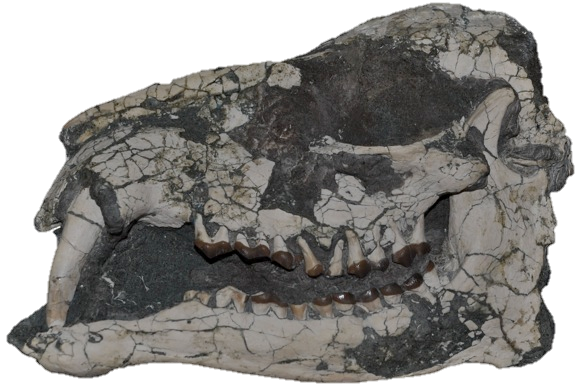 LAGUNA CANYON LOCAL FAUNA
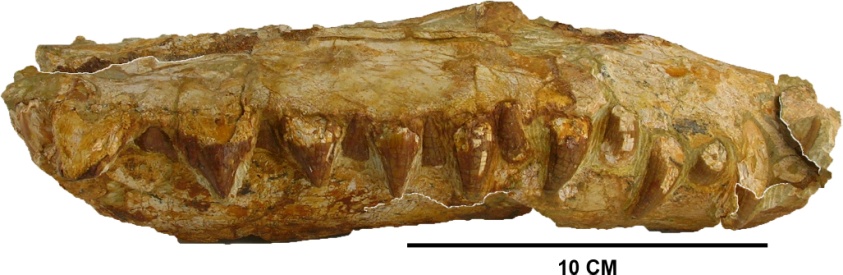 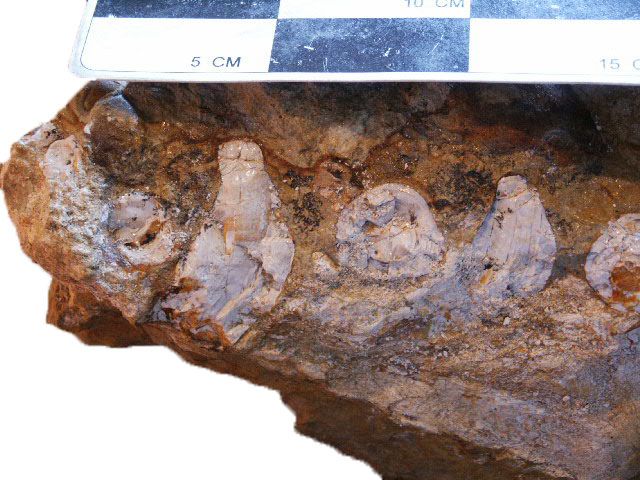 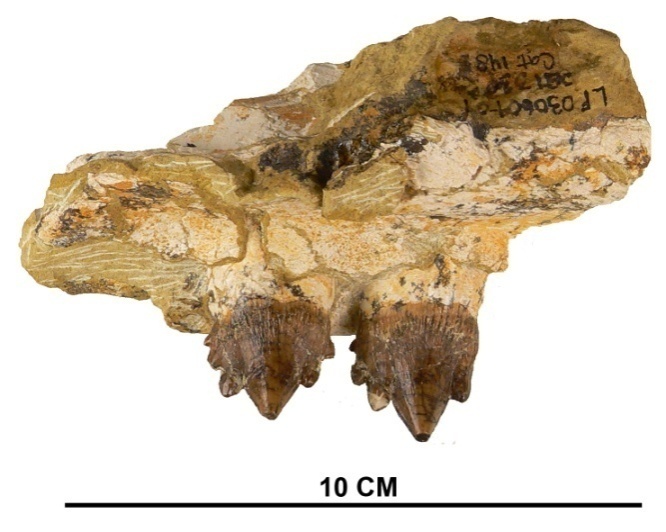 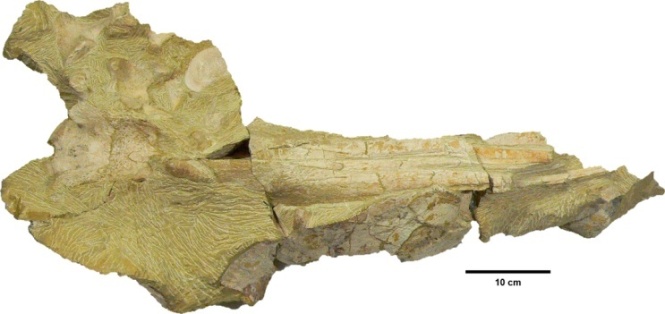 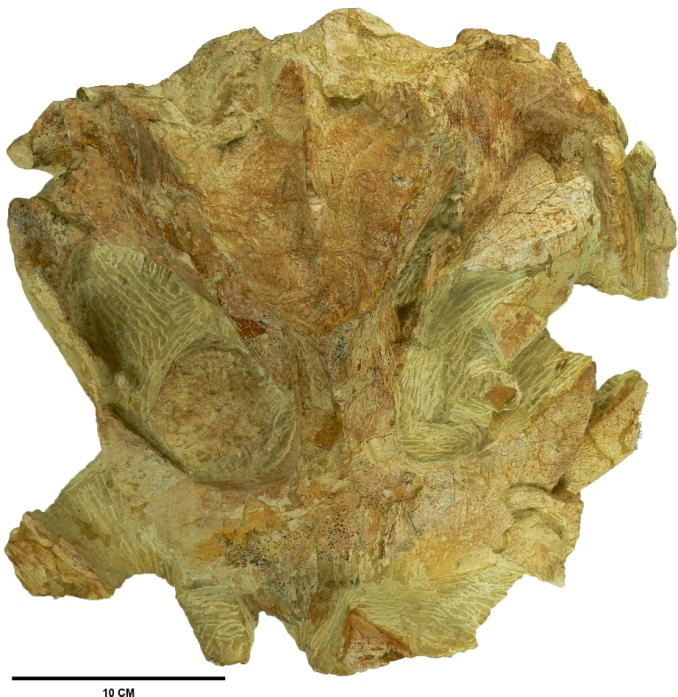 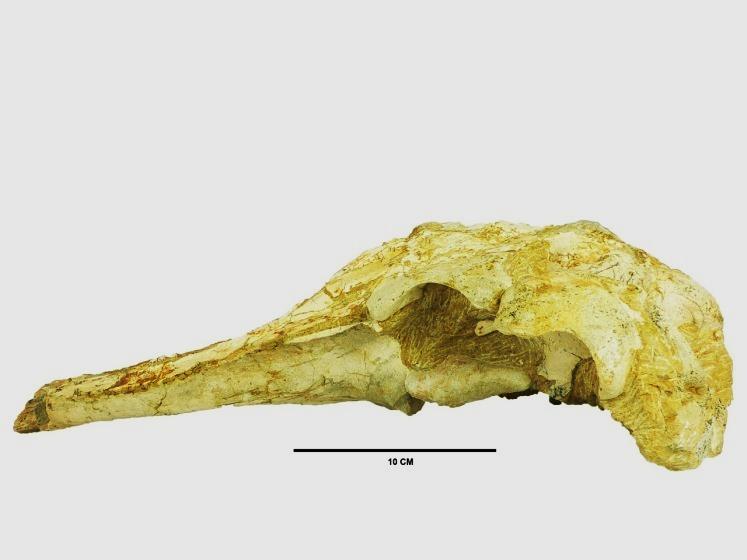 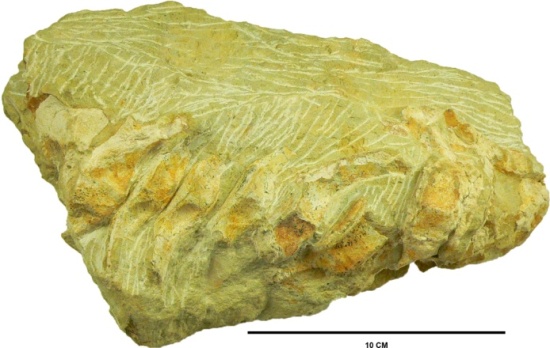 *All scale bars are 10 cm
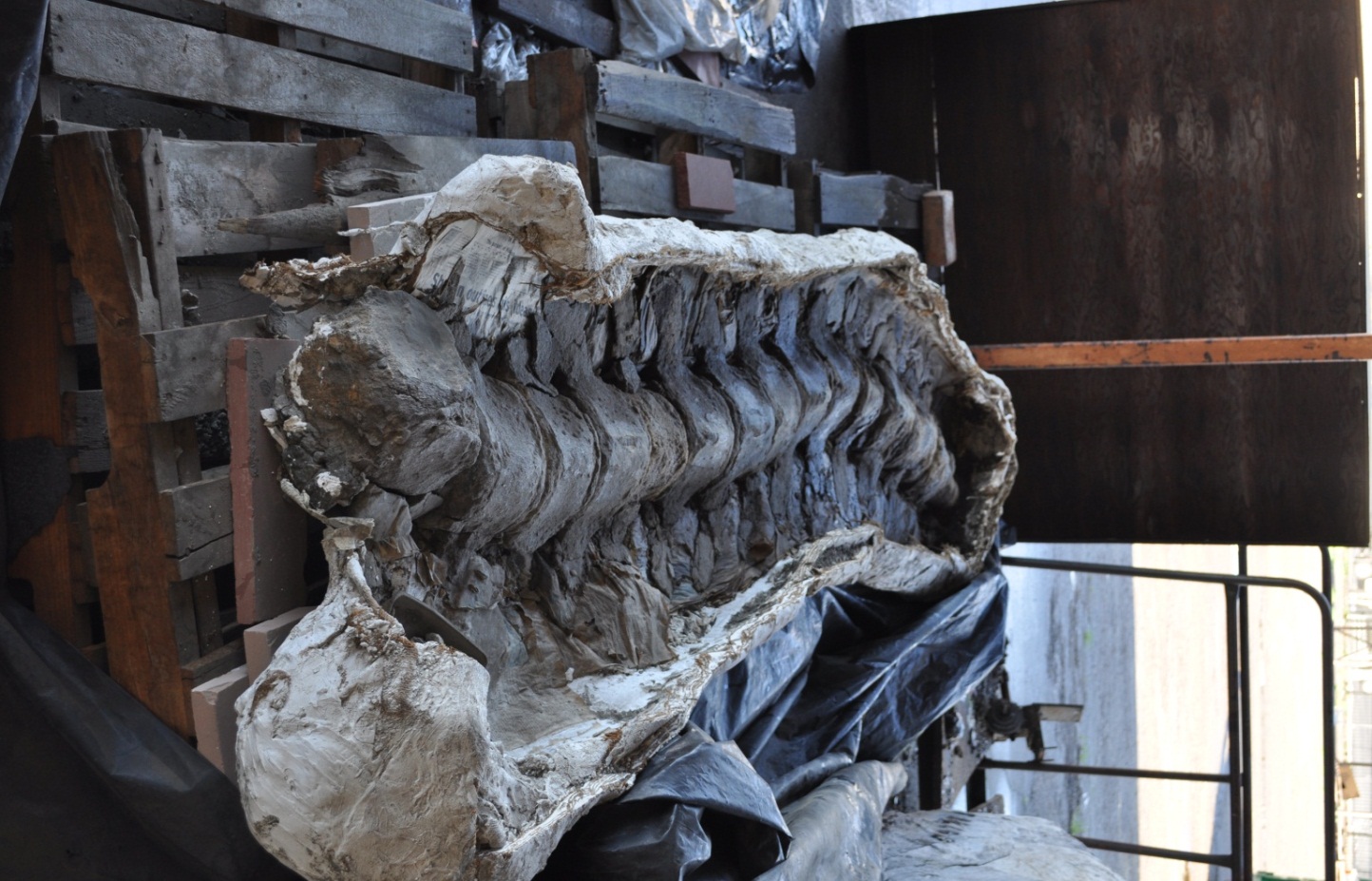 MioceneBaleen Whale
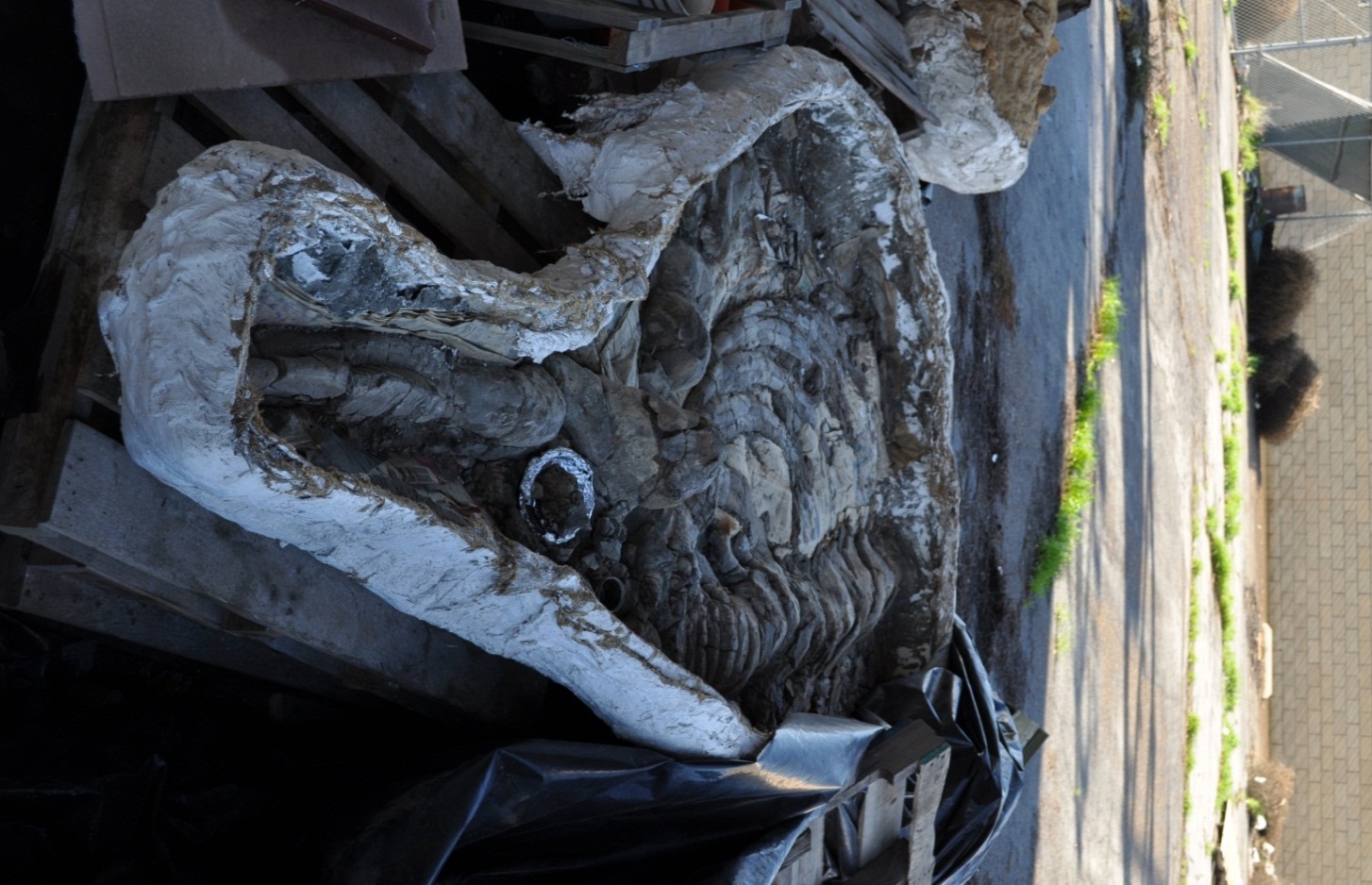 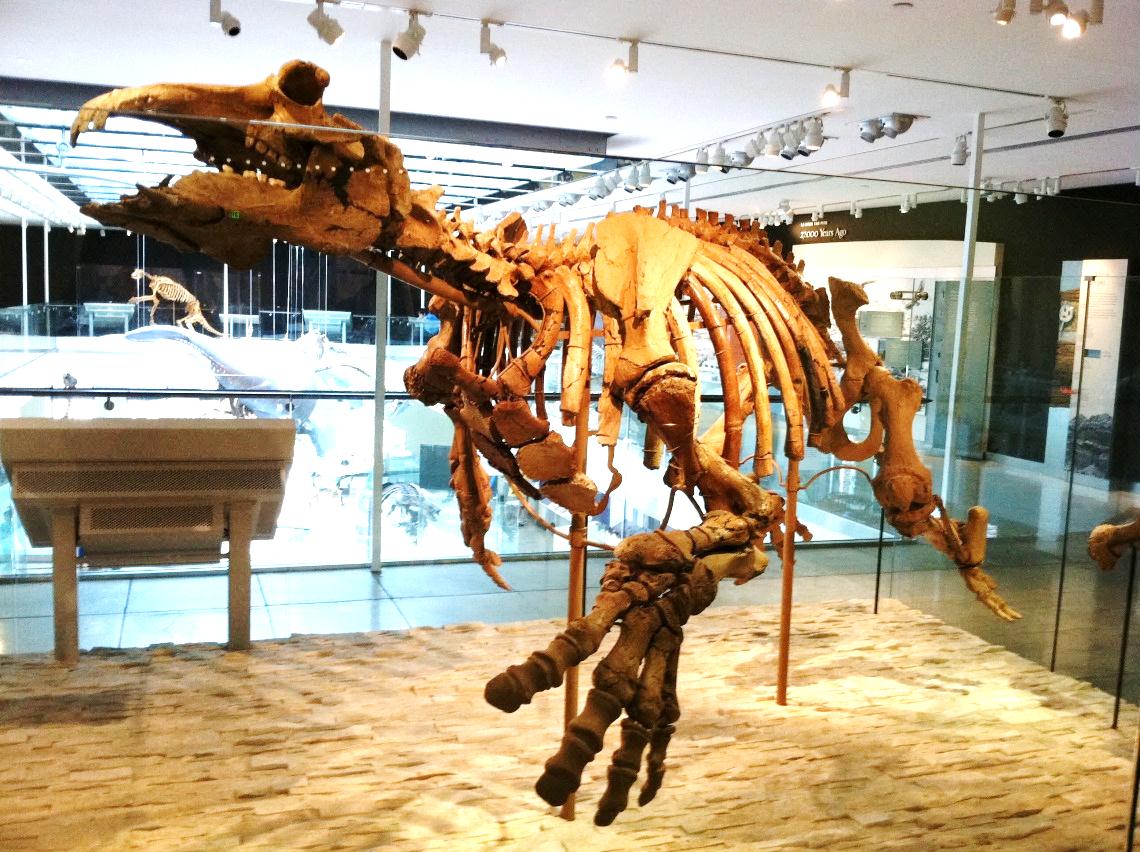 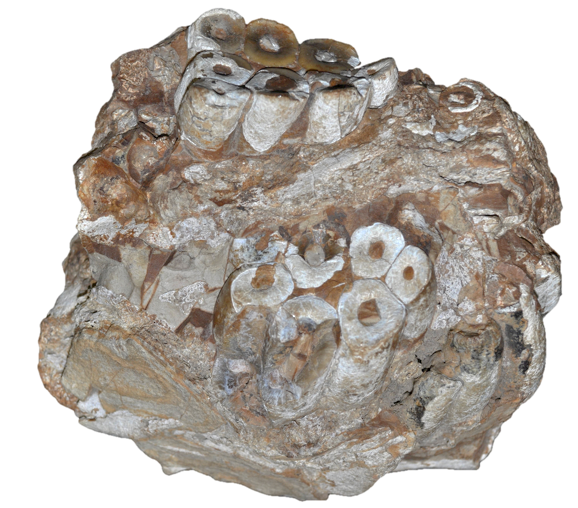 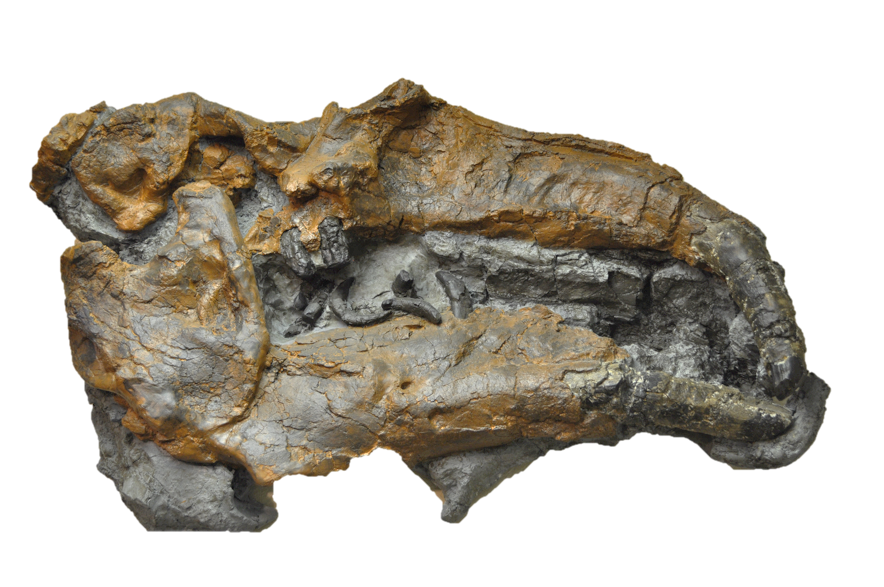 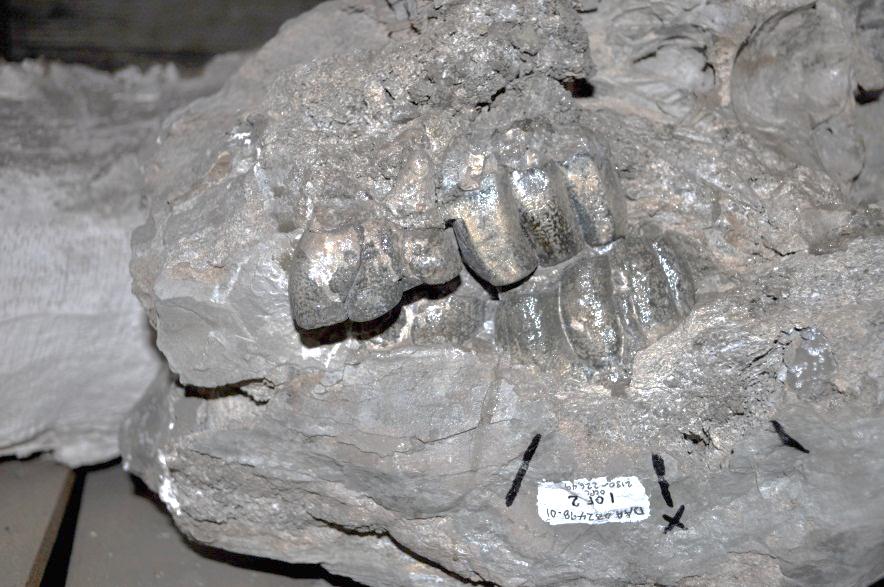 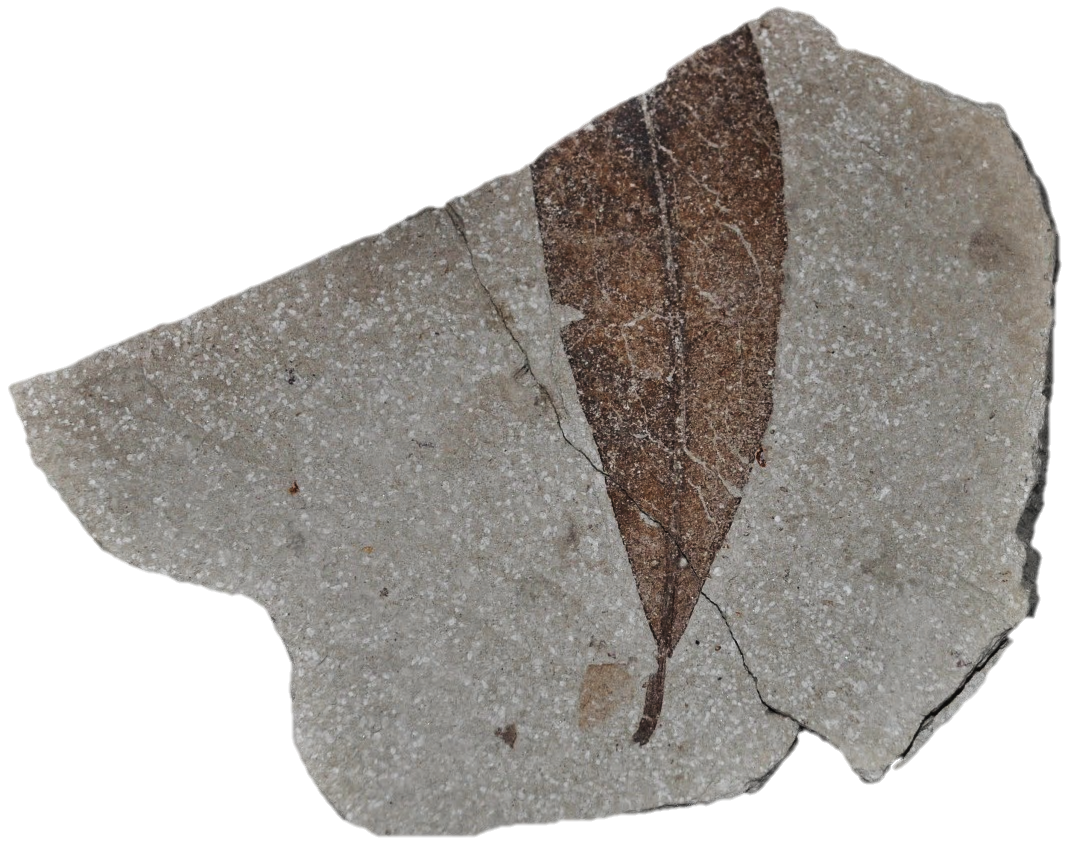 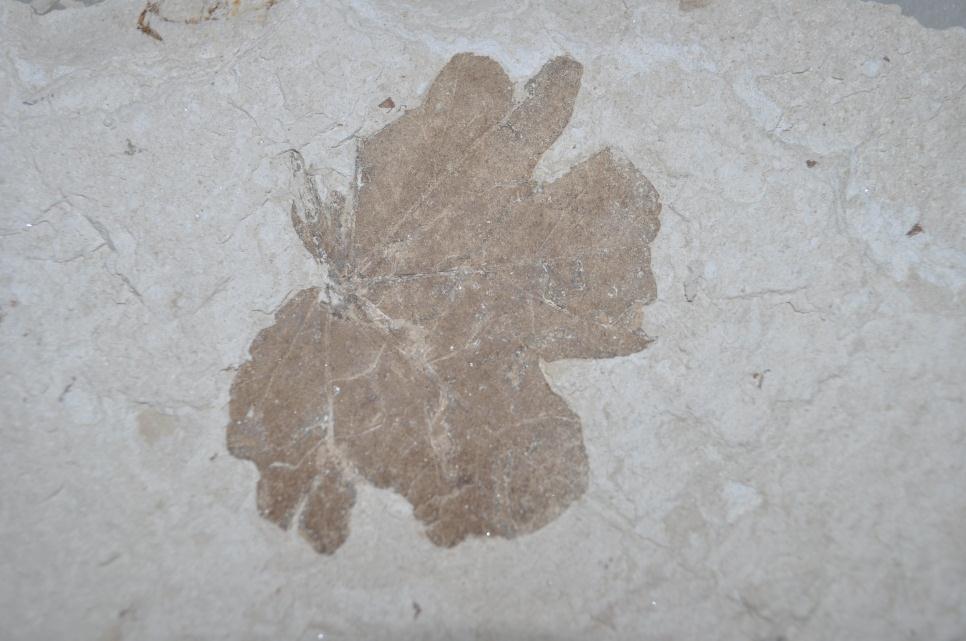 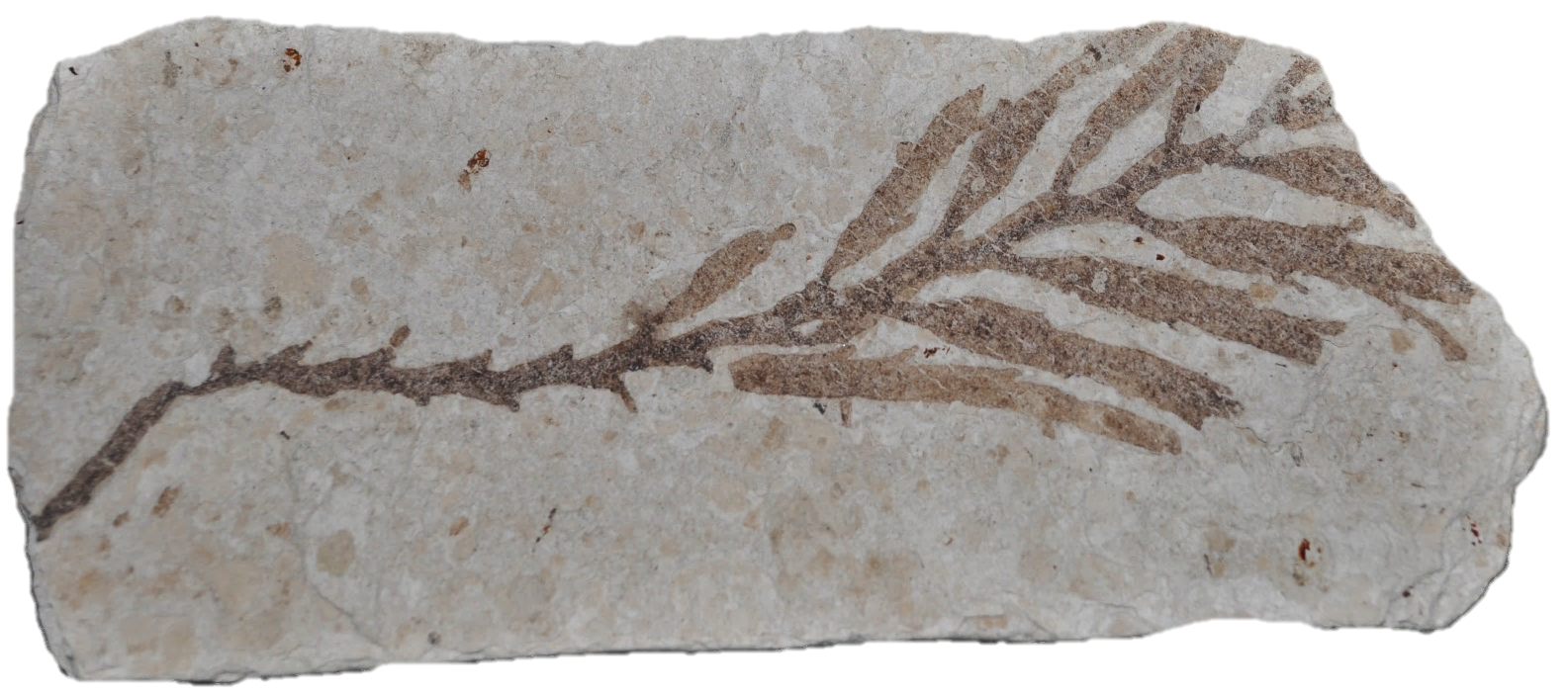 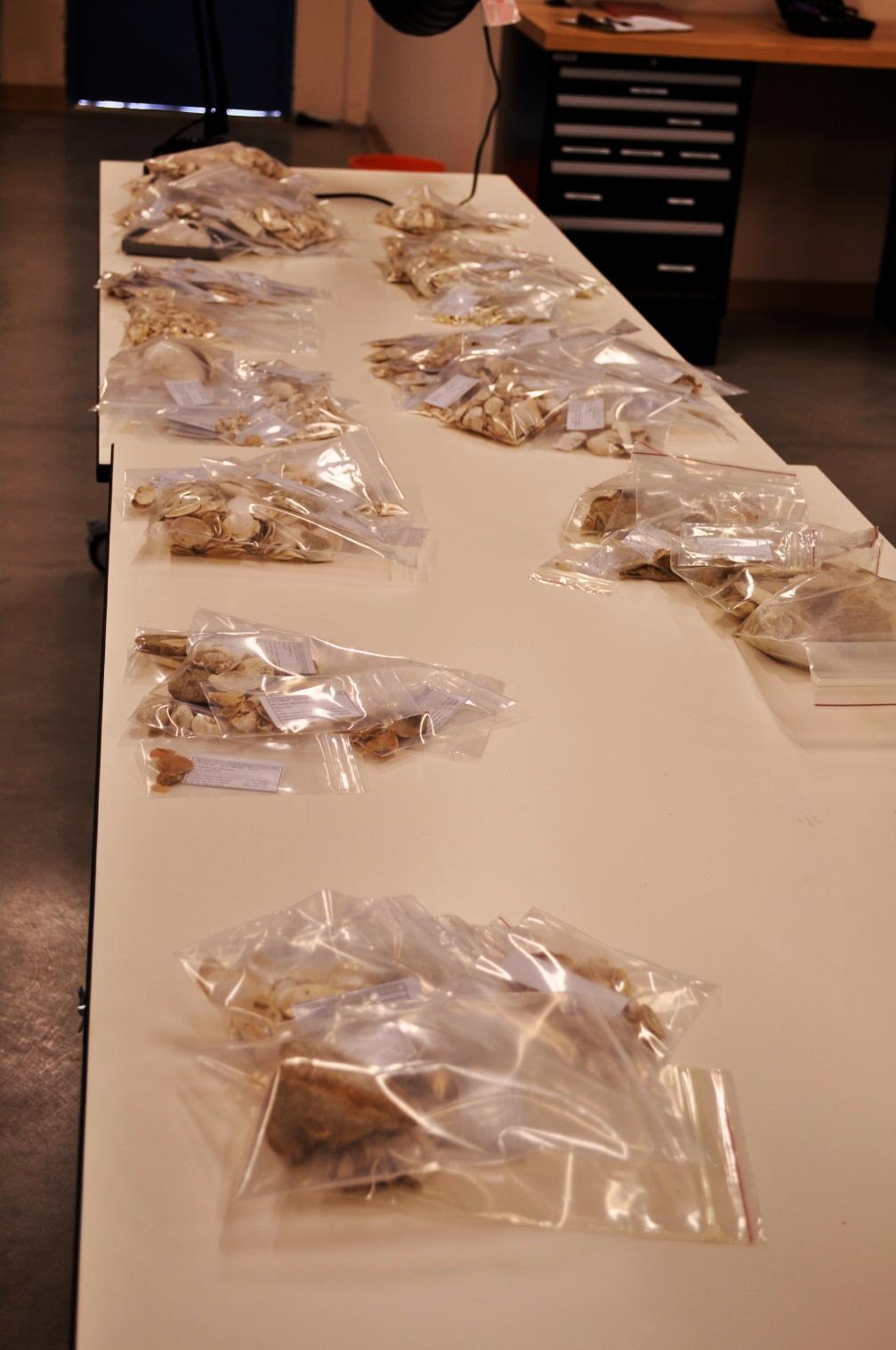 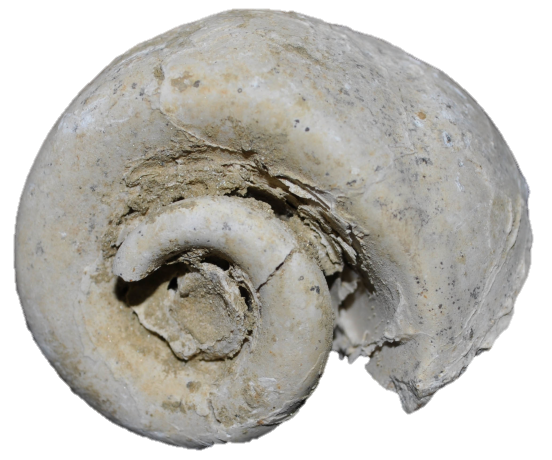 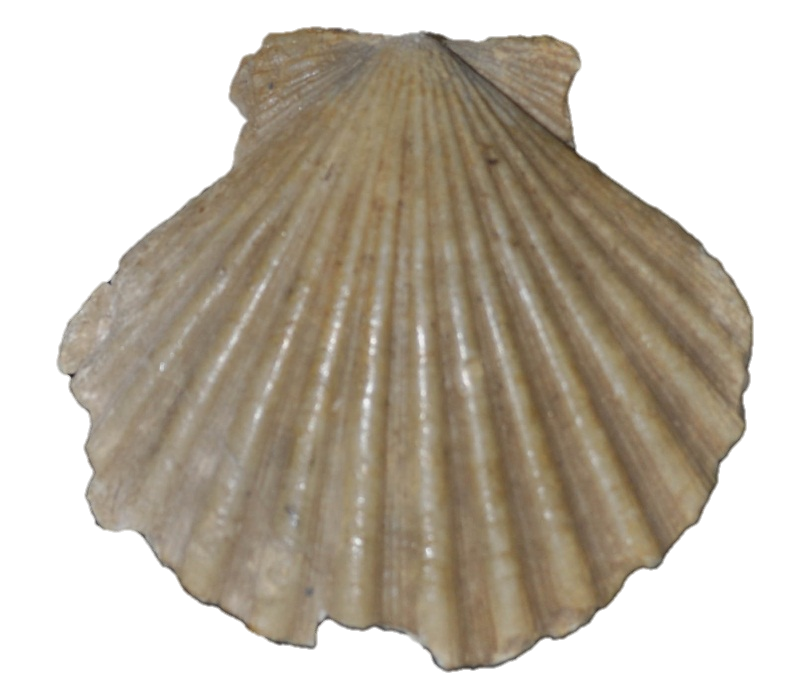 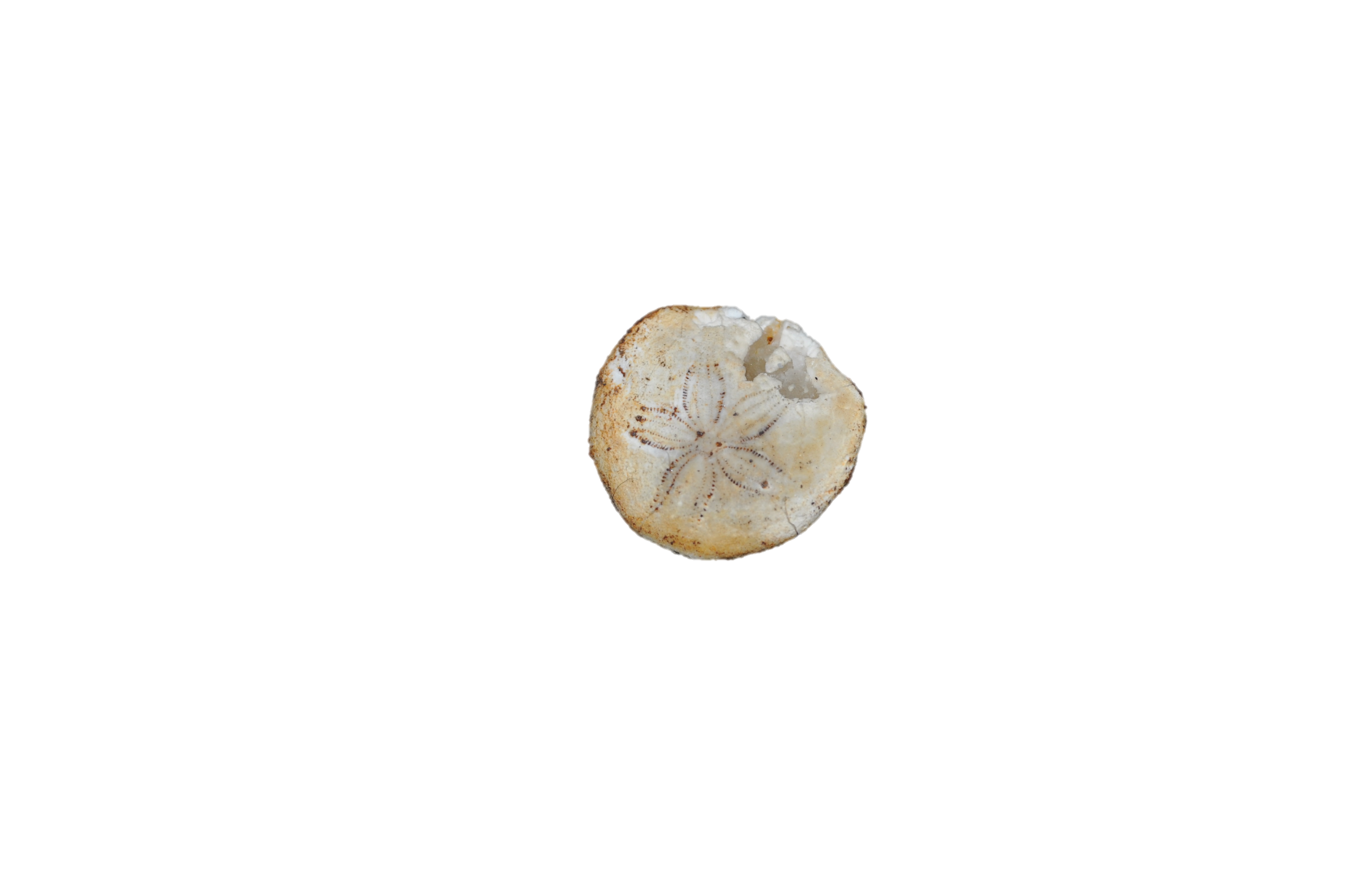 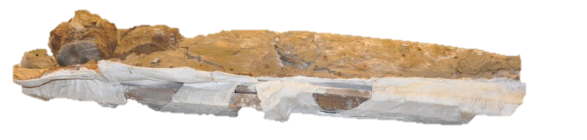 1 meter long
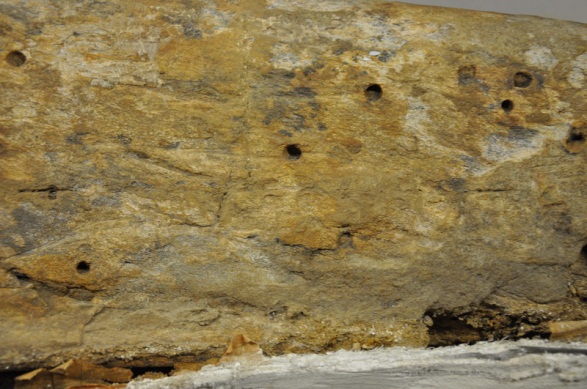 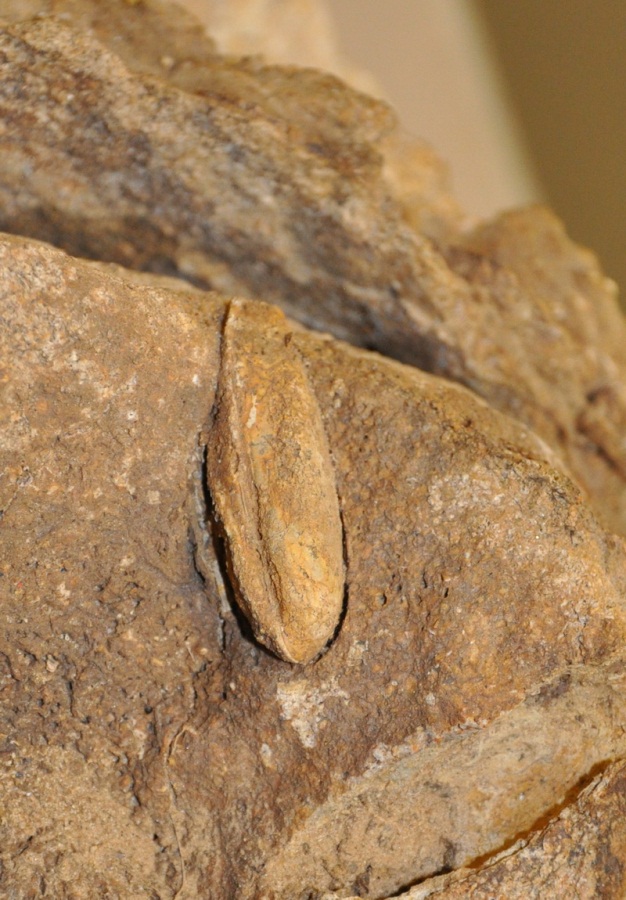 Future of Cooper Center
History of Life in Orange County 
Relationship to Pac Rim & World biotas
Special projects: Histories of climate change, tsunamis, sea level, human occupation, and others of OC.
International Research Institute
Undergraduate & Master’s students
Doctoral students
A Post-doc destination
Public outreach
K-16 education
Web development
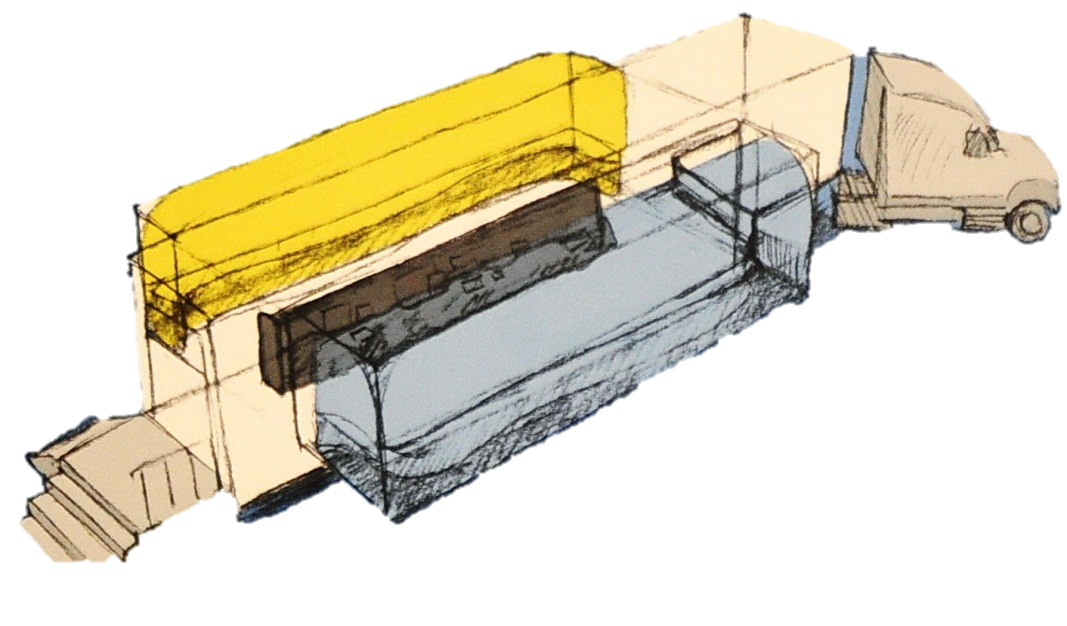 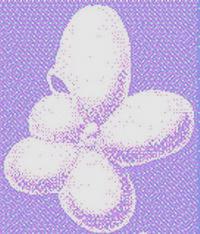 Protentella prolixa LippsMioceneNewport Back Bay Orange County
jlipps@fullerton.edu      					 	  Thanks!
Other Cooper Center FossilsSouth County Community Colleges
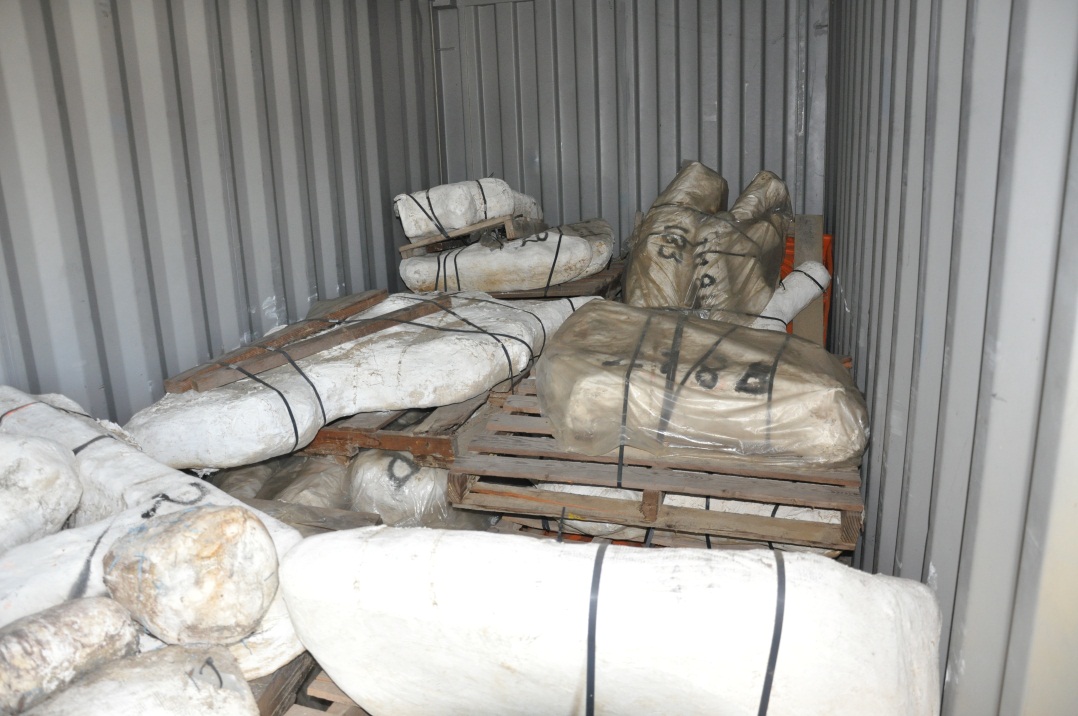 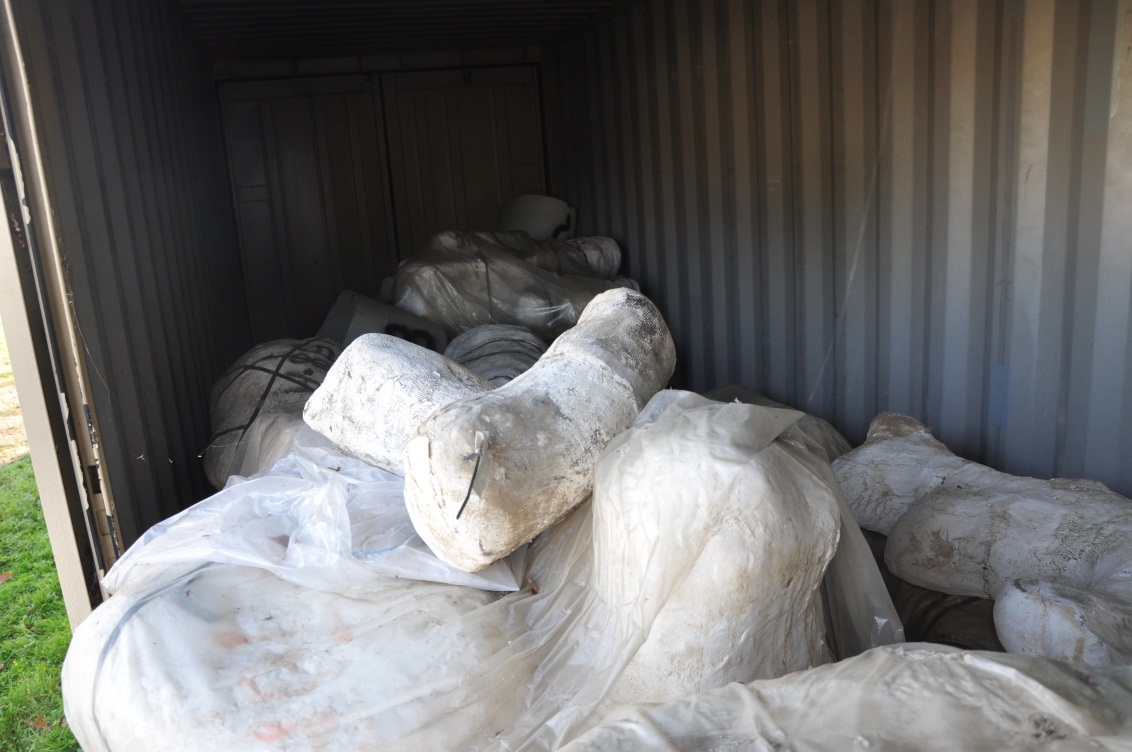 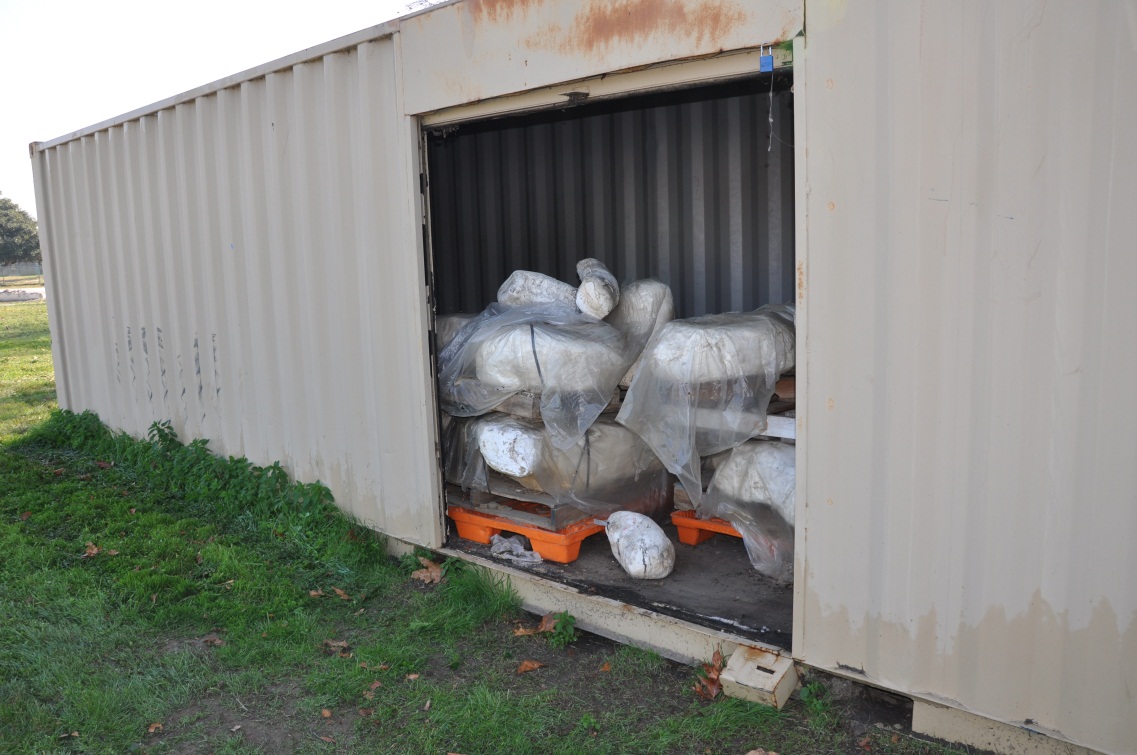 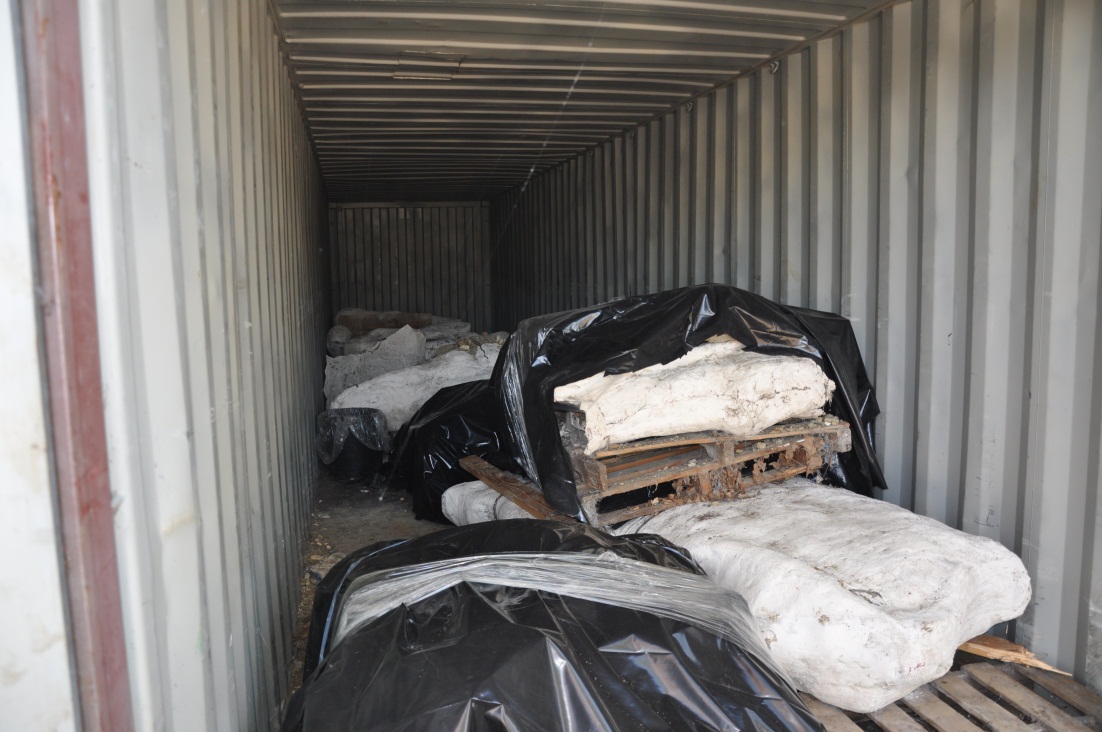 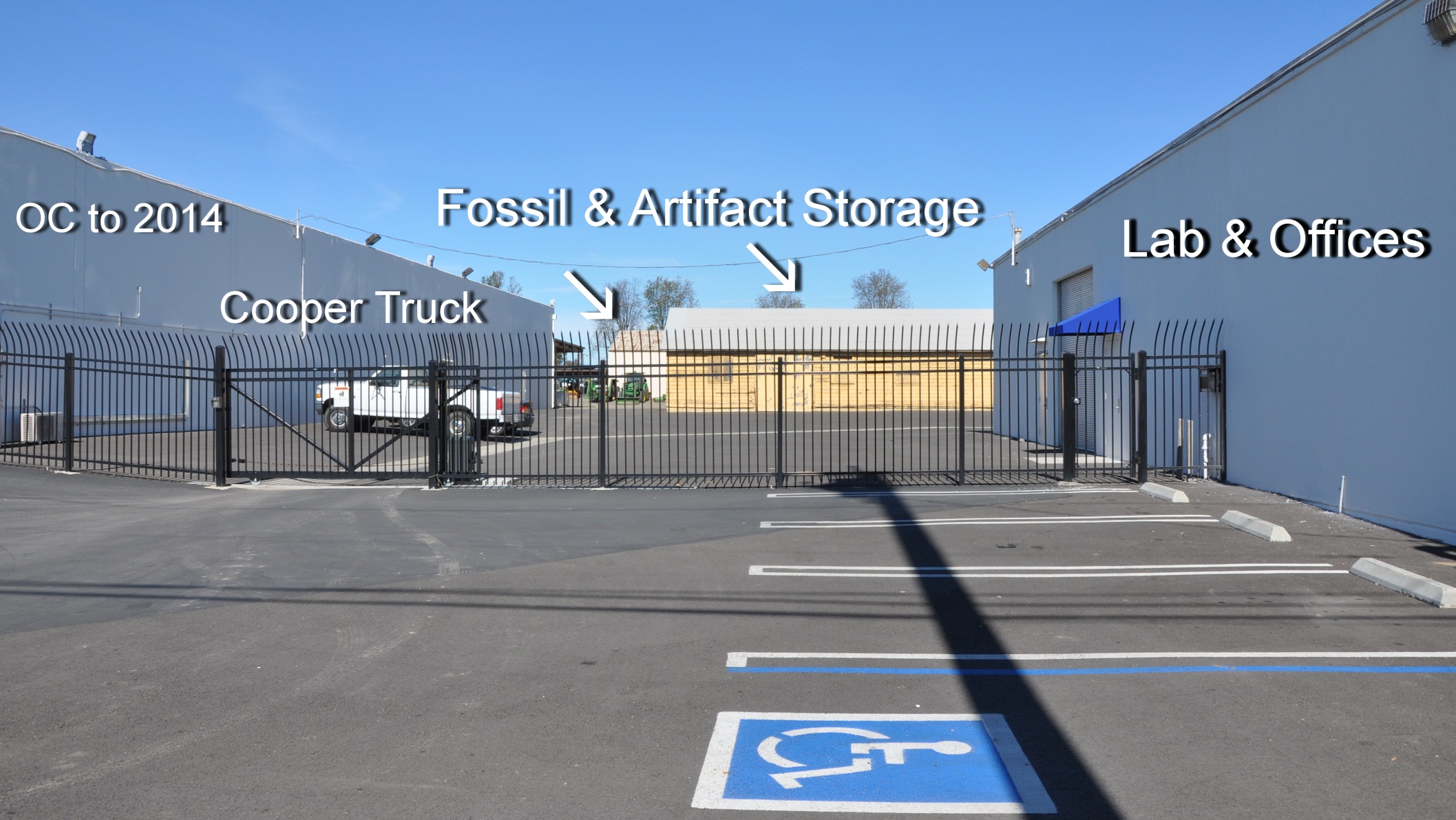 Other Cooper Center FossilsOrange County Parks
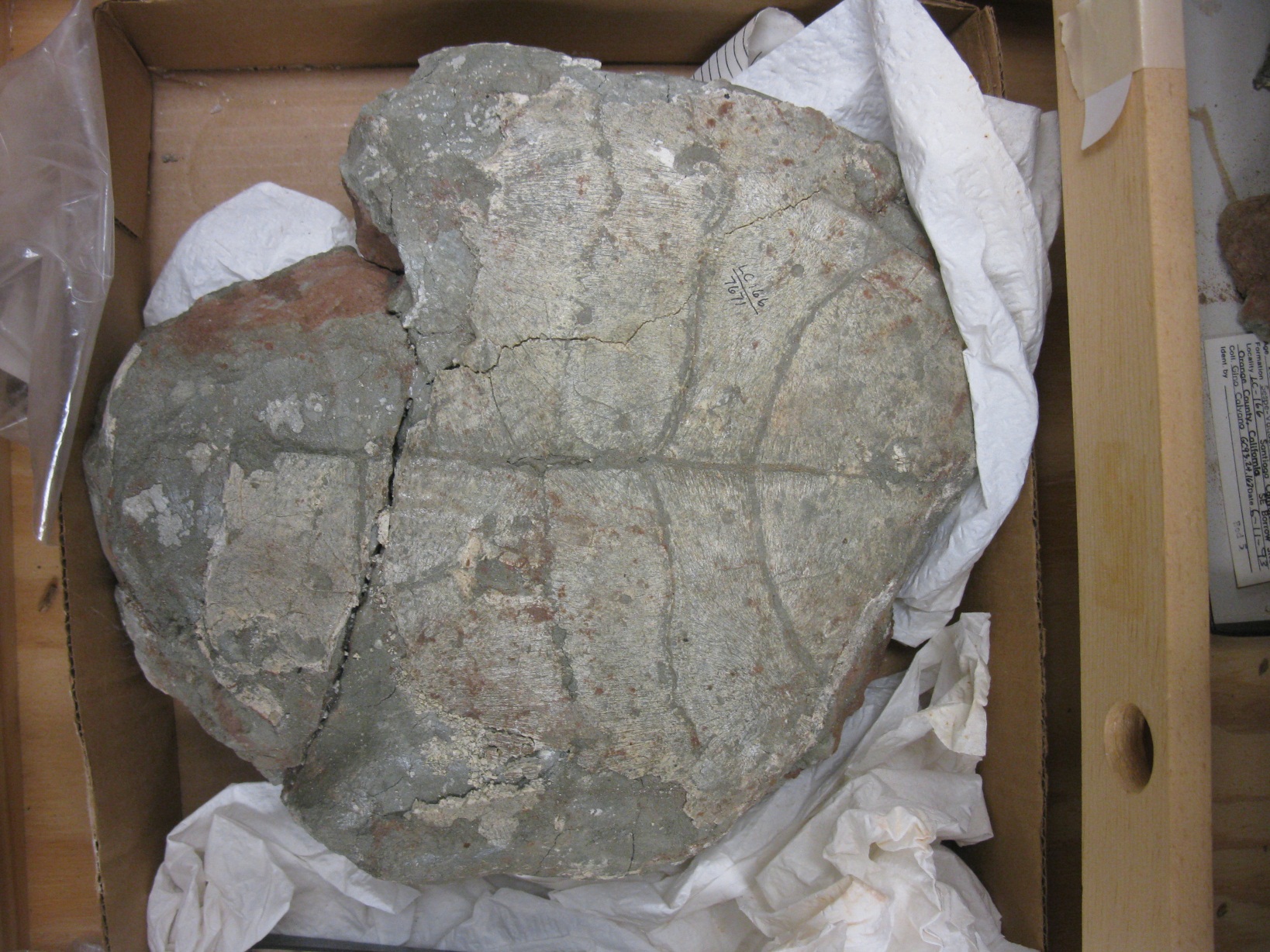 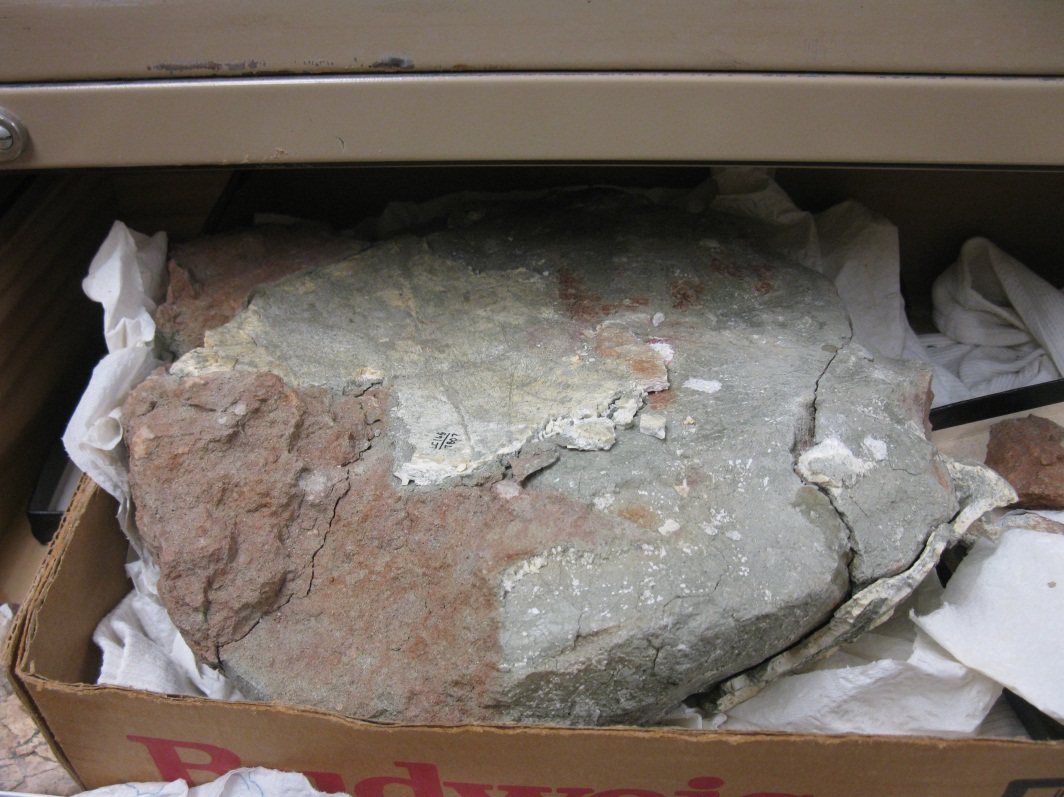 Ralph B. Clark Park
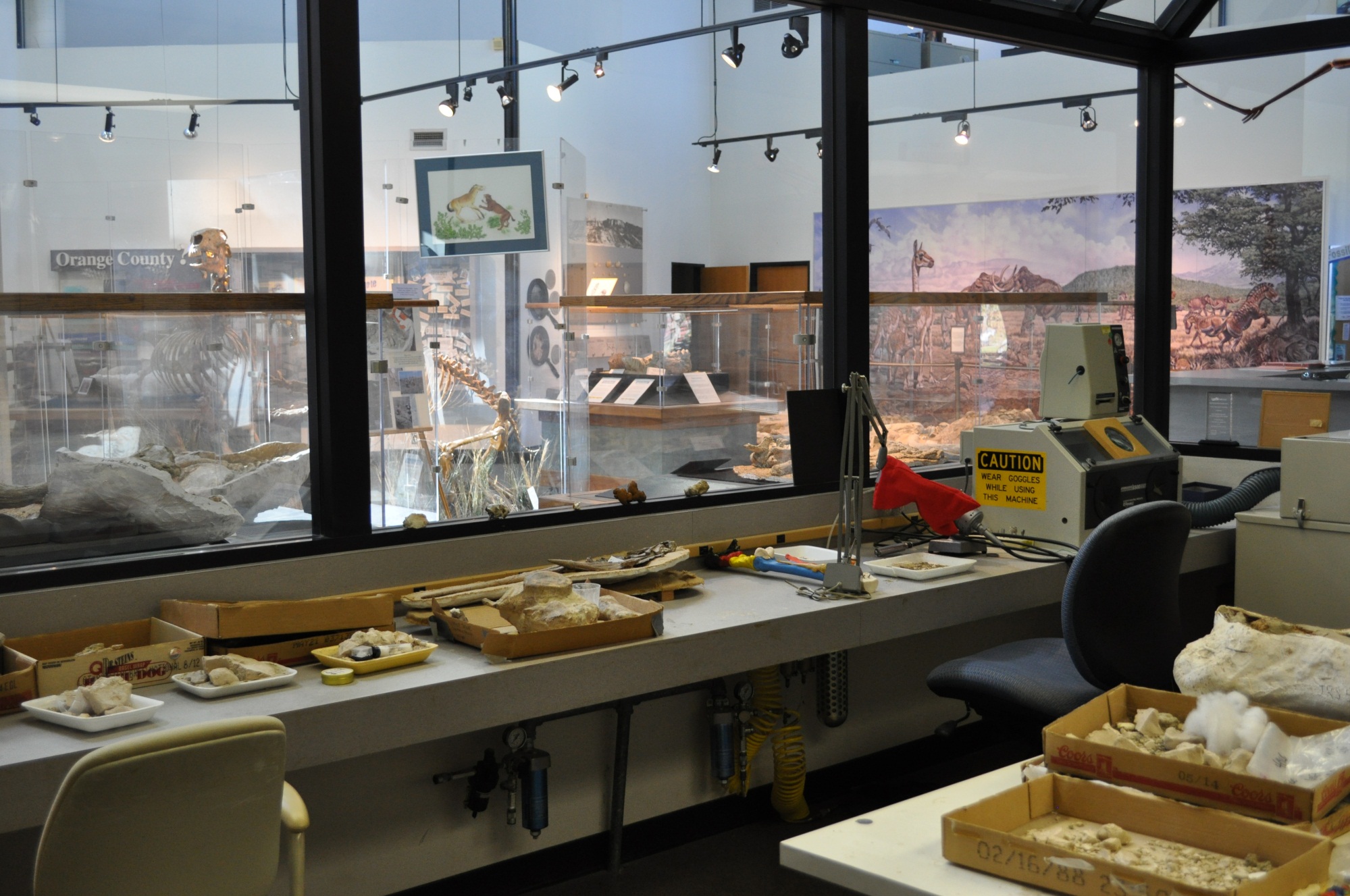 John D. Cooper Archaeology & Paleontology Center
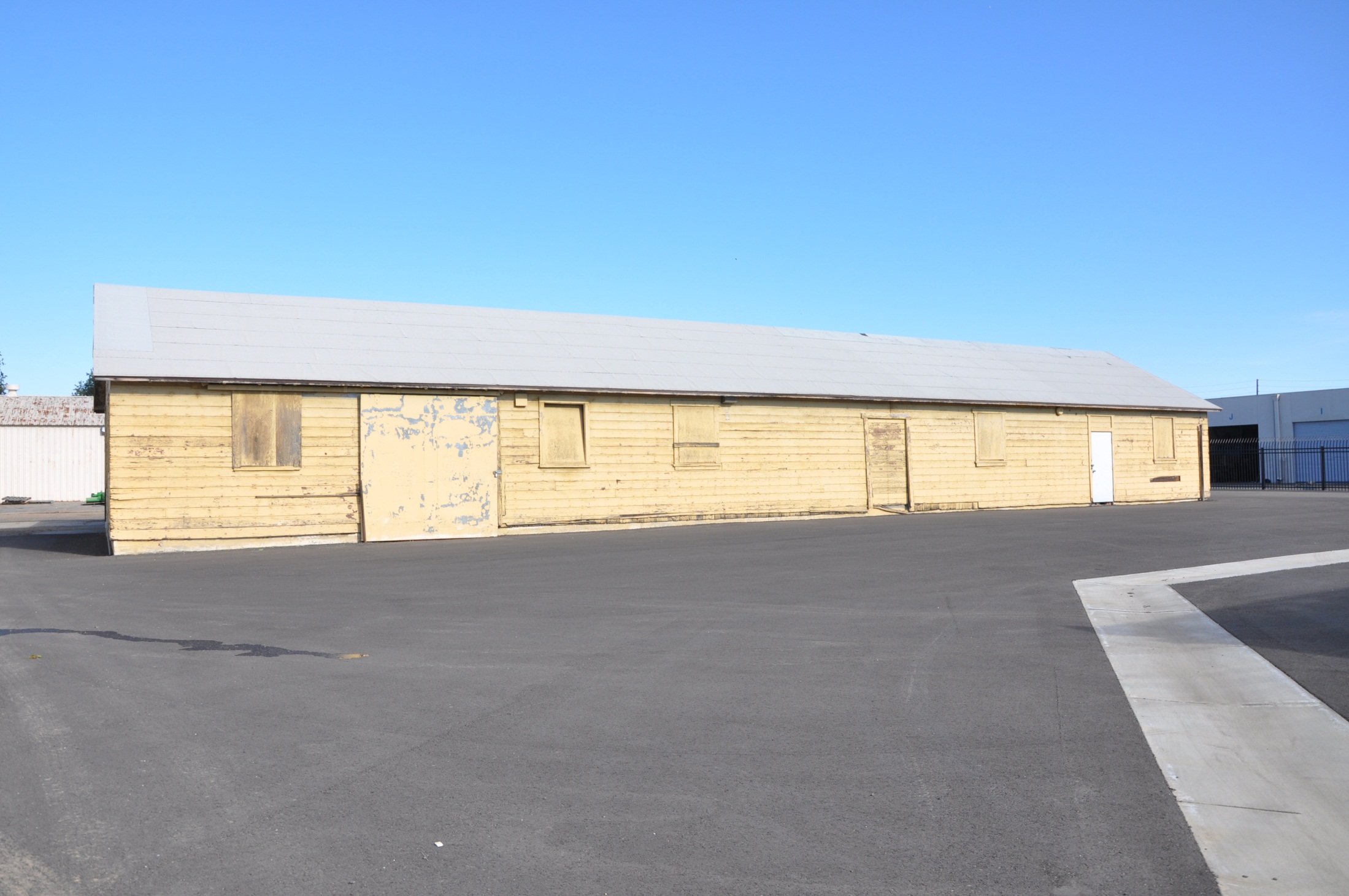 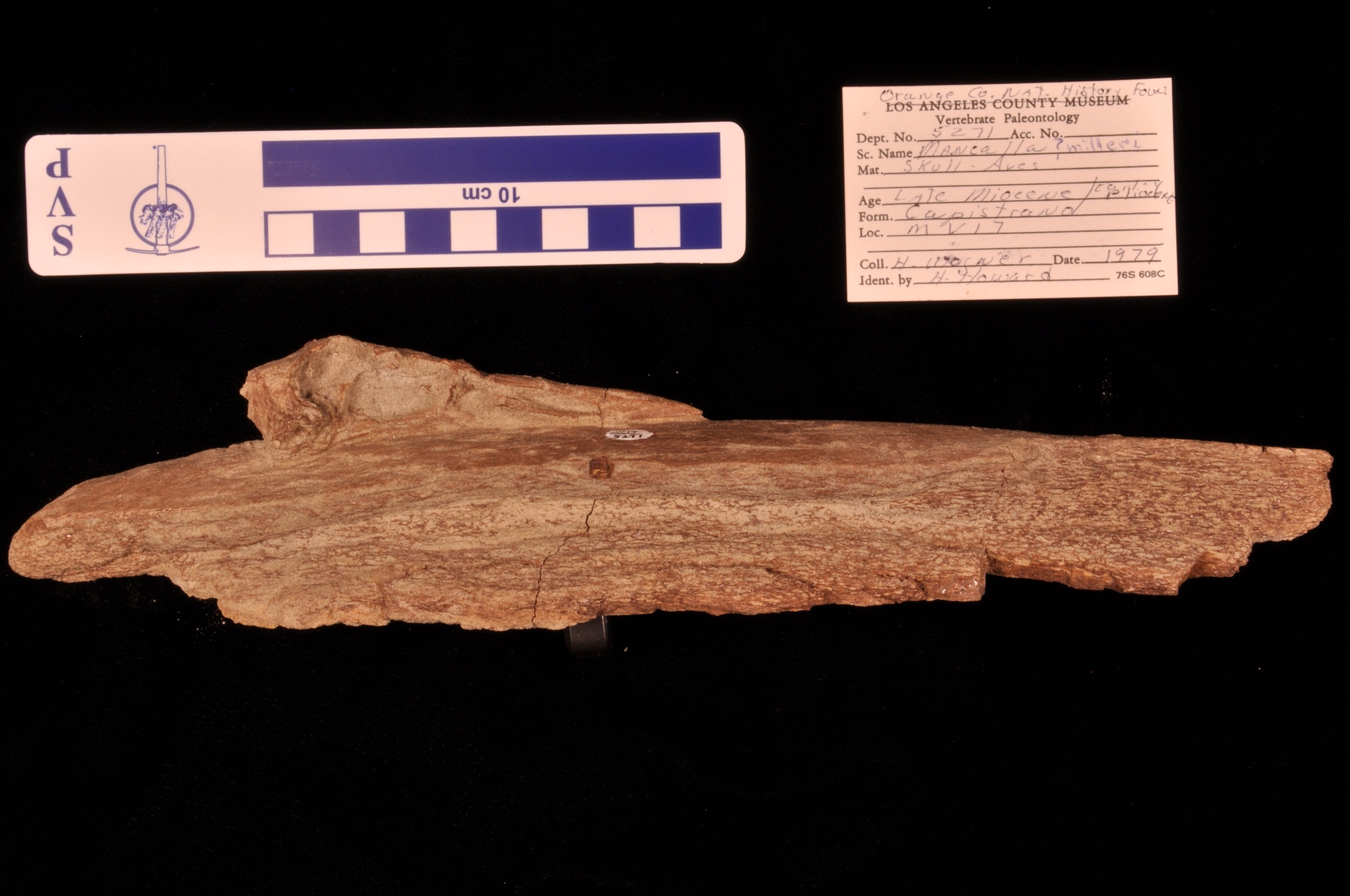 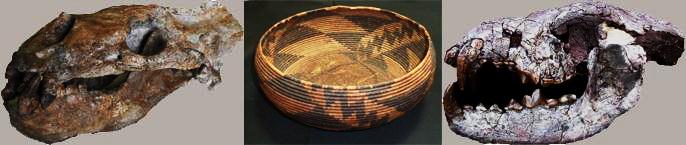 Human artifacts & historical items.
From 10,000 to 50 years ago.
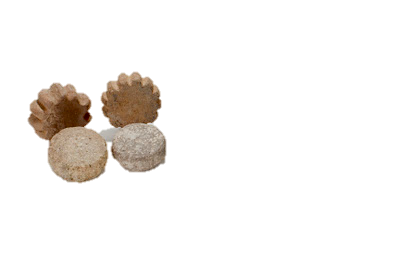 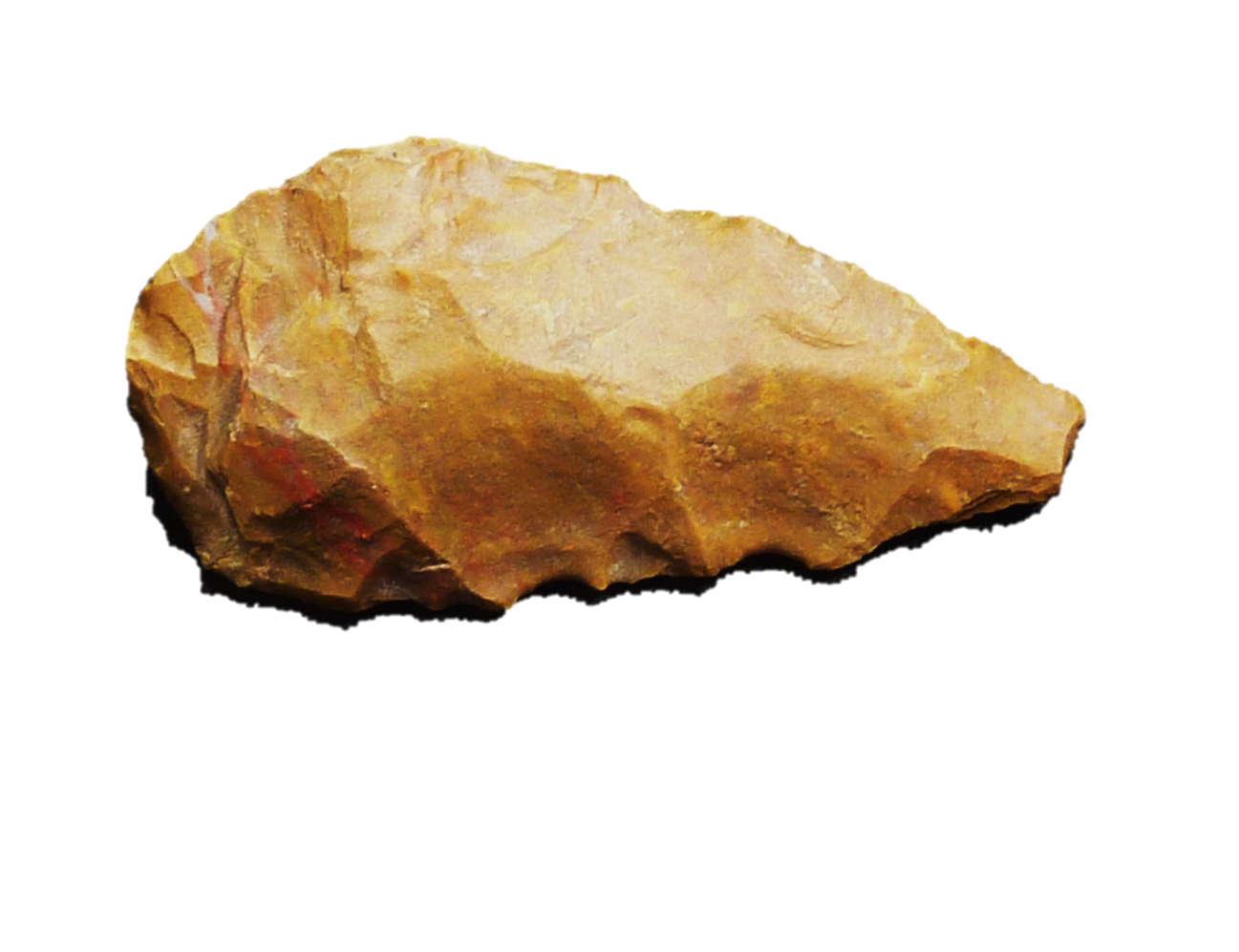 Cogstones
Points
Human artifacts
From 10,000 years ago
Accomplishments at Cooper Center in 2011-12
Lab fully functioning
~30 volunteers recruited 
Over 2000 objects added to databases
Recruited and hired a director, a curator, a faculty curator & an outreach coordinator (CSUF)
Safety & security upgrades (OCParks, CSUF)
Outreach lectures presented
Two proposals for funding ($600,000) pending
Funding sources identified
Three exhibits underway (OCParks, Crystal Cove, GSA)
CSUF computer science students designed web site
Relocation of fossils from Yellow Building prior to its demolition
Needs of Cooper Center
Additional Curation and Storage Space
Additional Funding (Naturally!)	Curation  (NSF, OCParks, fees)	Research (NSF, NASA, foundations)	Outreach (NSF, foundations, donors)	Education:  K-16, graduate. (NSF, 			foundations, donors)	Exhibitry (OCParks, “Discovery centers”, 		JW Airport, commercial sites)	Web development (NSF, NASA, donors)
Additional exhibit venues in Orange Co.
Increased Involvement with CRM, 	construction & development firms.
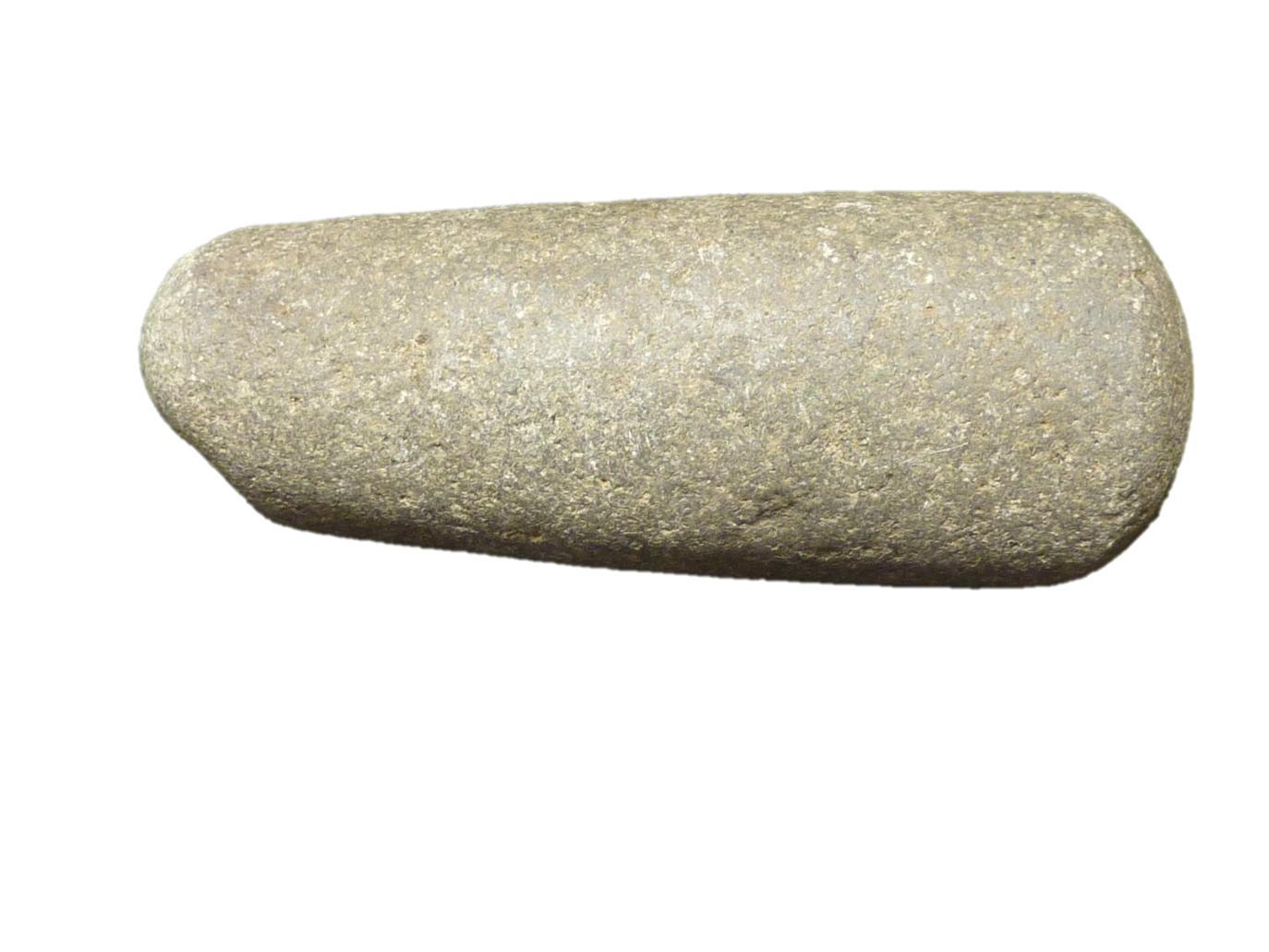 The Talega Rhino Quarry
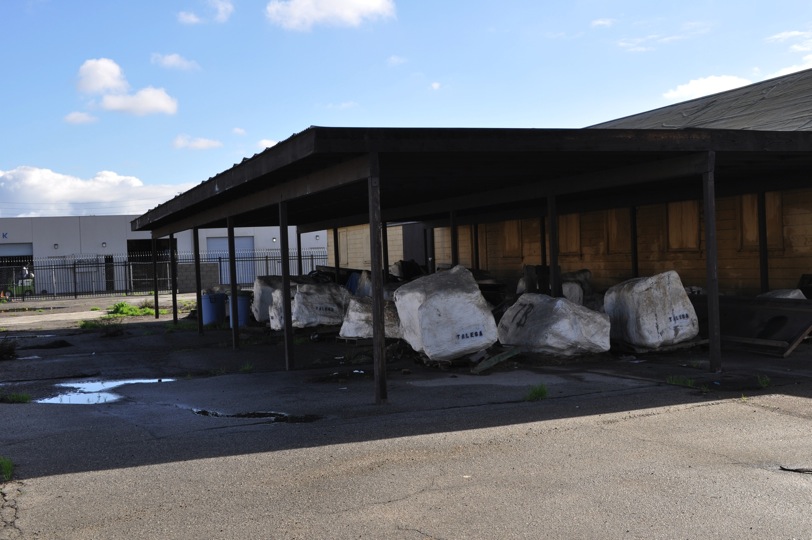 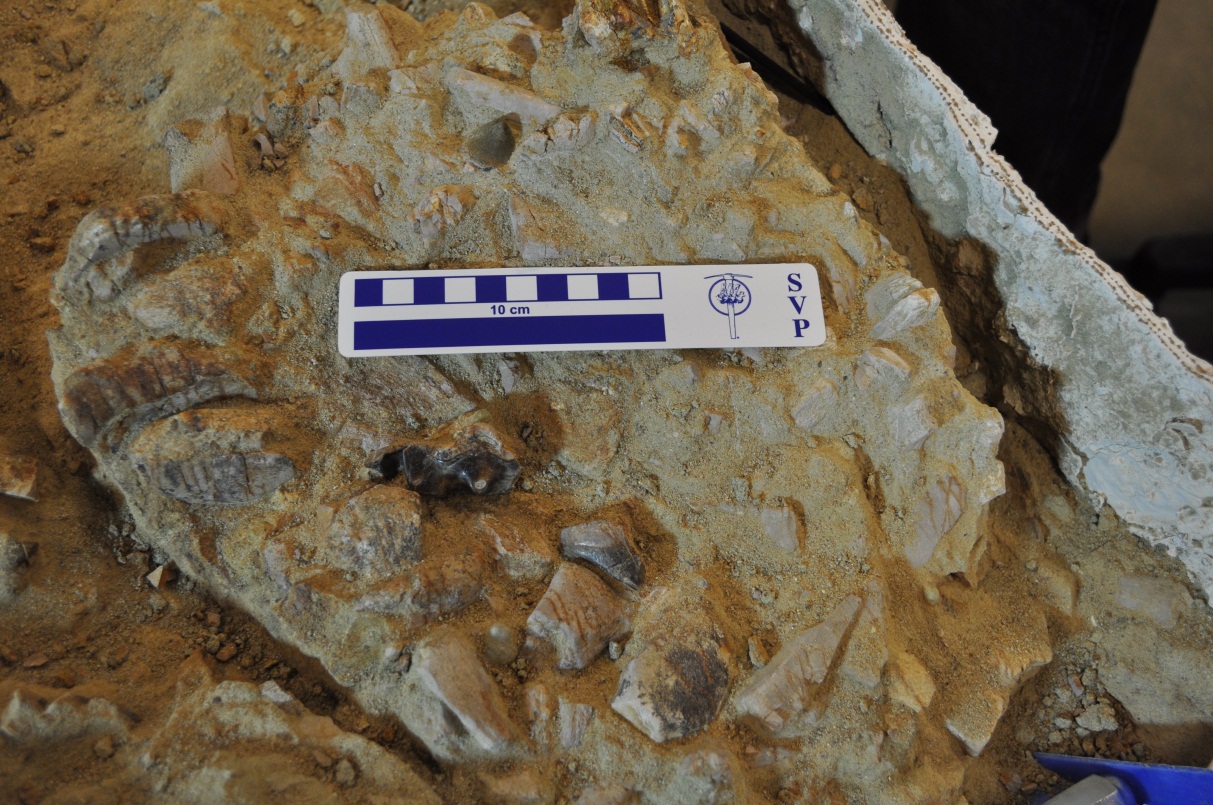 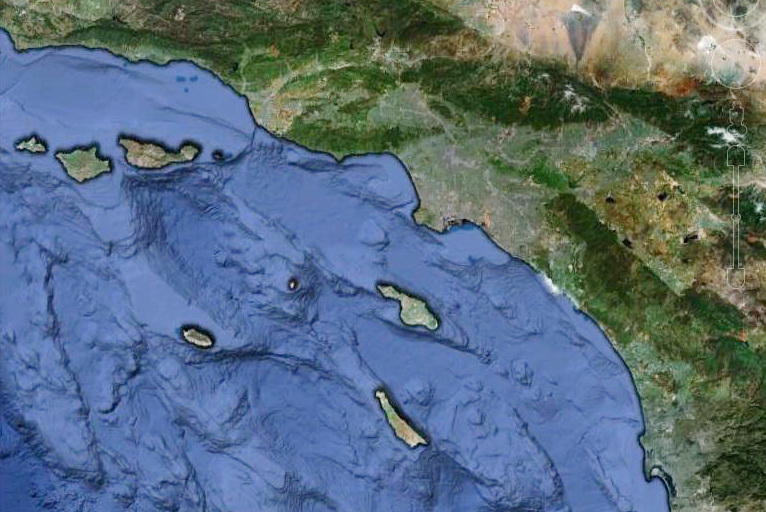 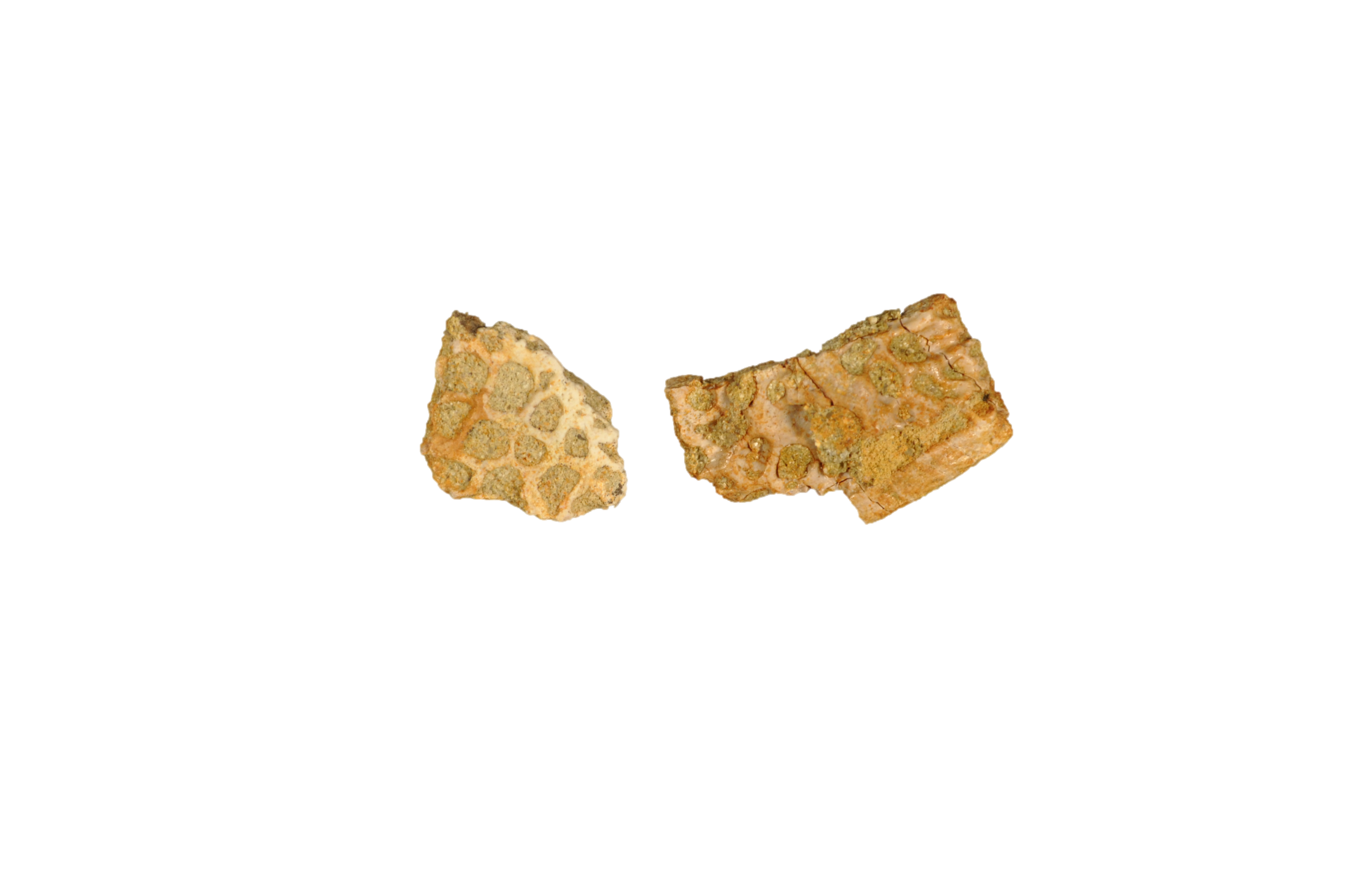 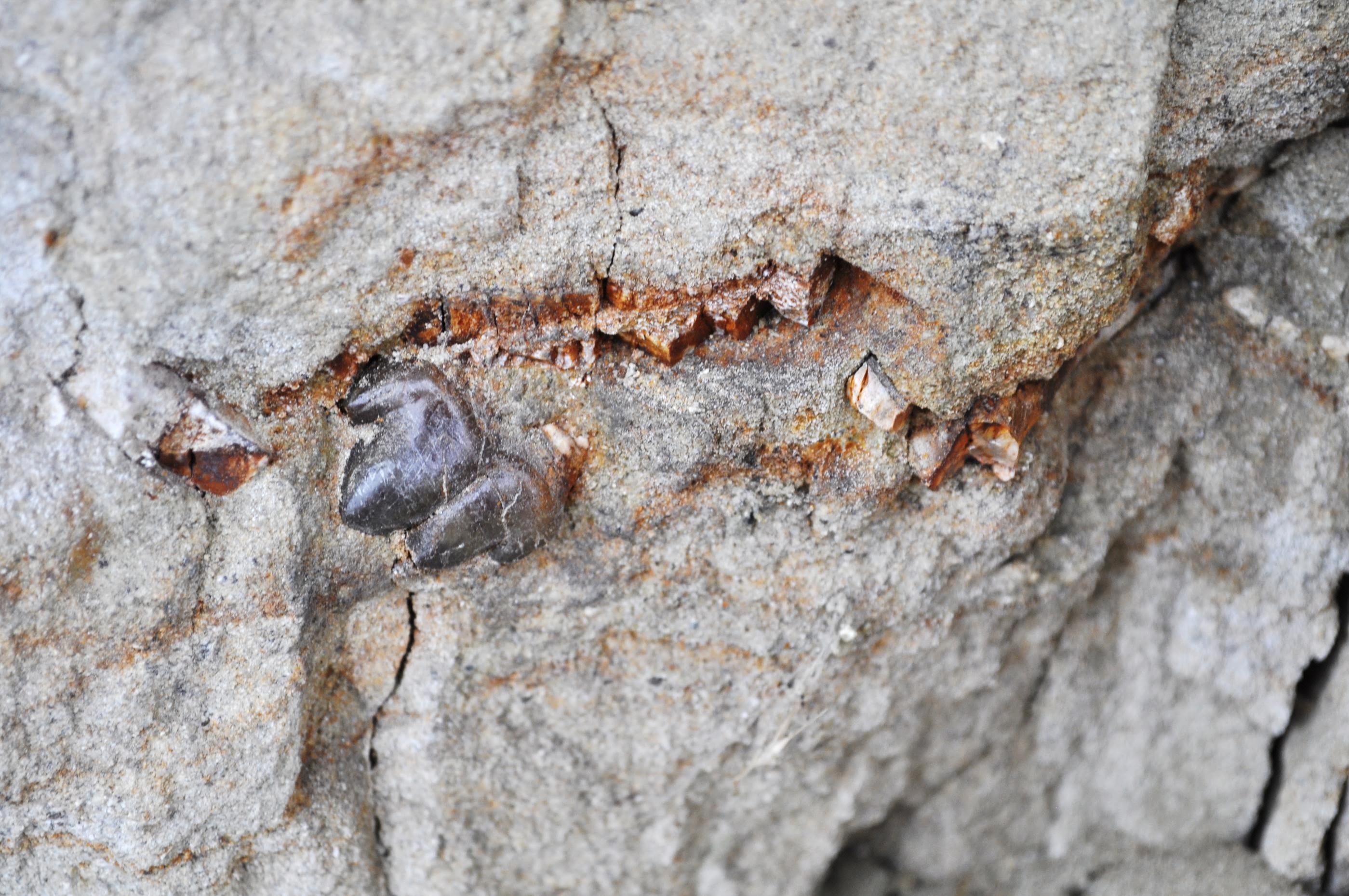 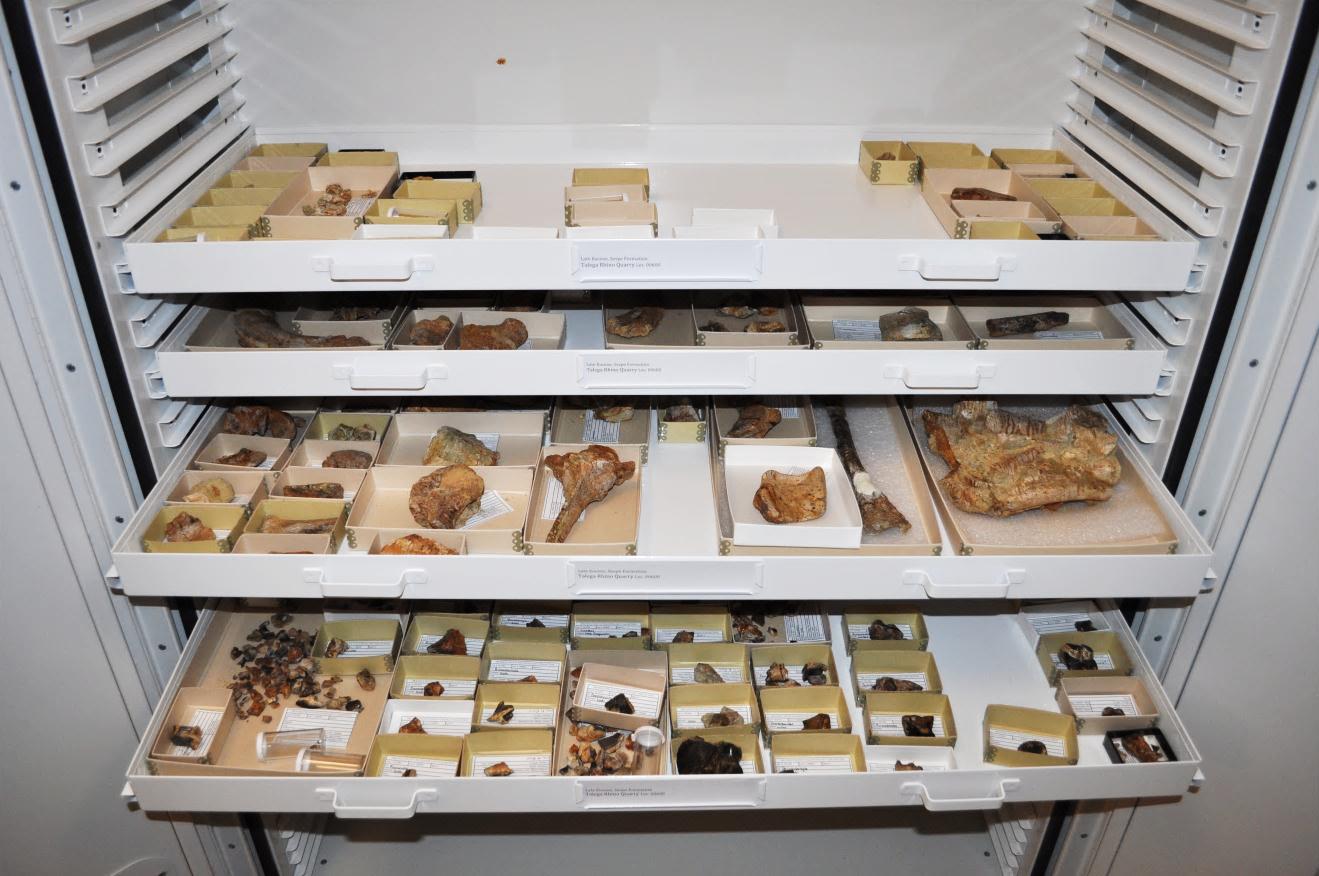 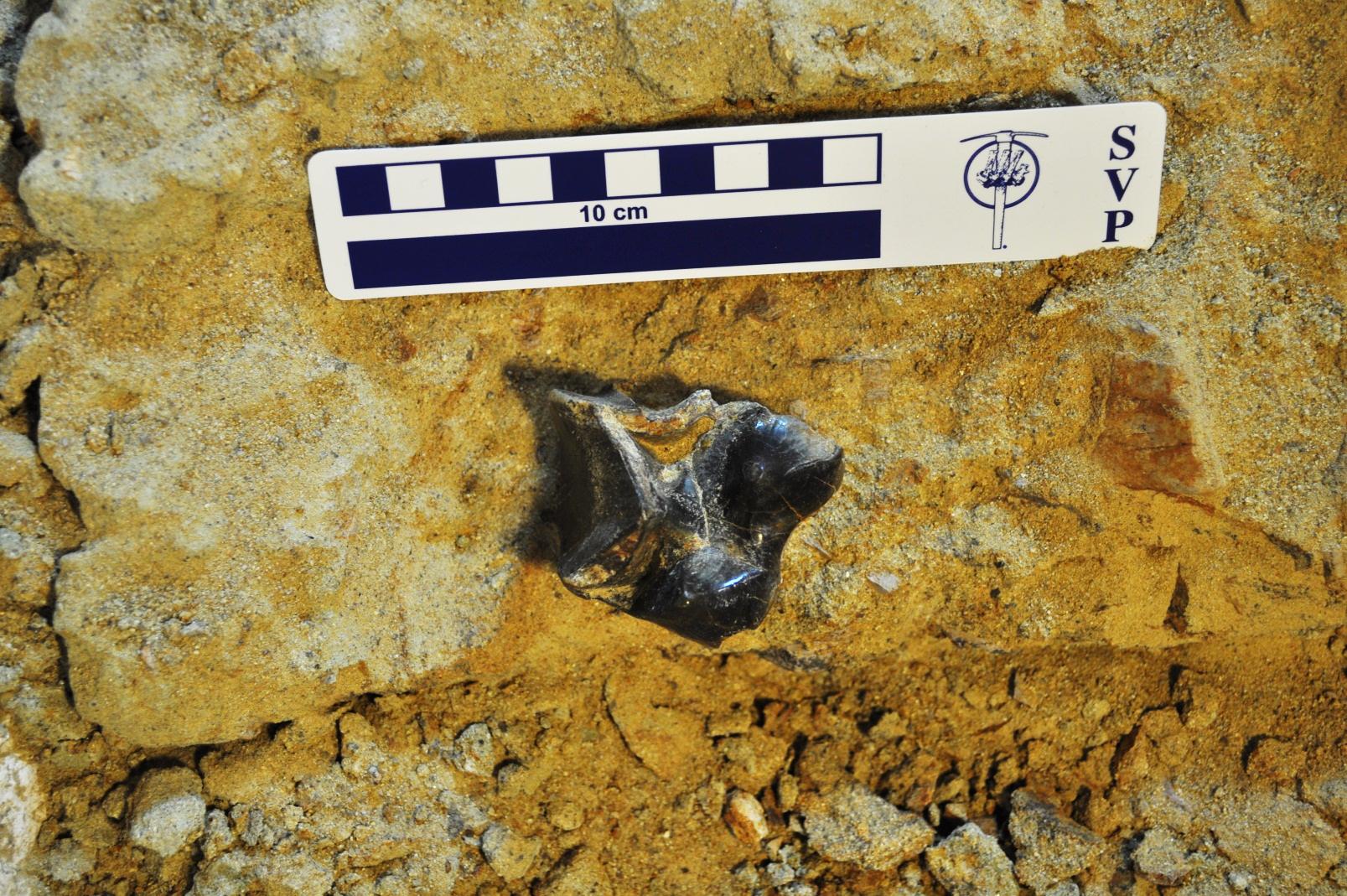 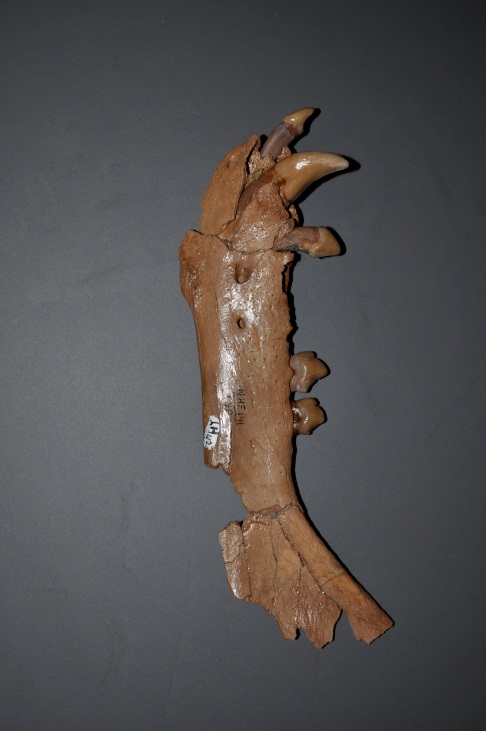 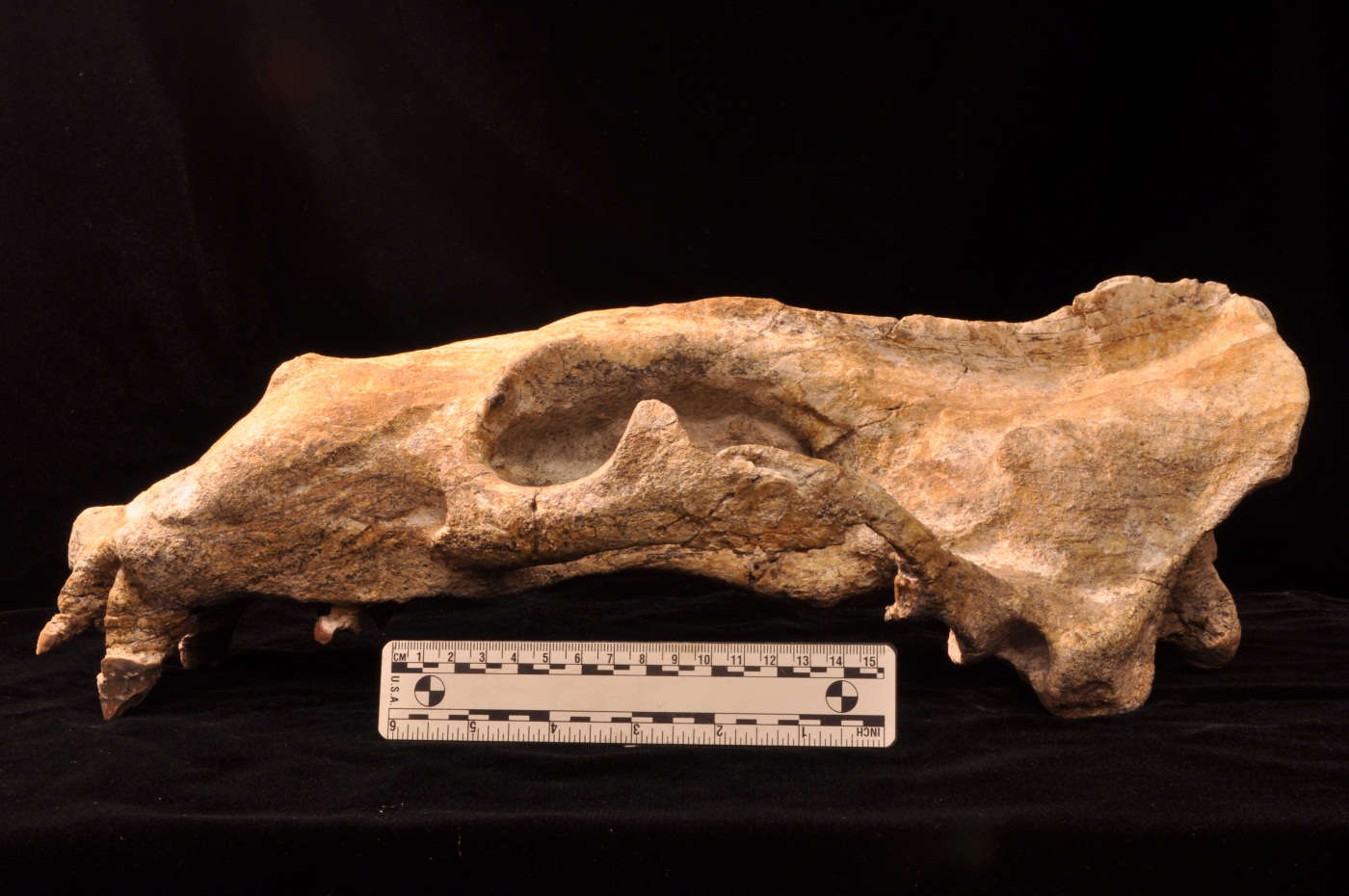 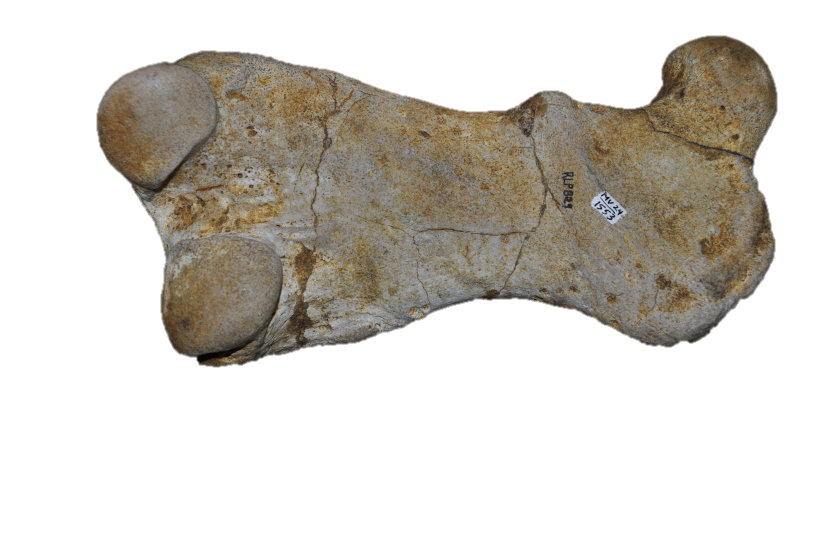 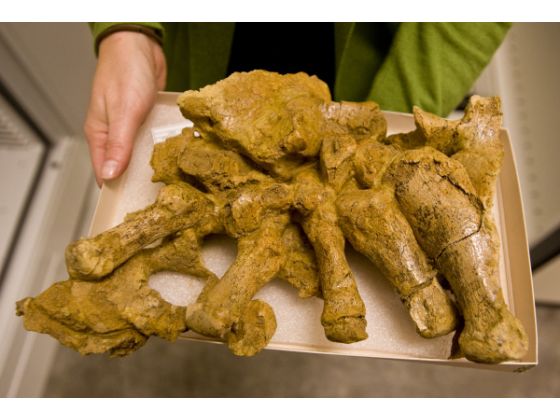 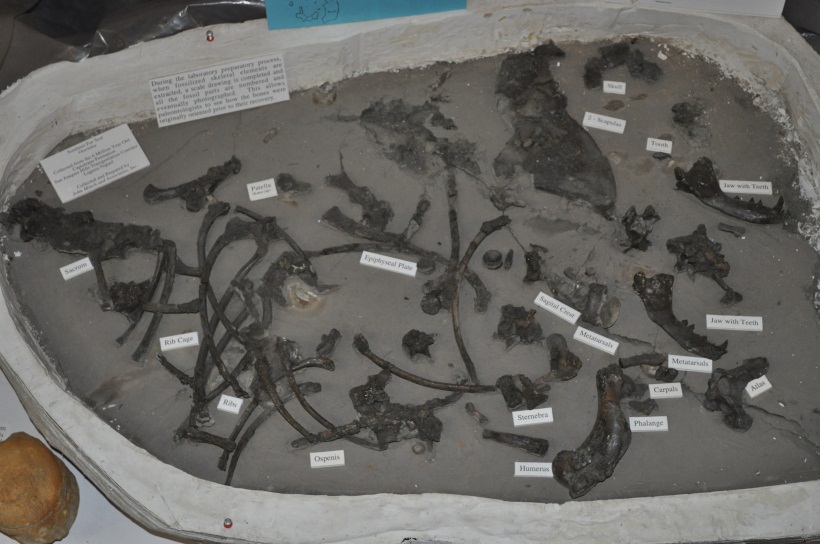 Ralph B. Clark Park
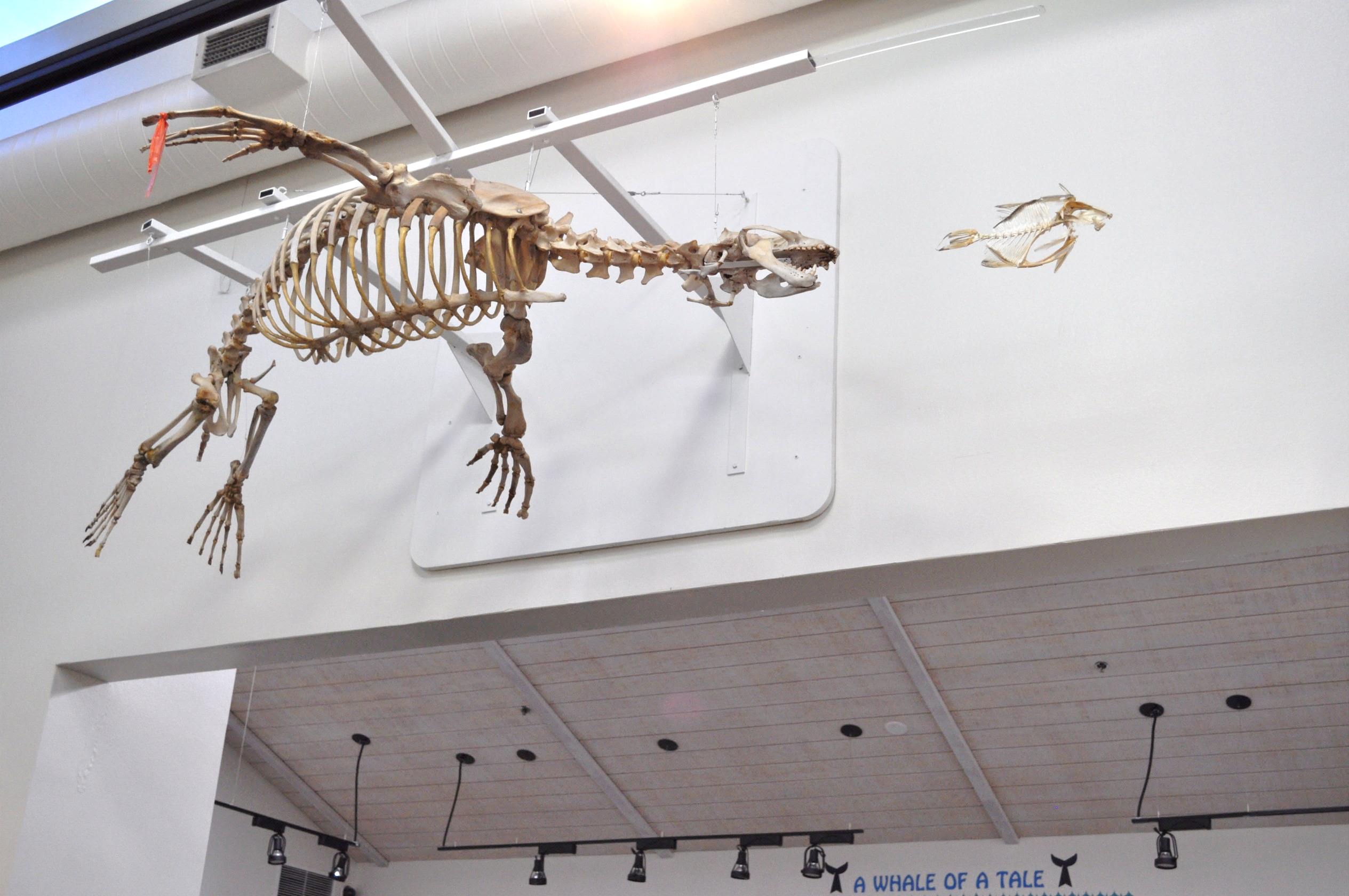 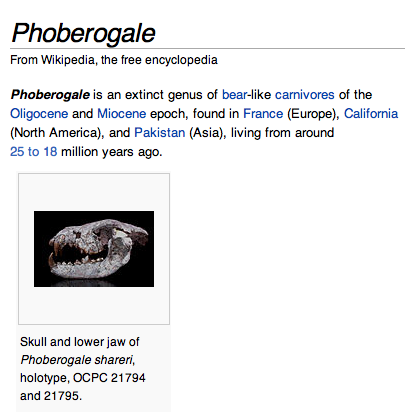 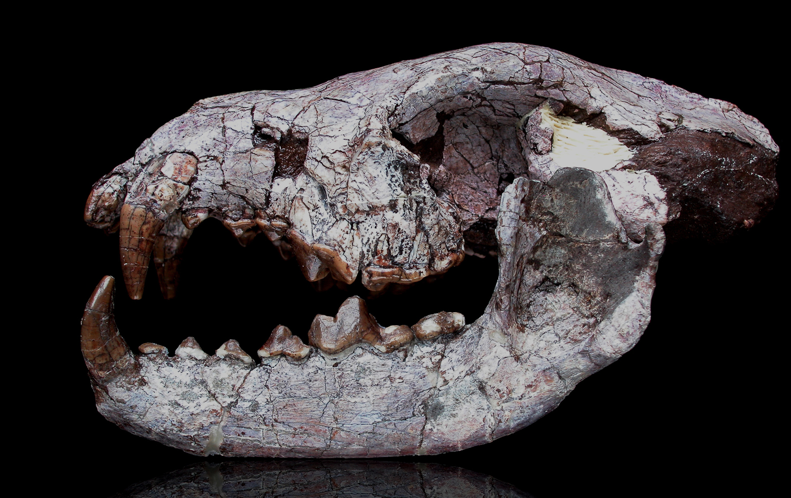